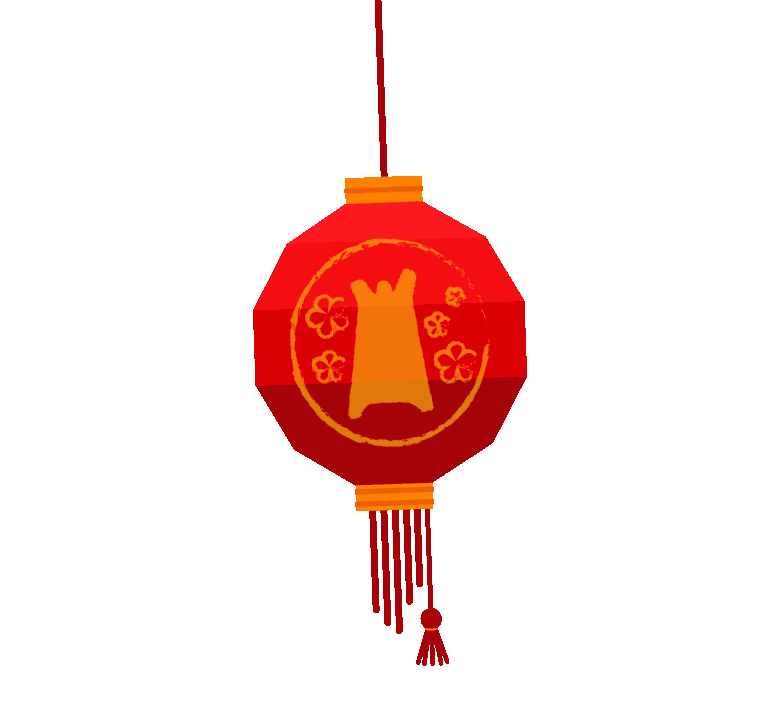 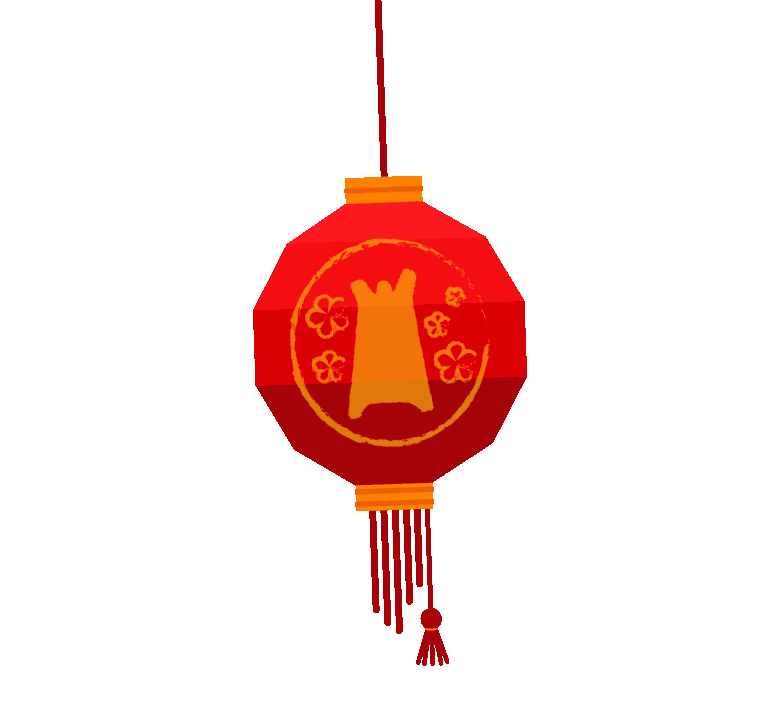 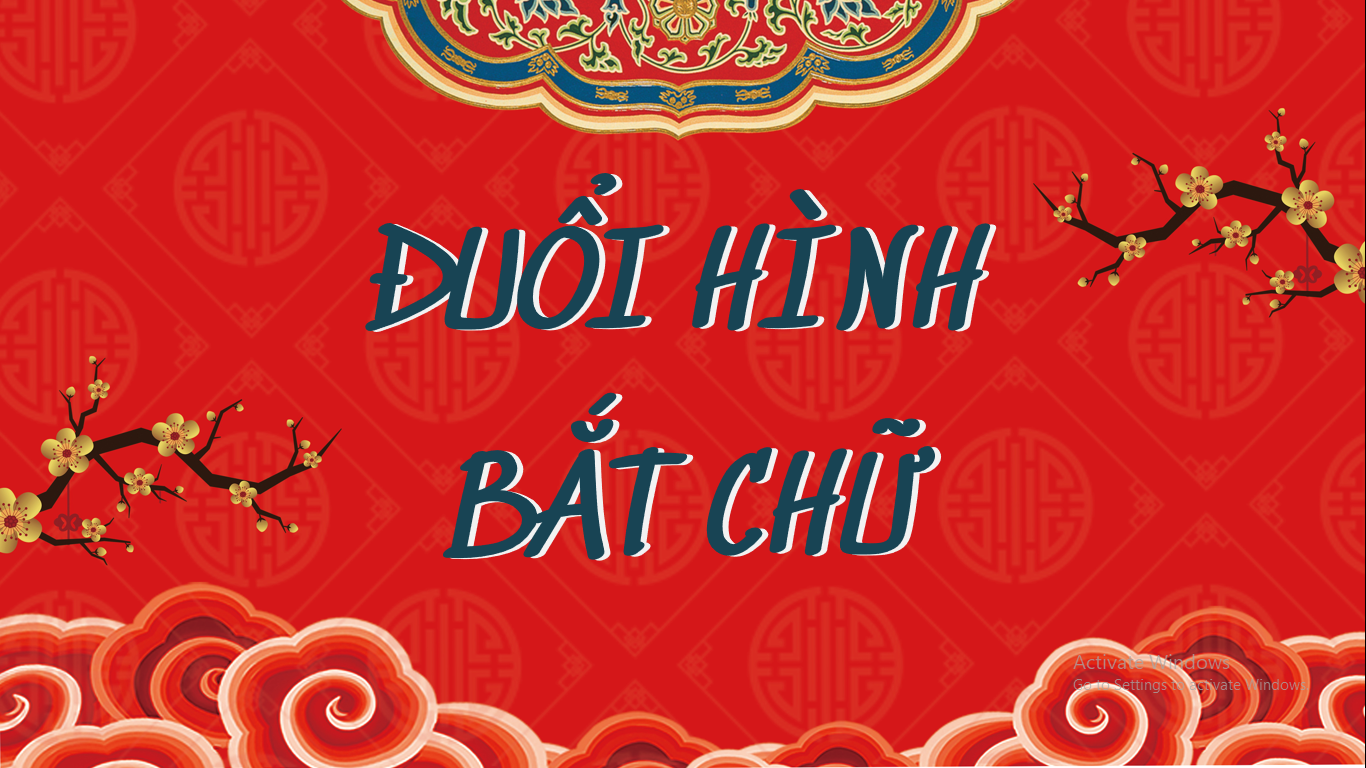 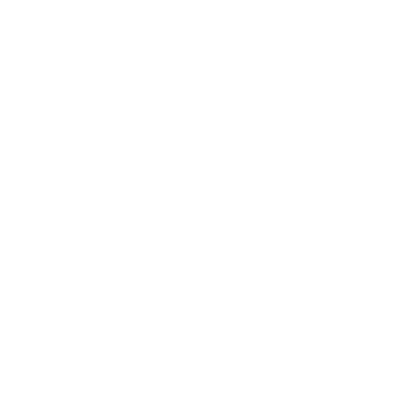 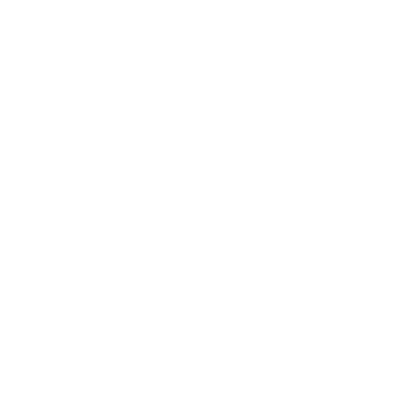 ĐUỔI HÌNH
BẮT CHỮ
ĐUỔI HÌNH
BẮT CHỮ
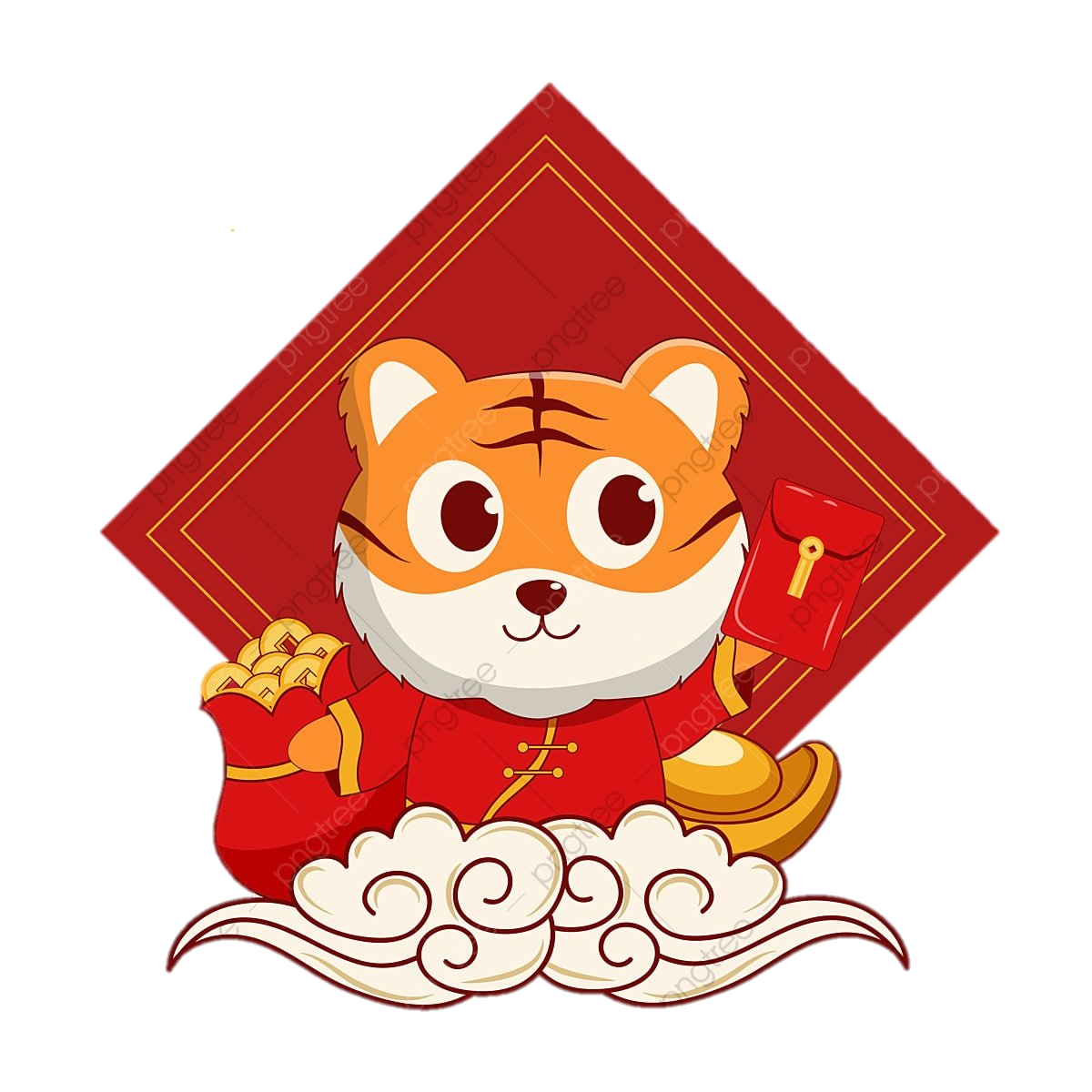 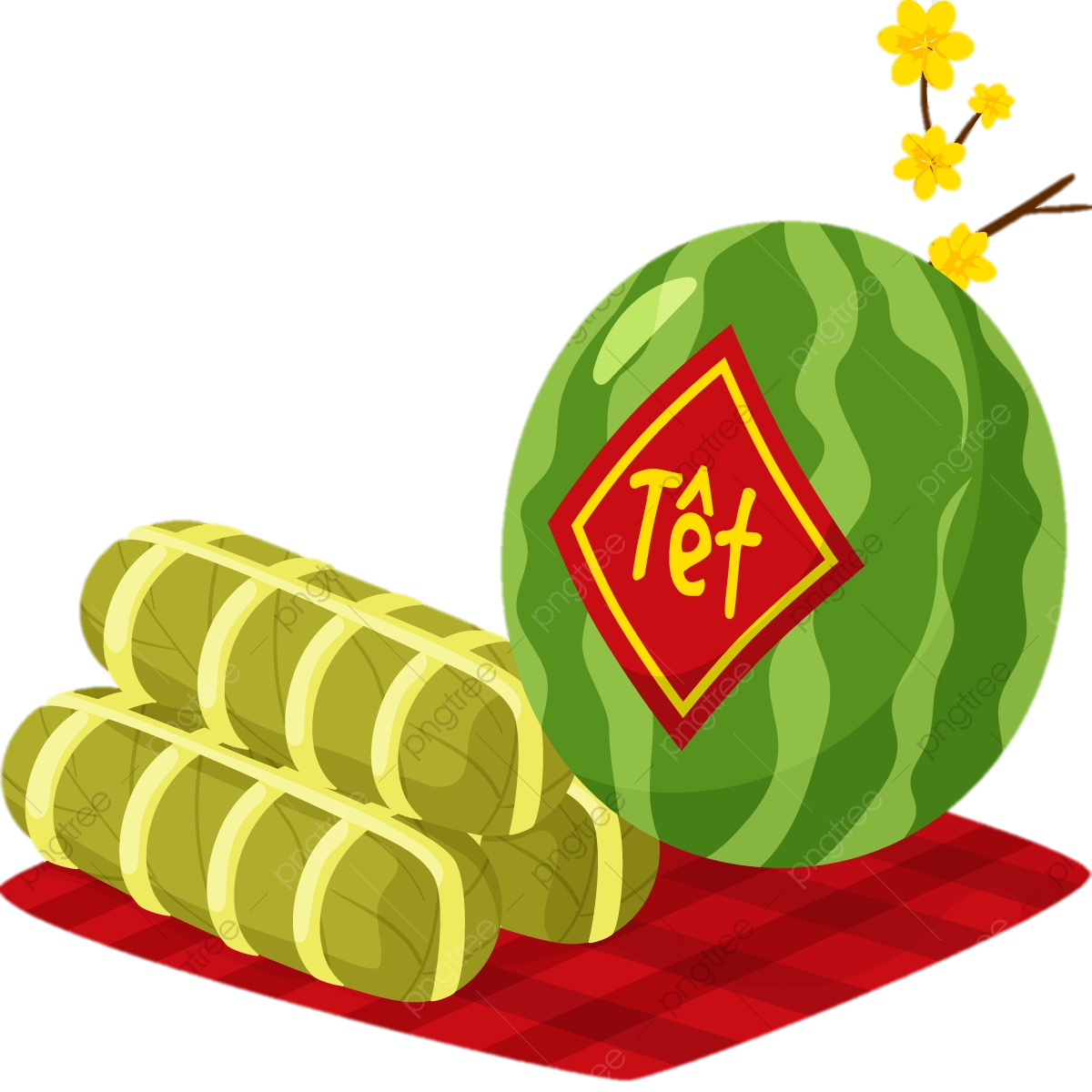 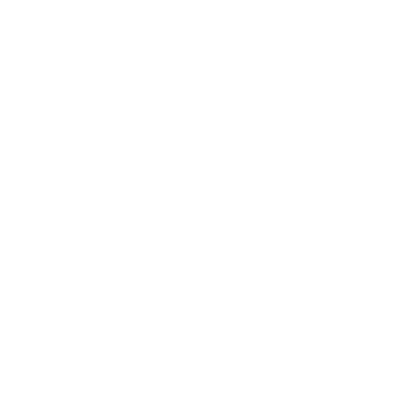 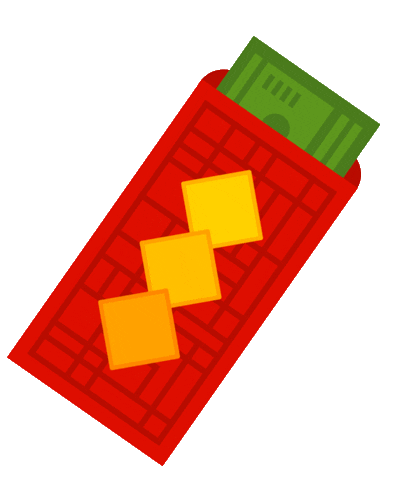 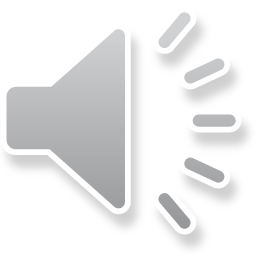 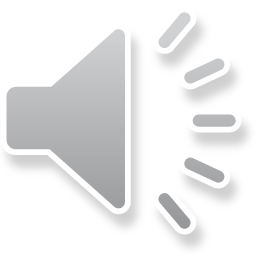 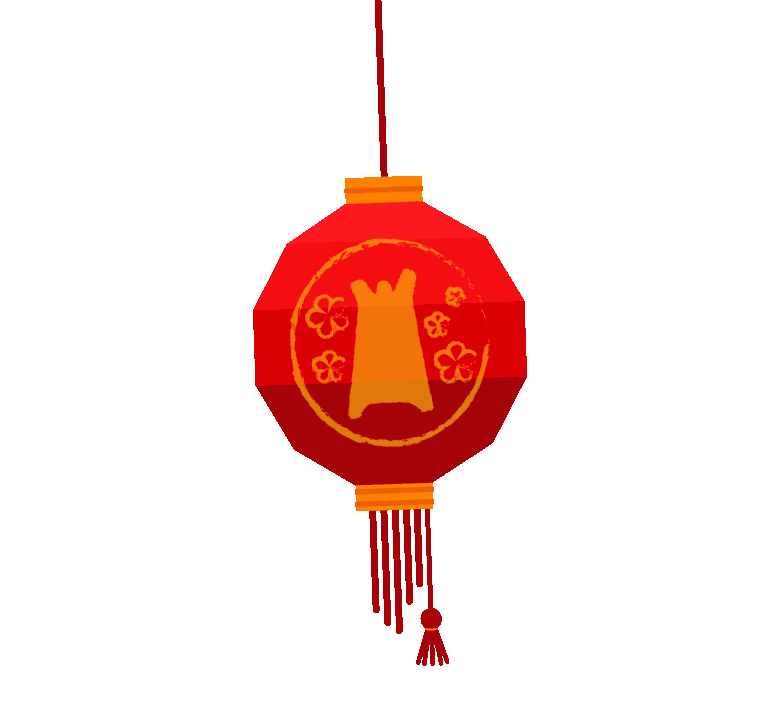 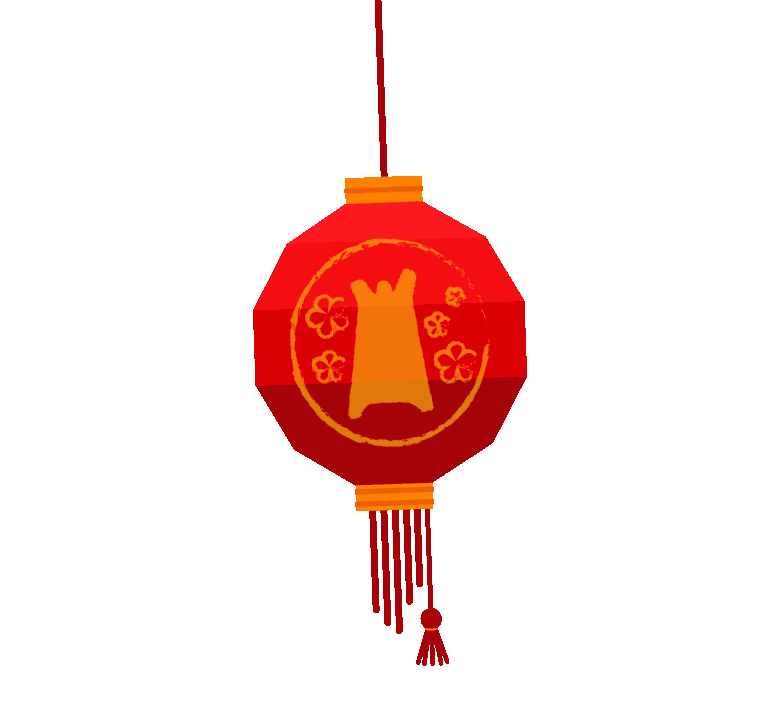 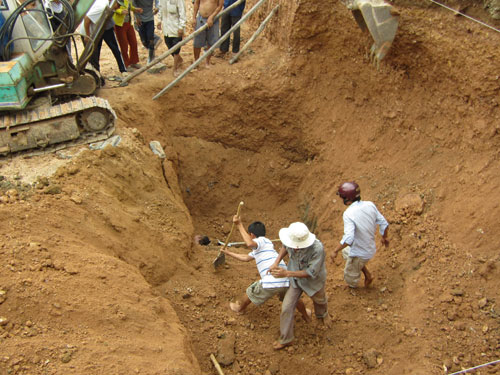 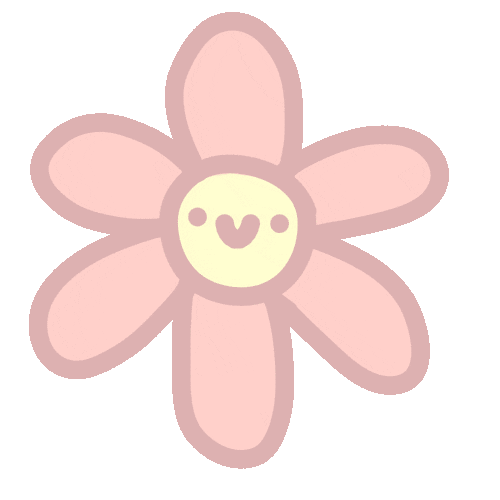 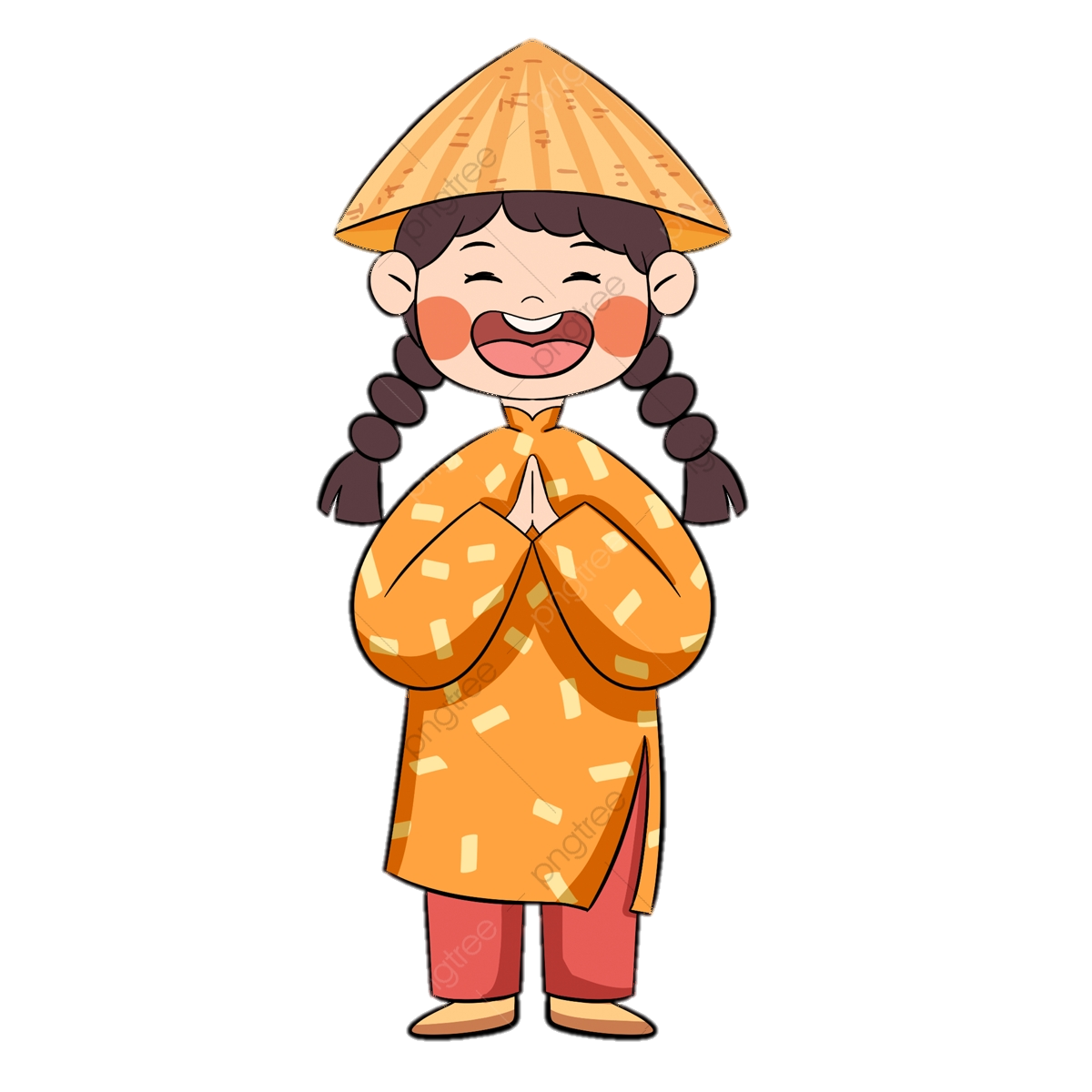 Bông hoa
Đào hố
HOA ĐÀO
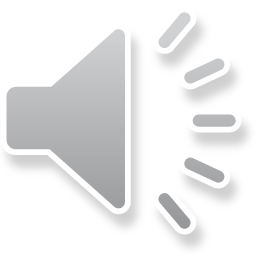 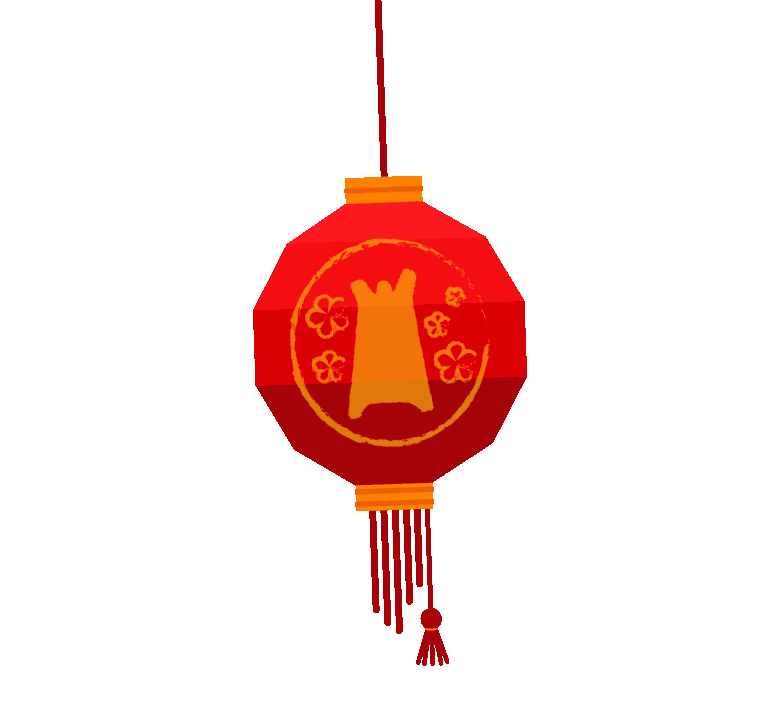 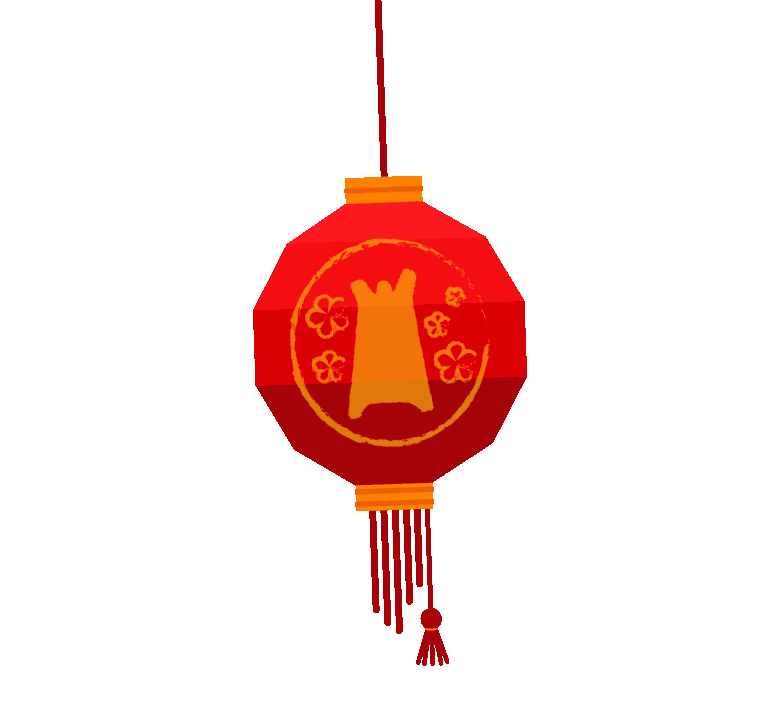 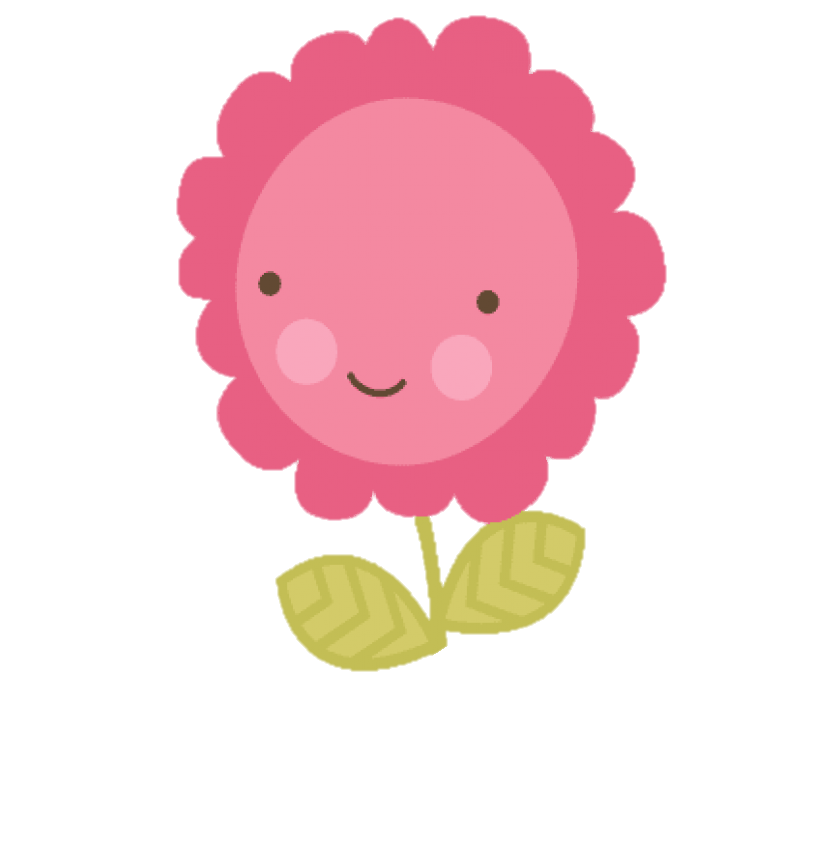 Bông hoa
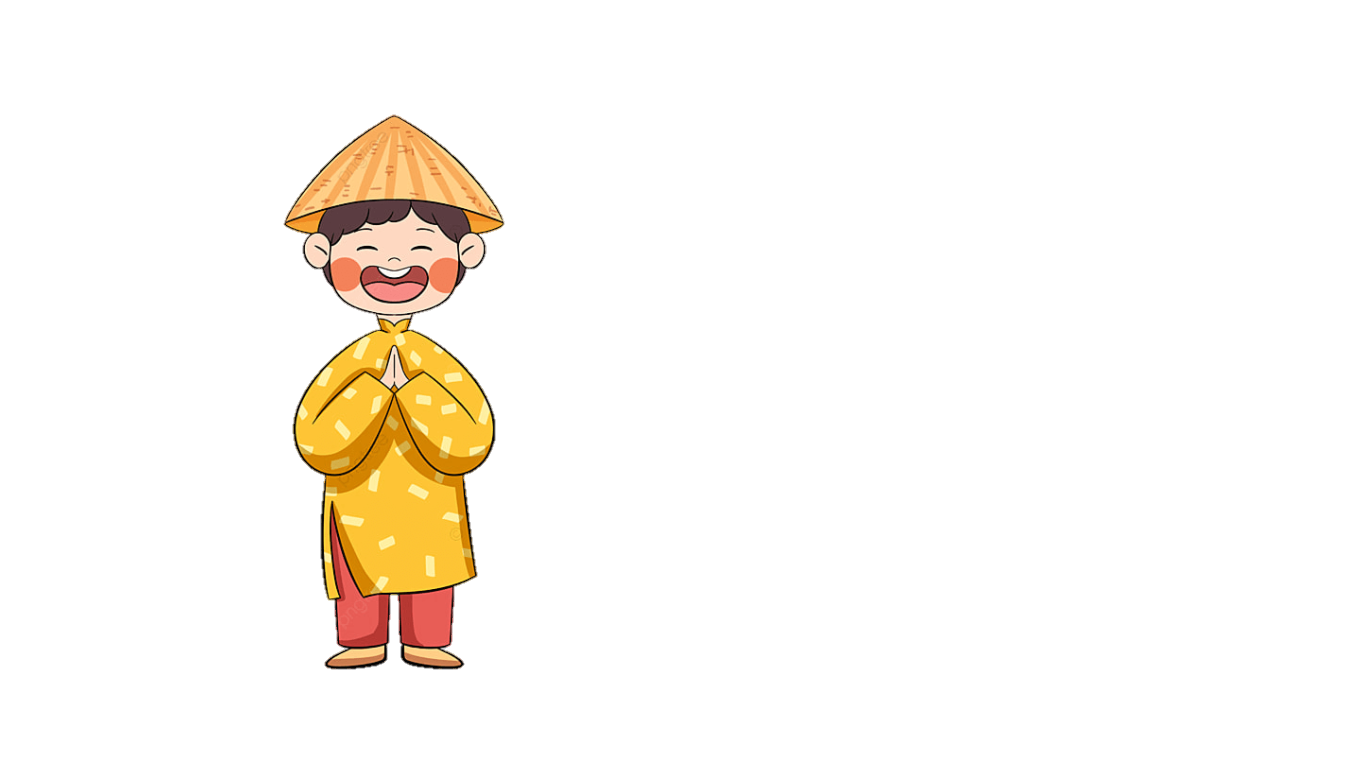 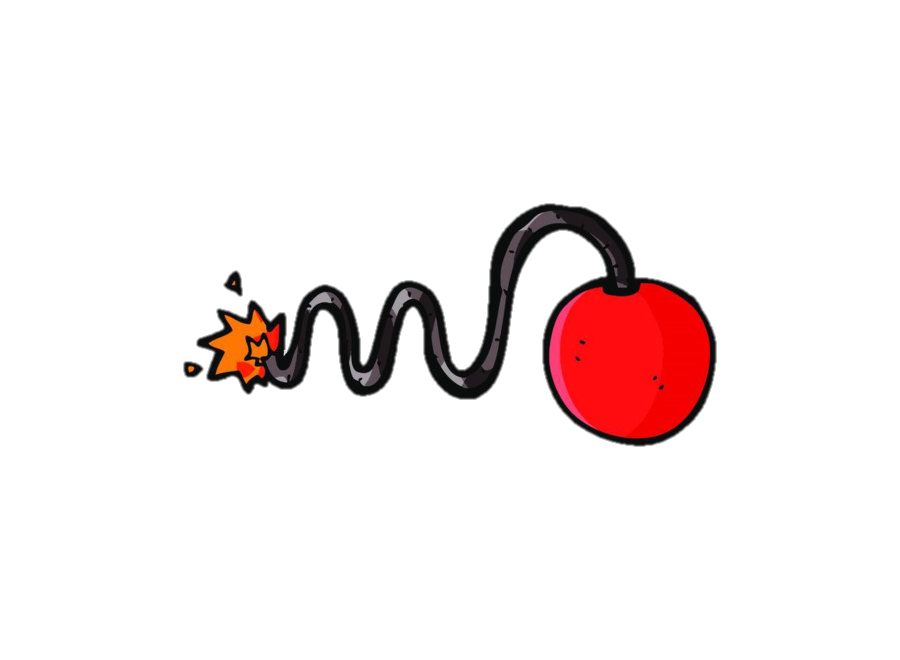 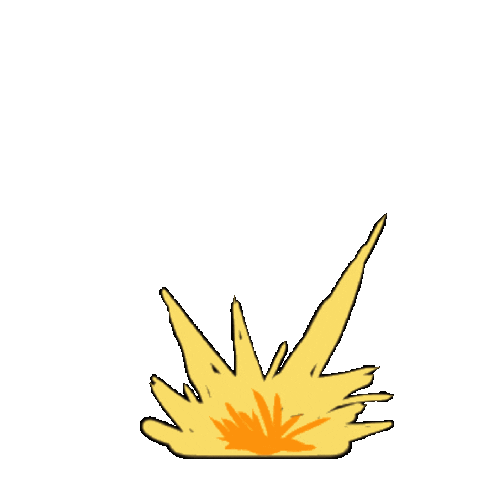 Pháo
PHÁO HOA
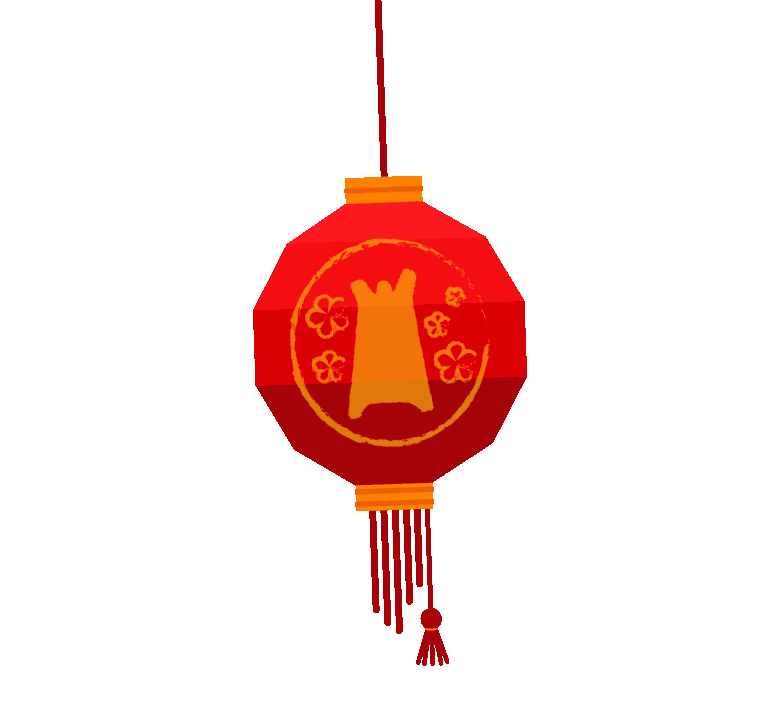 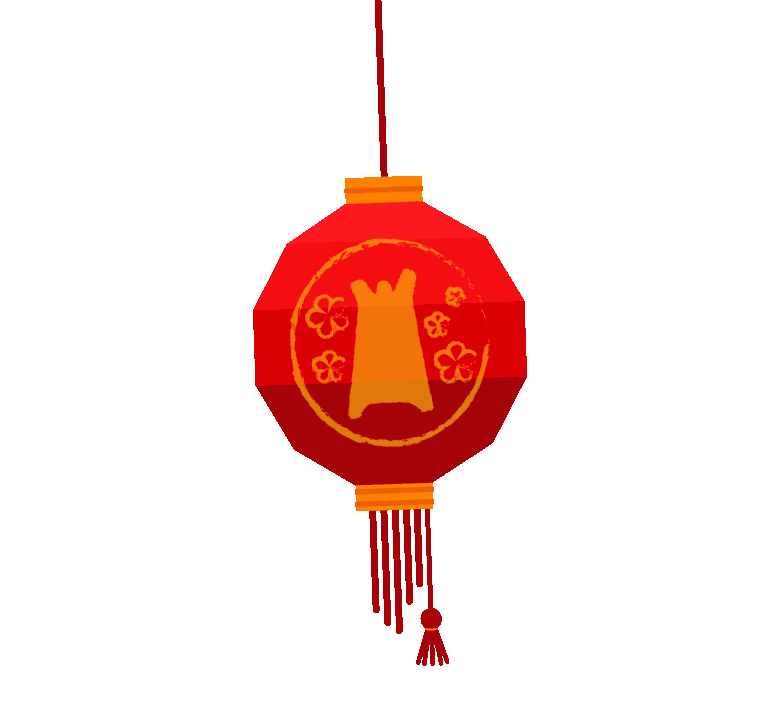 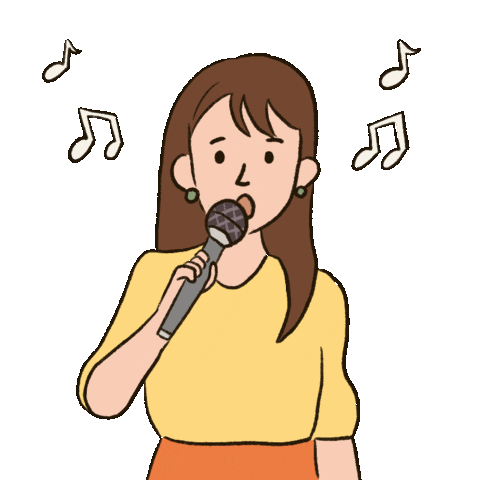 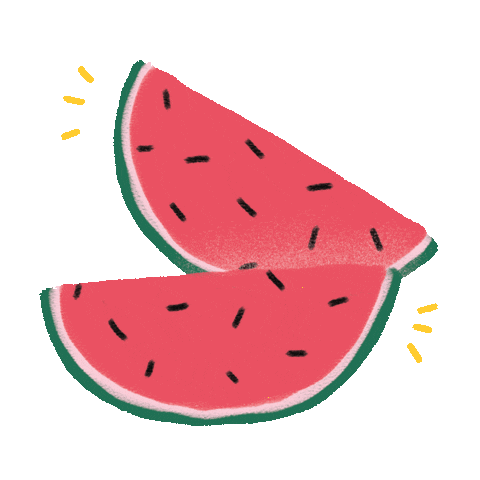 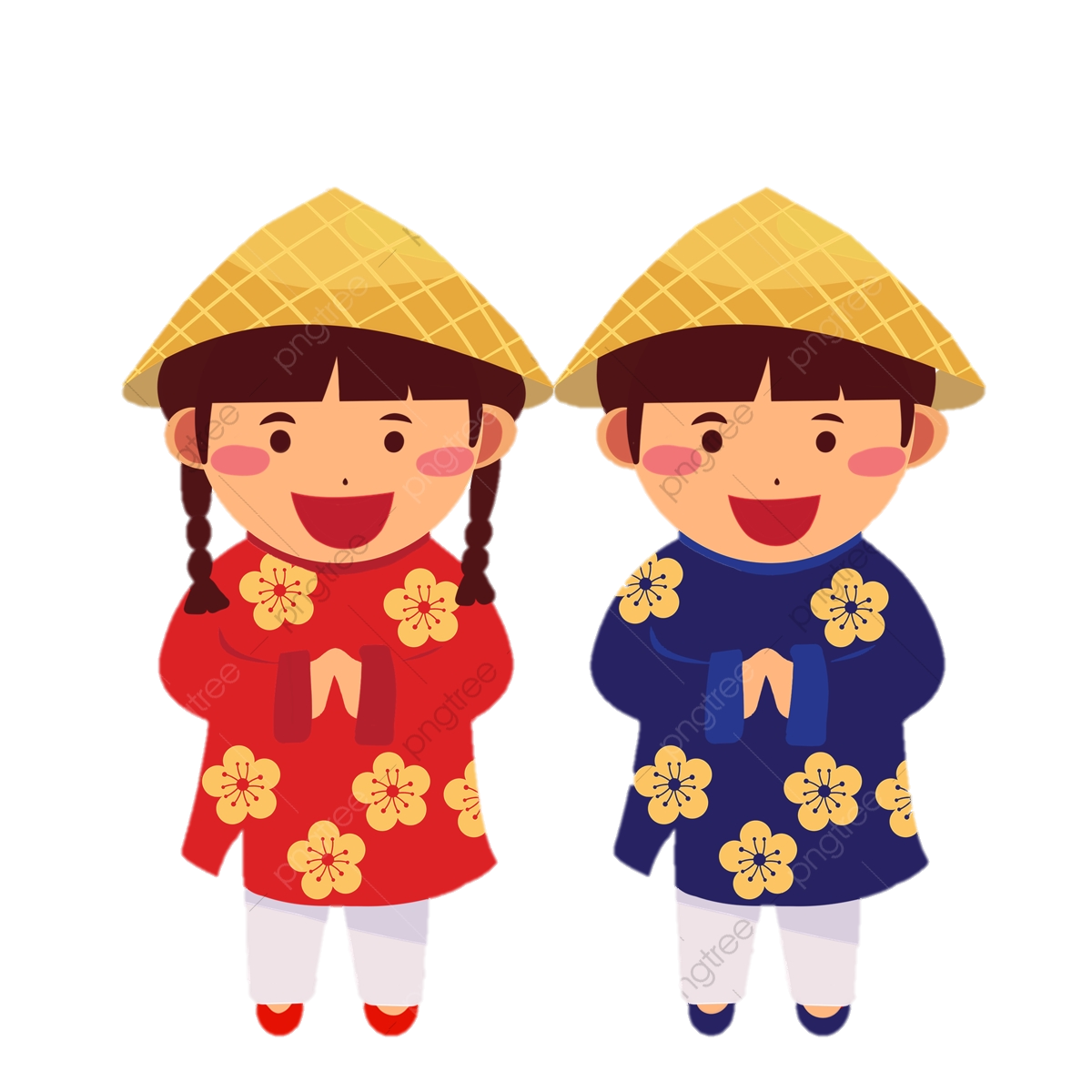 Dưa hấu
Hát nặng hạt
Nặng
HẠT DƯA
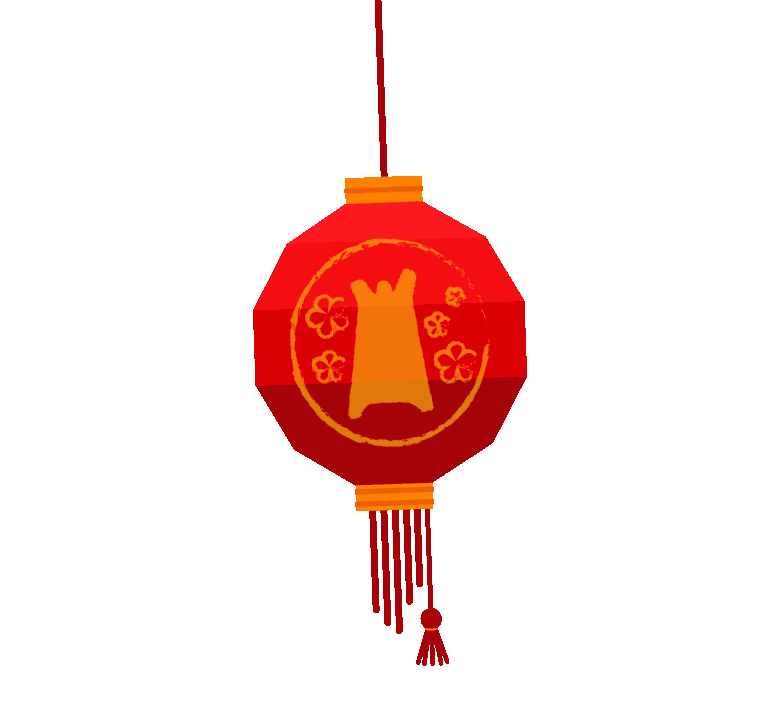 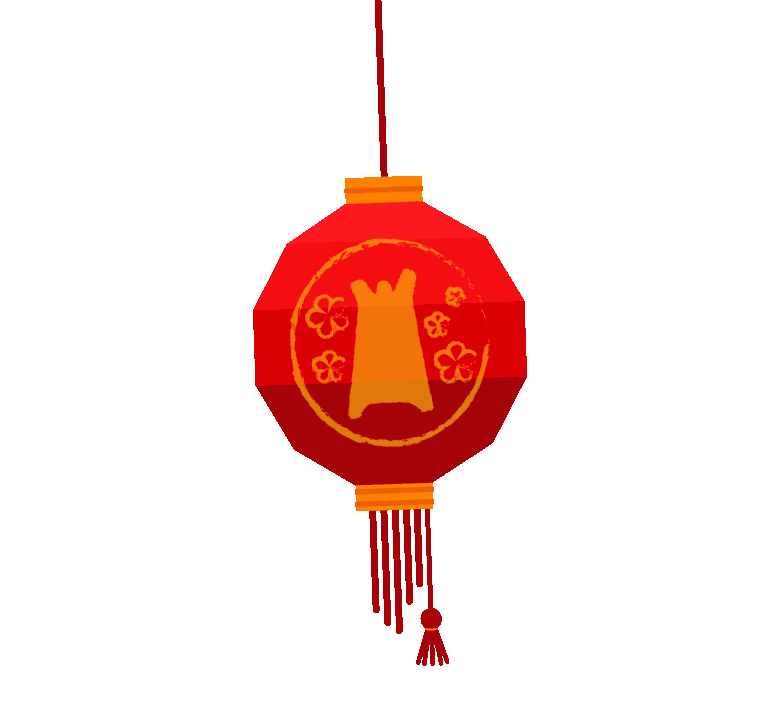 Lịch Vạn Niên
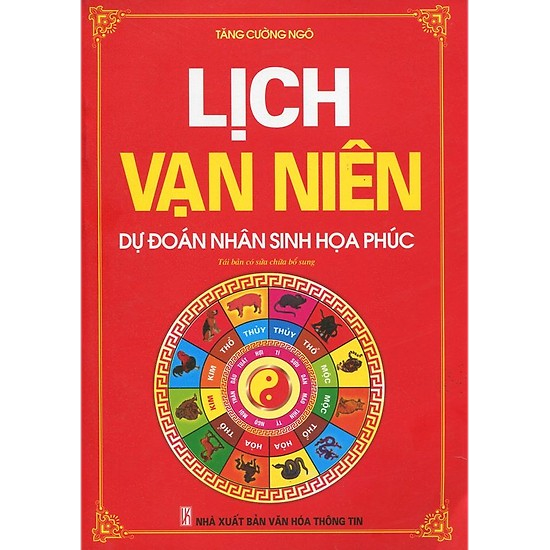 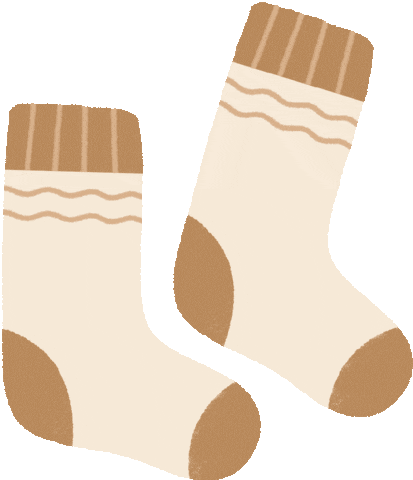 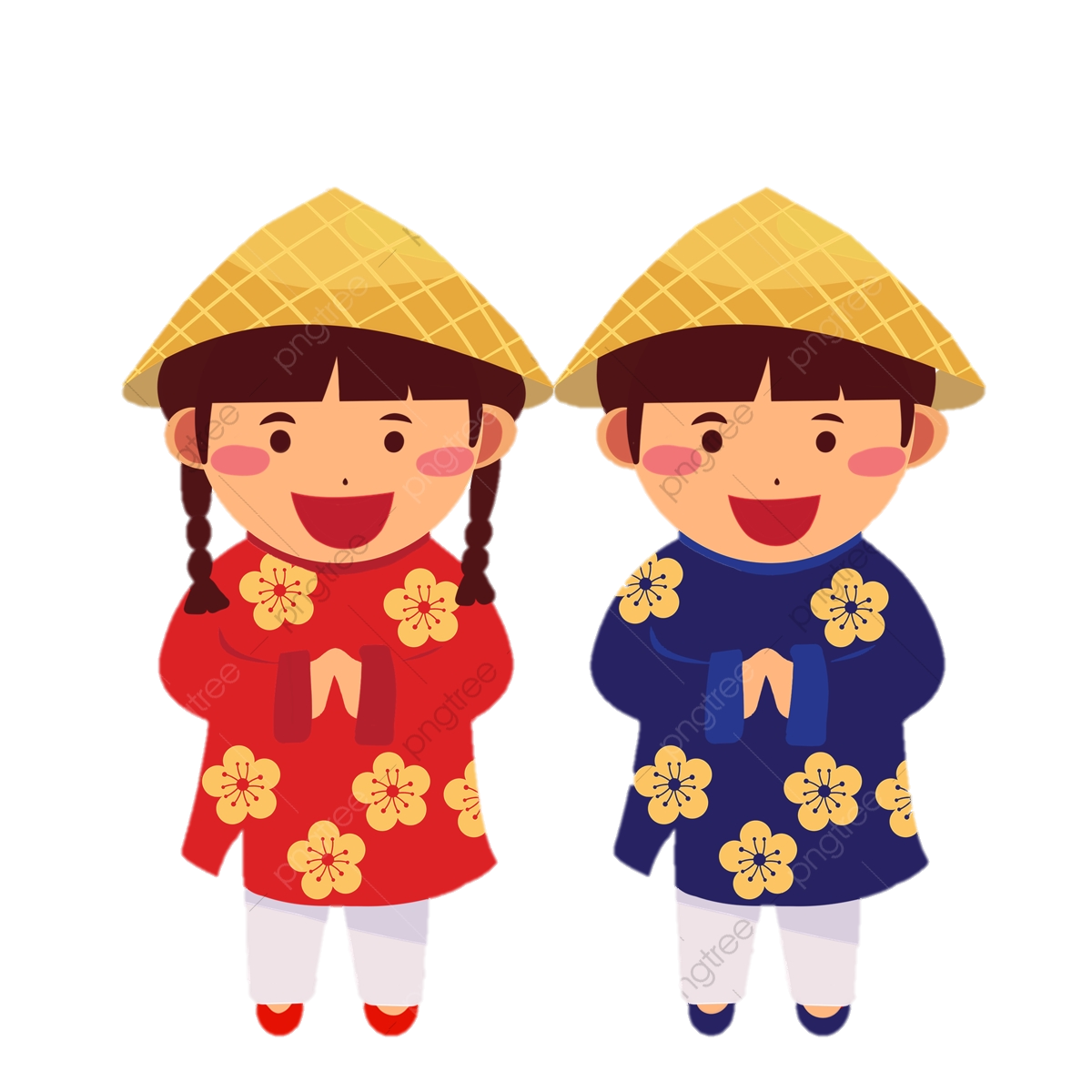 Tất
TẤT NIÊN
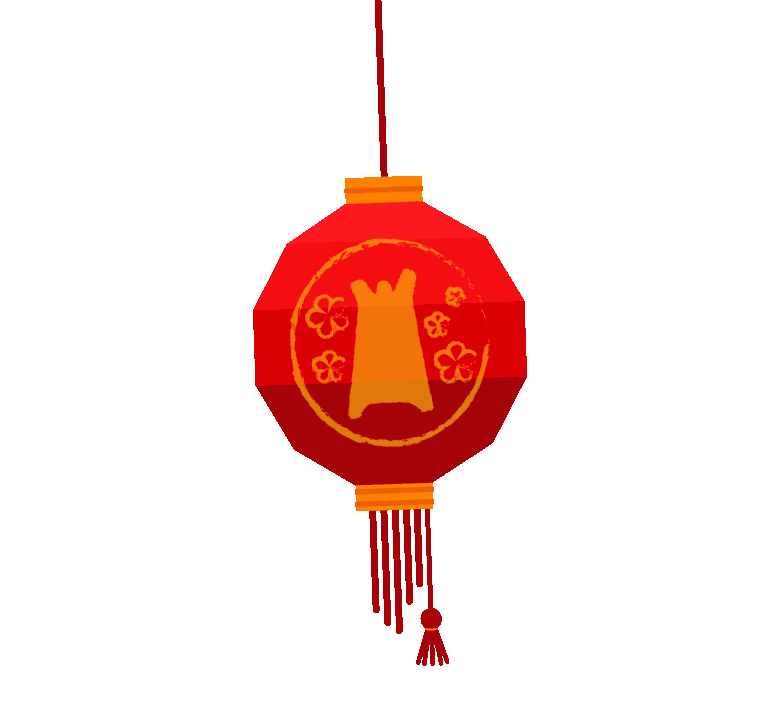 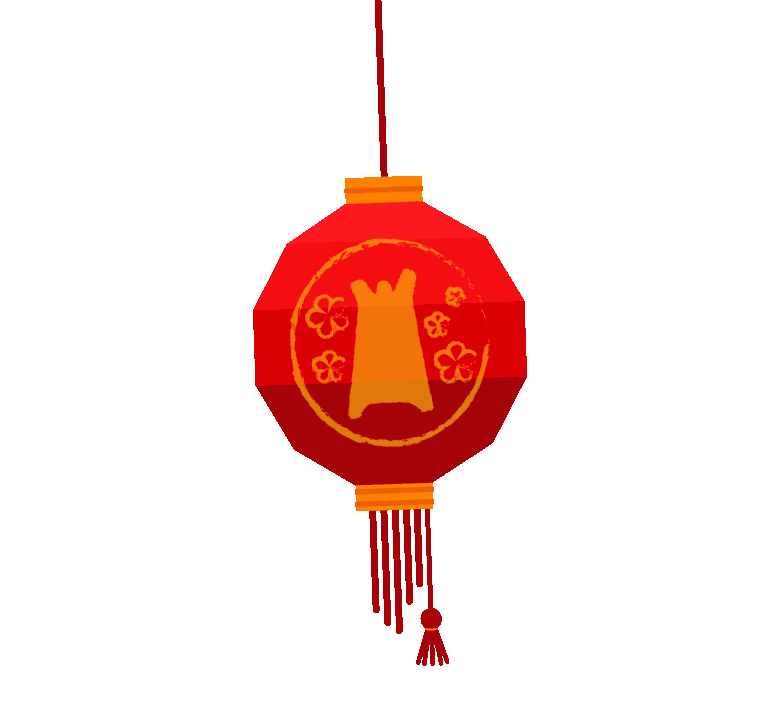 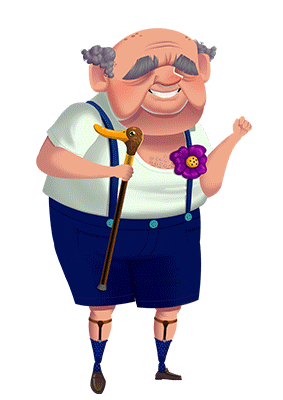 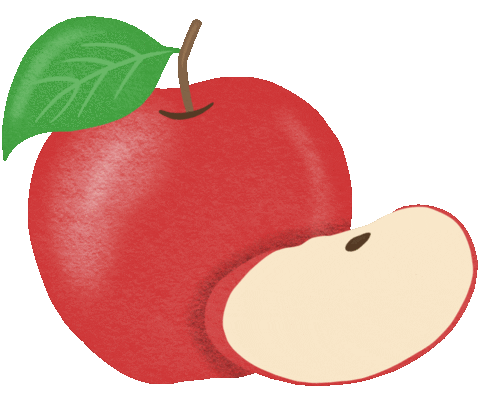 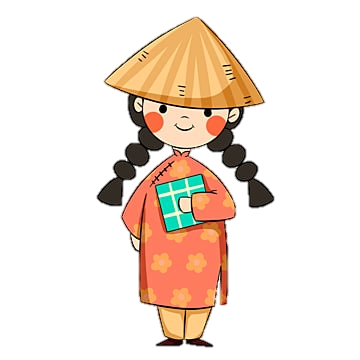 Ông
Táo
ÔNG TÁO
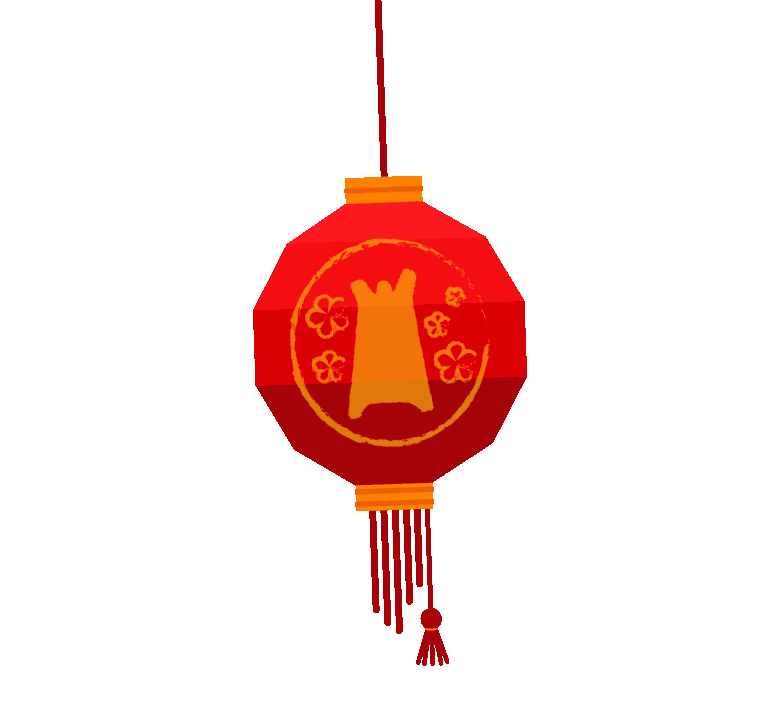 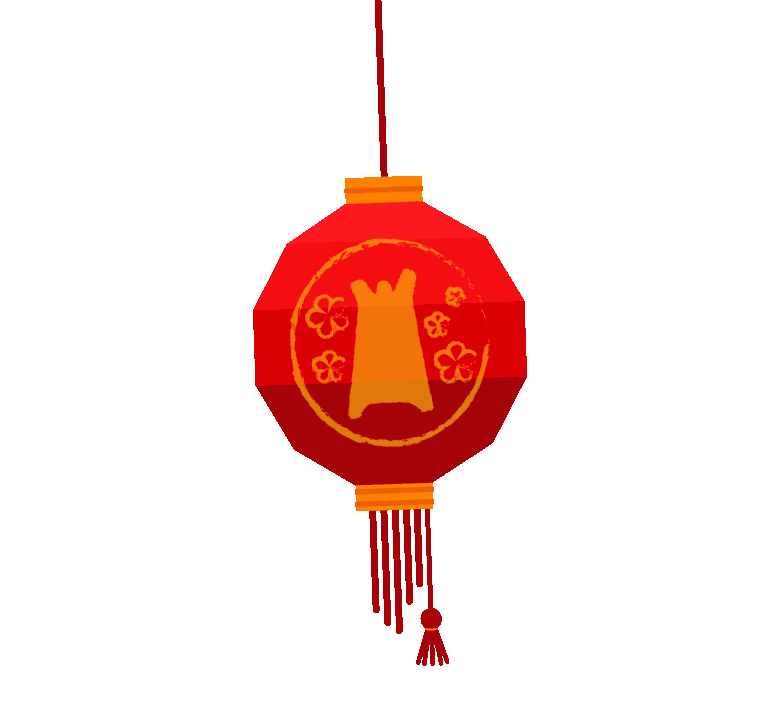 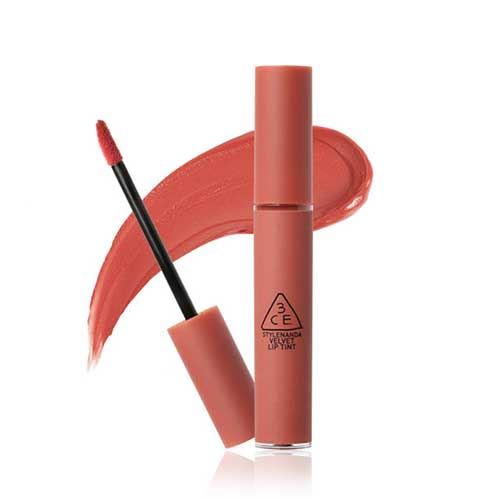 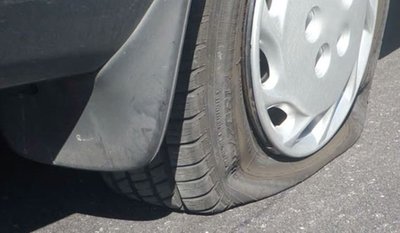 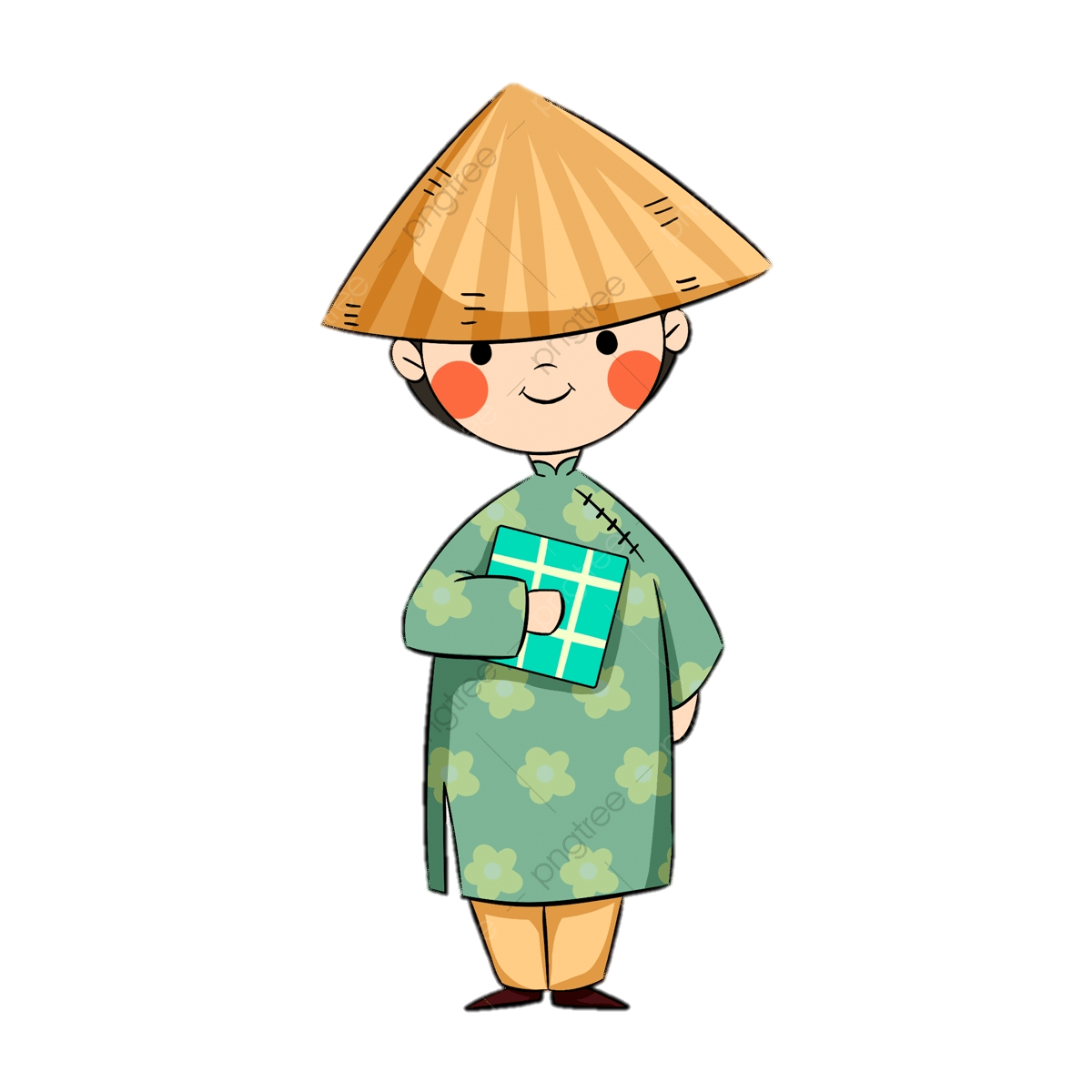 Xì lốp
Son lì
LÌ XÌ
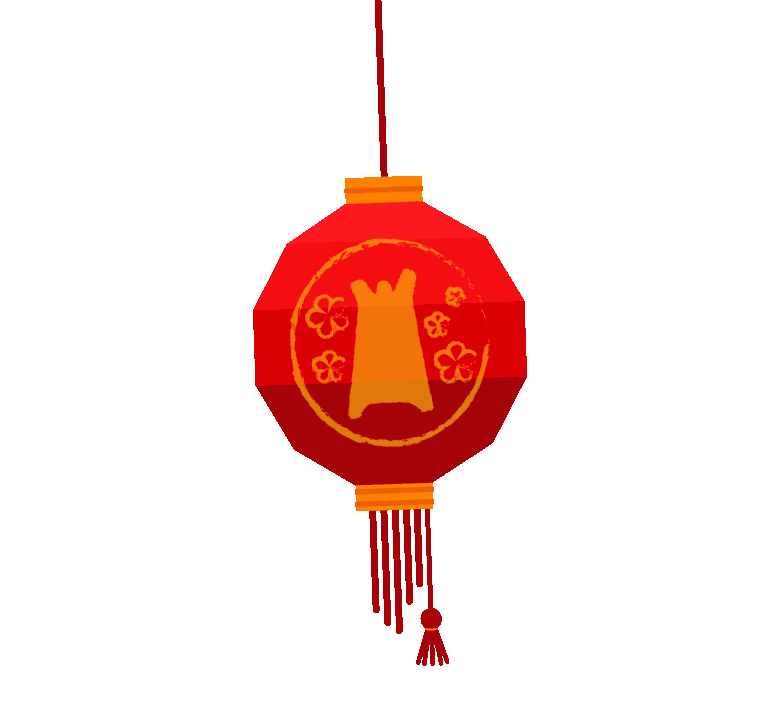 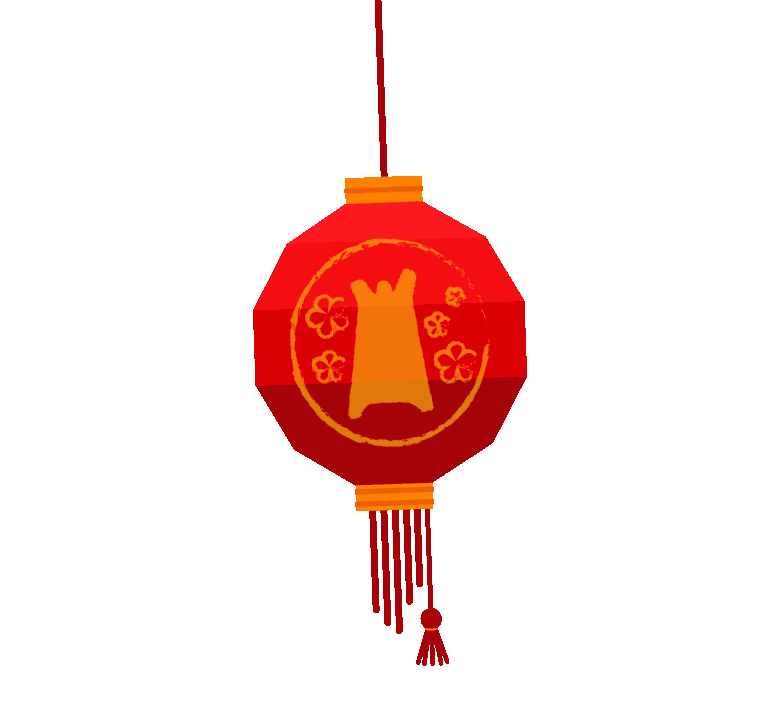 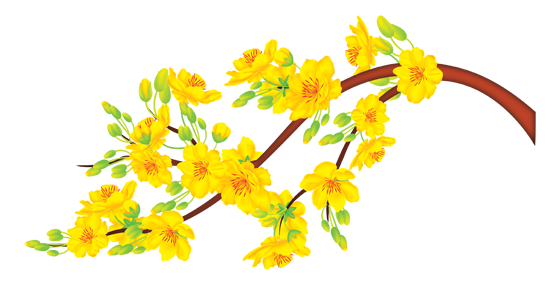 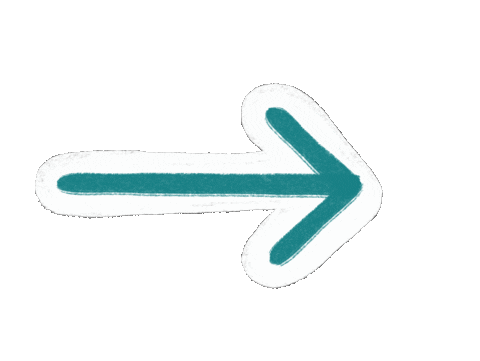 Cái ô
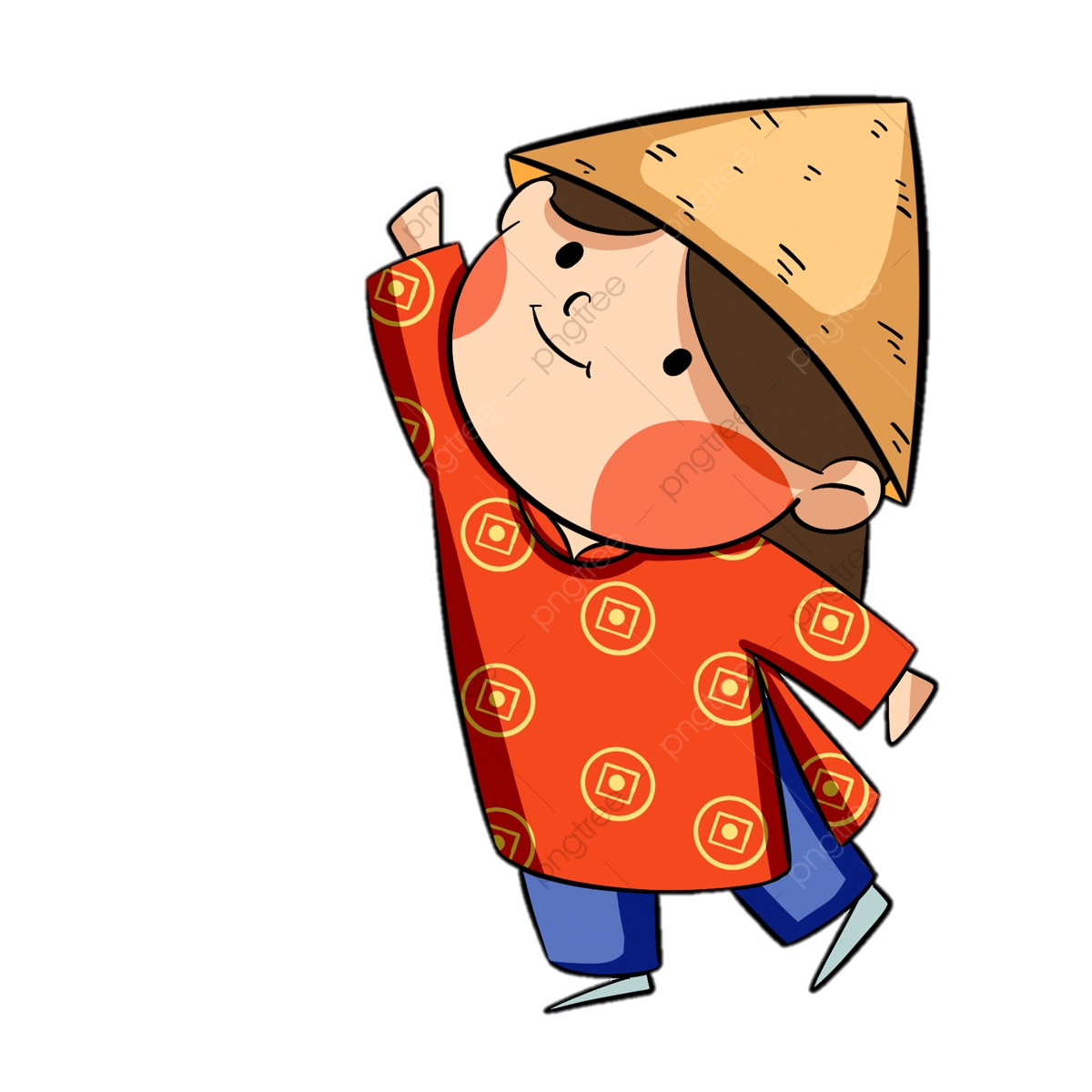 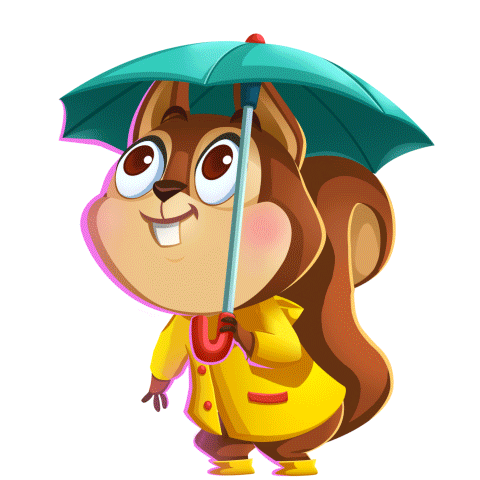 Hoa mai
Ô MAI
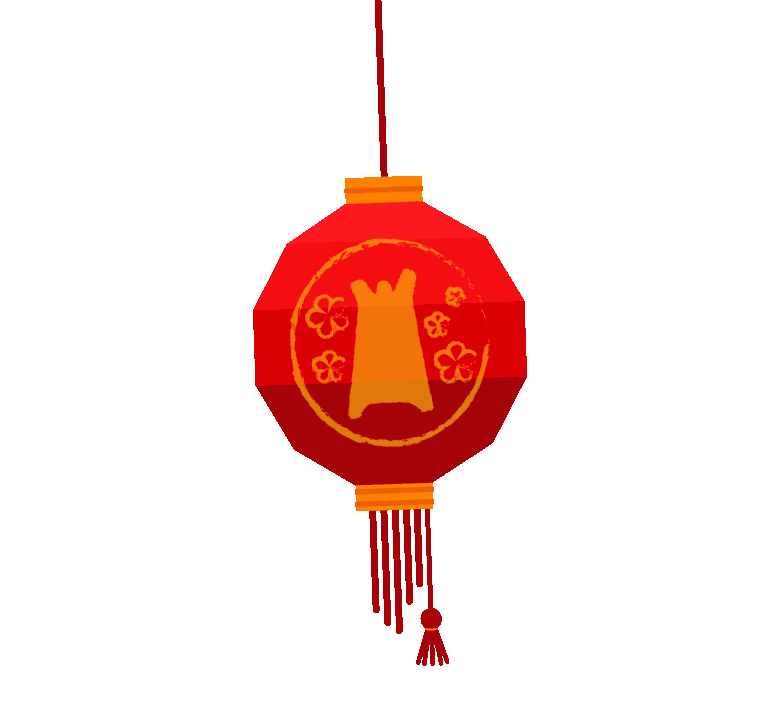 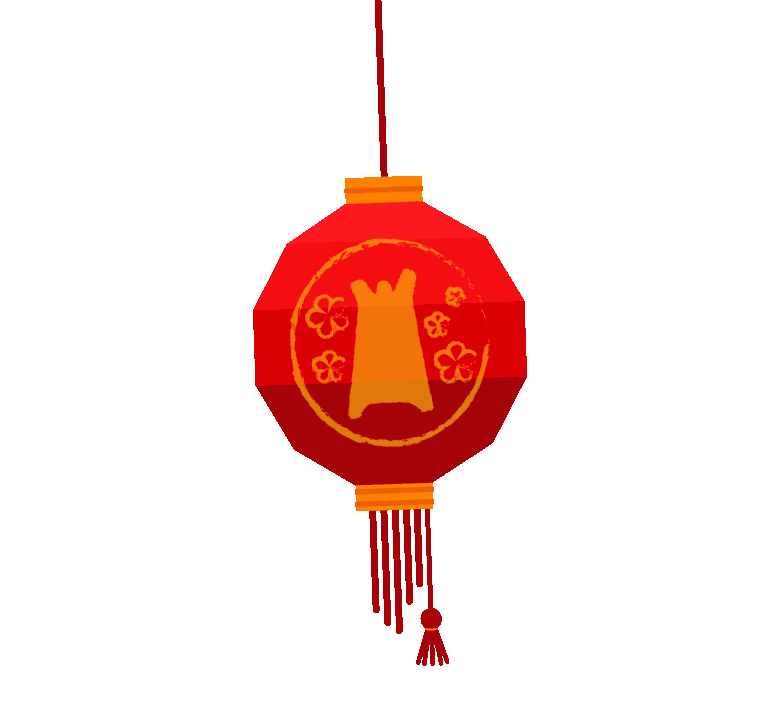 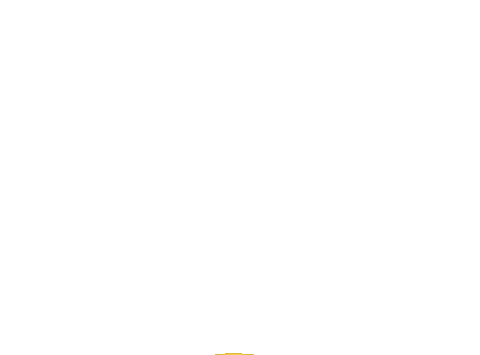 Vàng bốc hơi
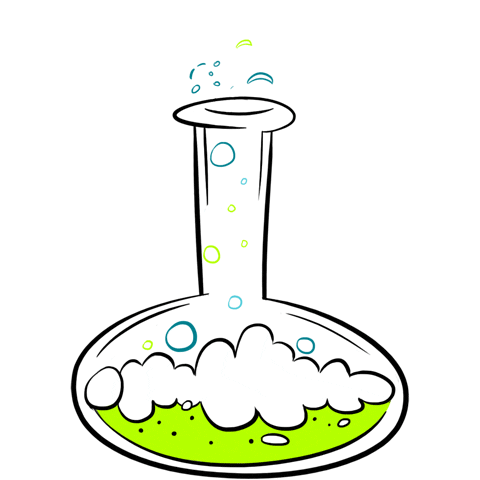 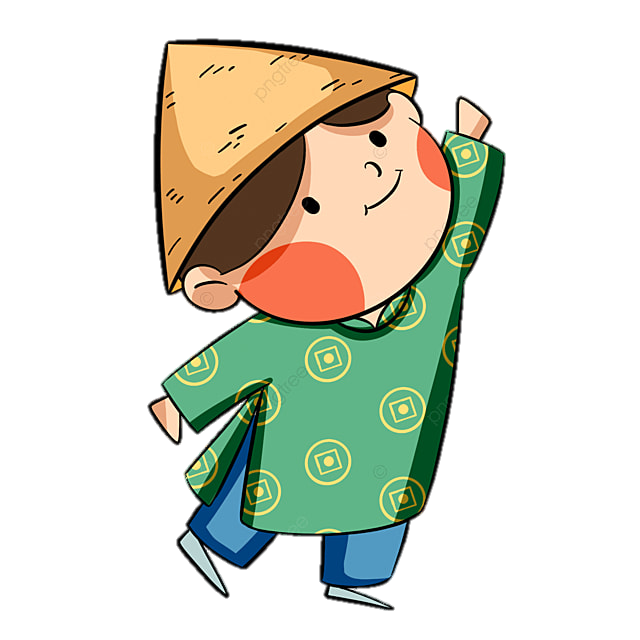 HÓA VÀNG
Bình thí nhiệm
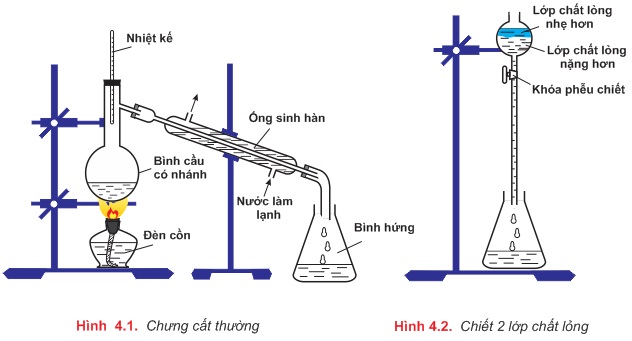 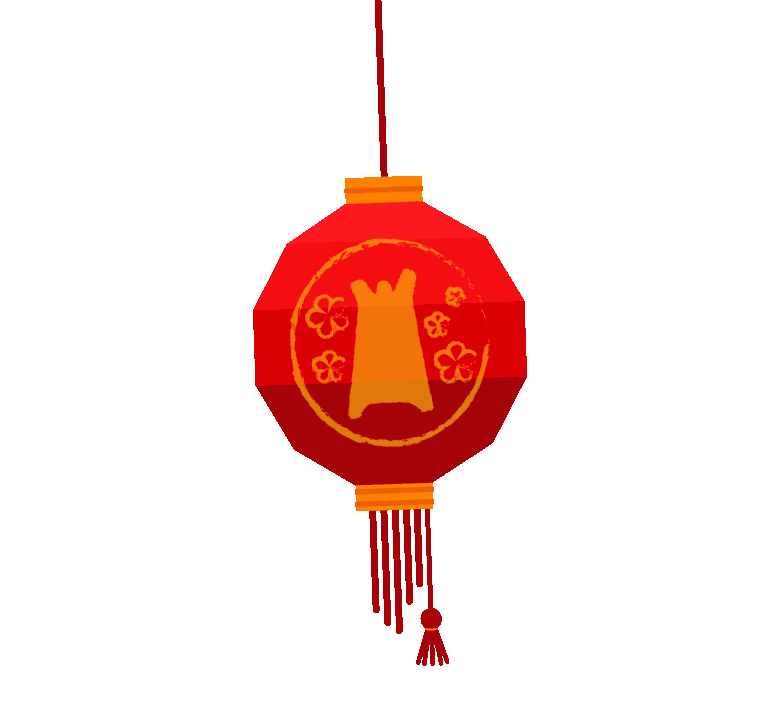 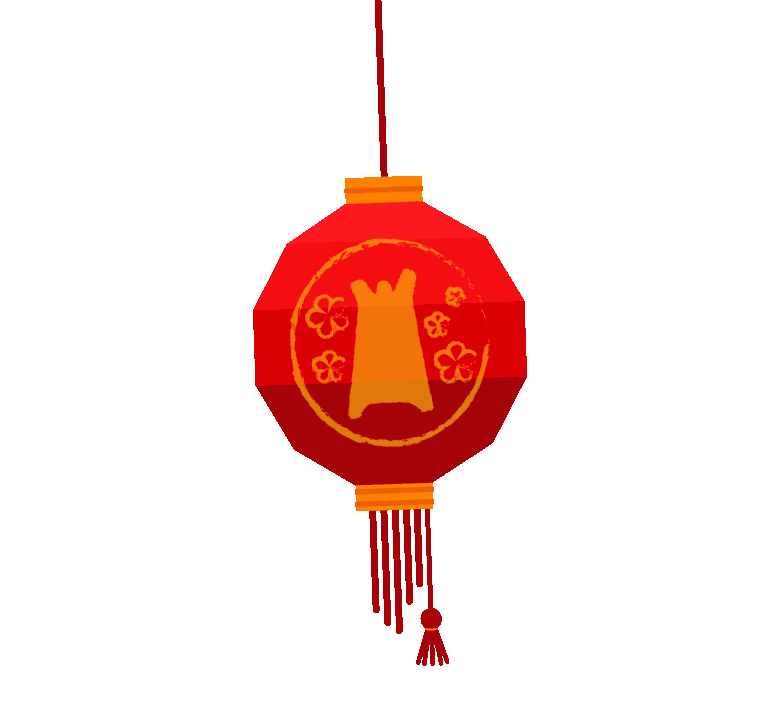 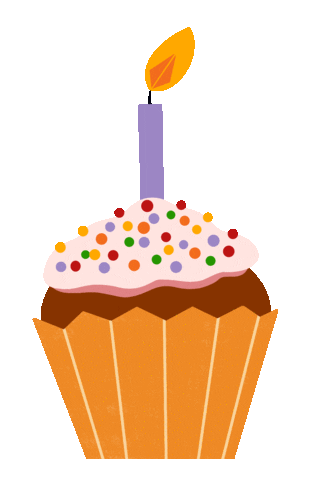 Chưng cất
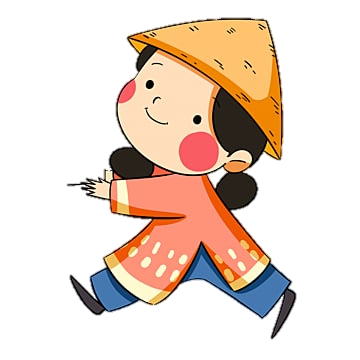 Bánh
BÁNH CHƯNG
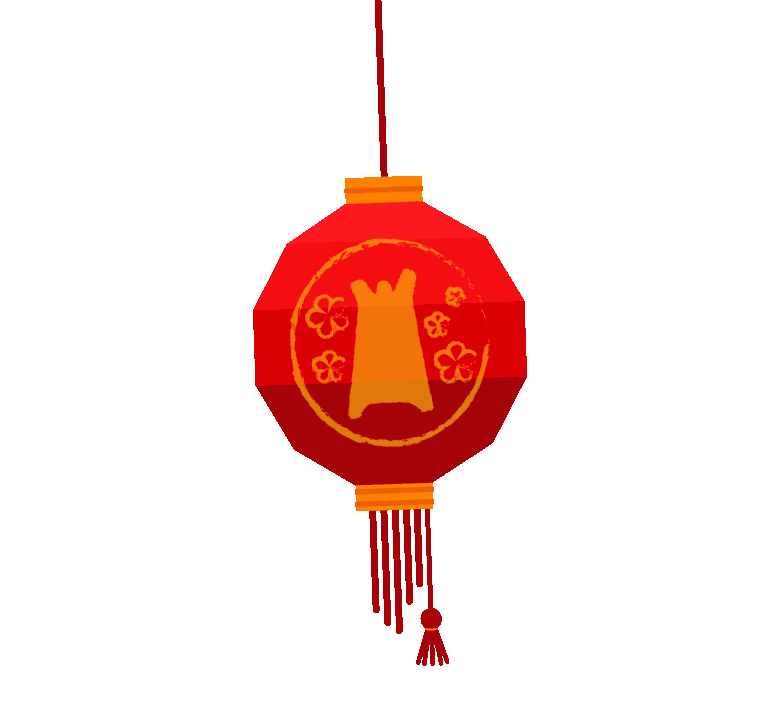 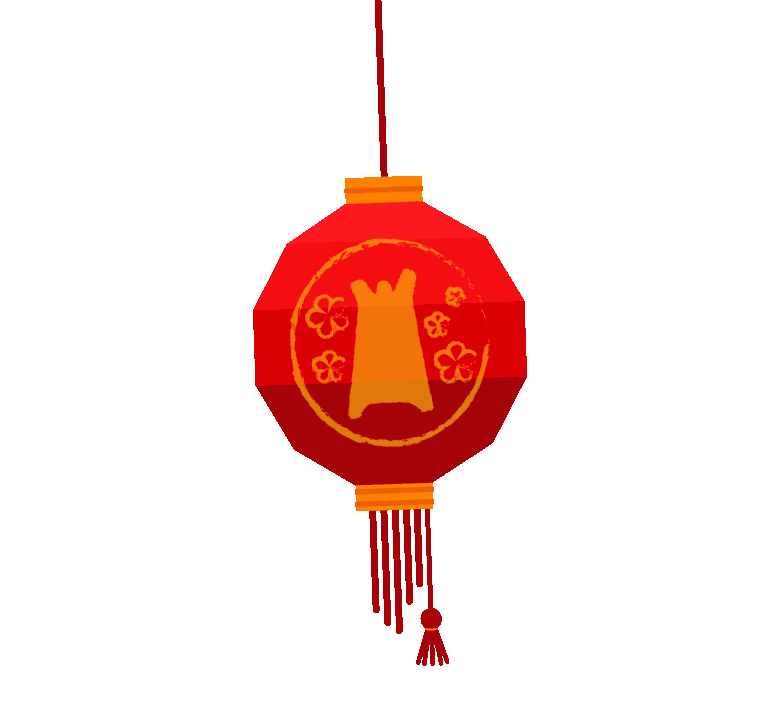 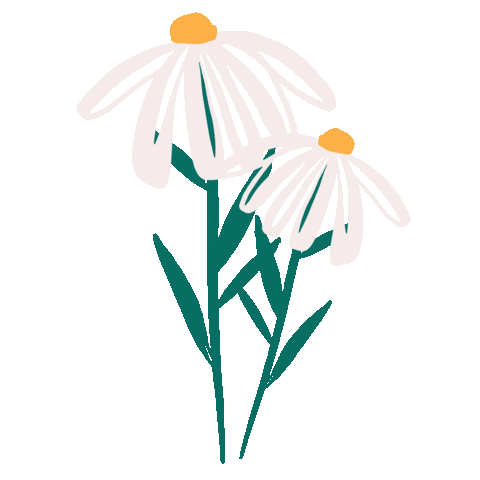 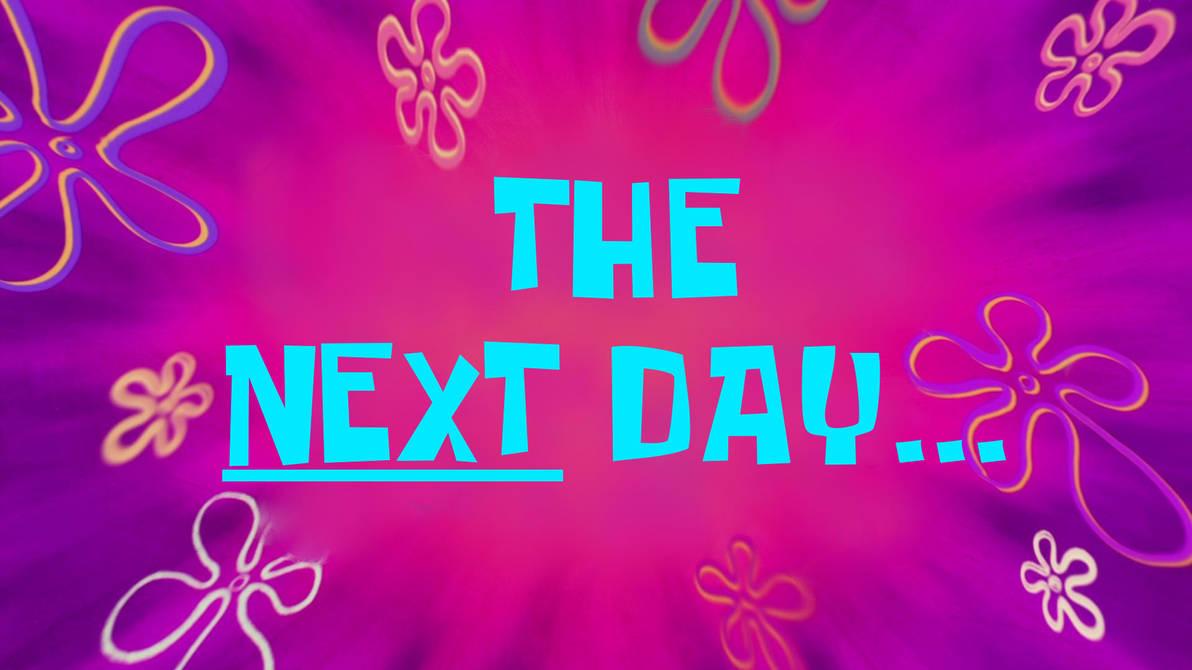 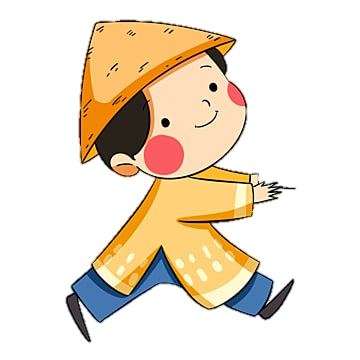 Bông hoa
Ngày mai
HOA MAI
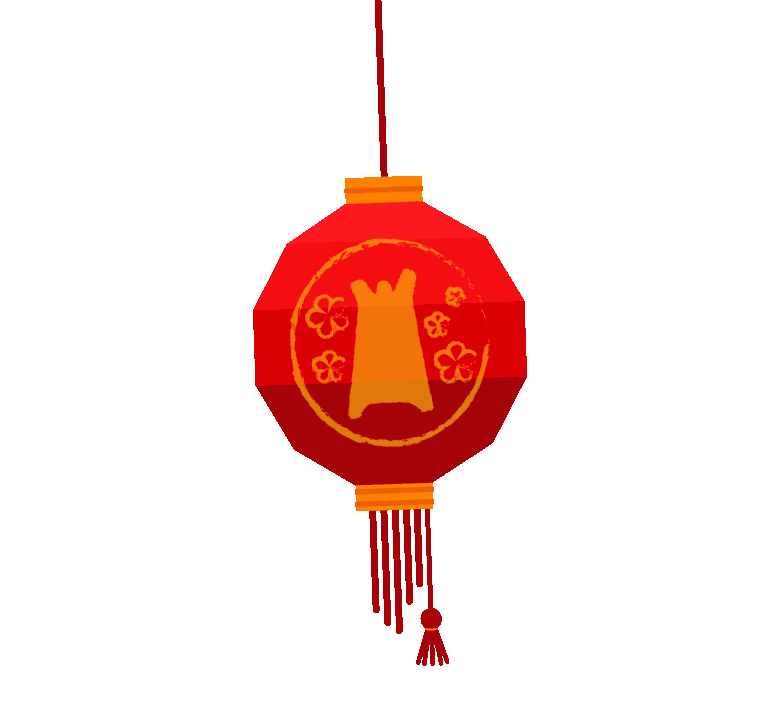 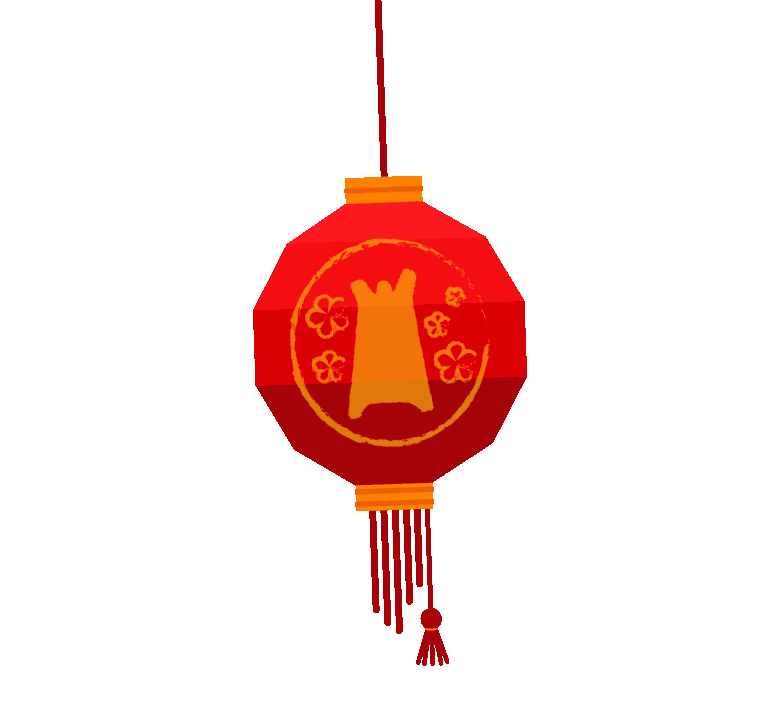 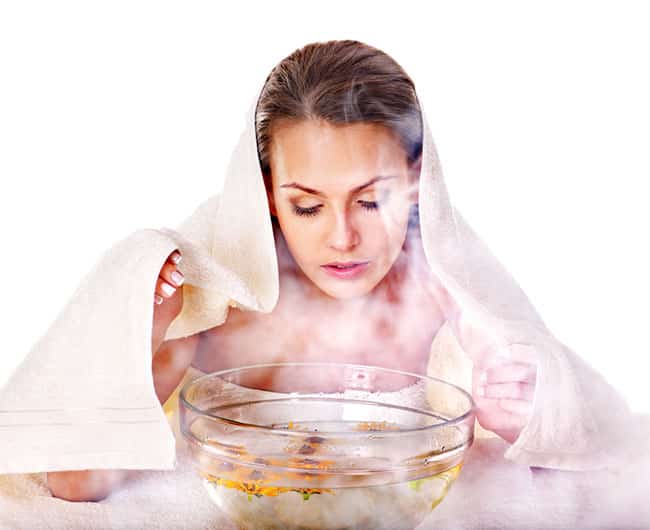 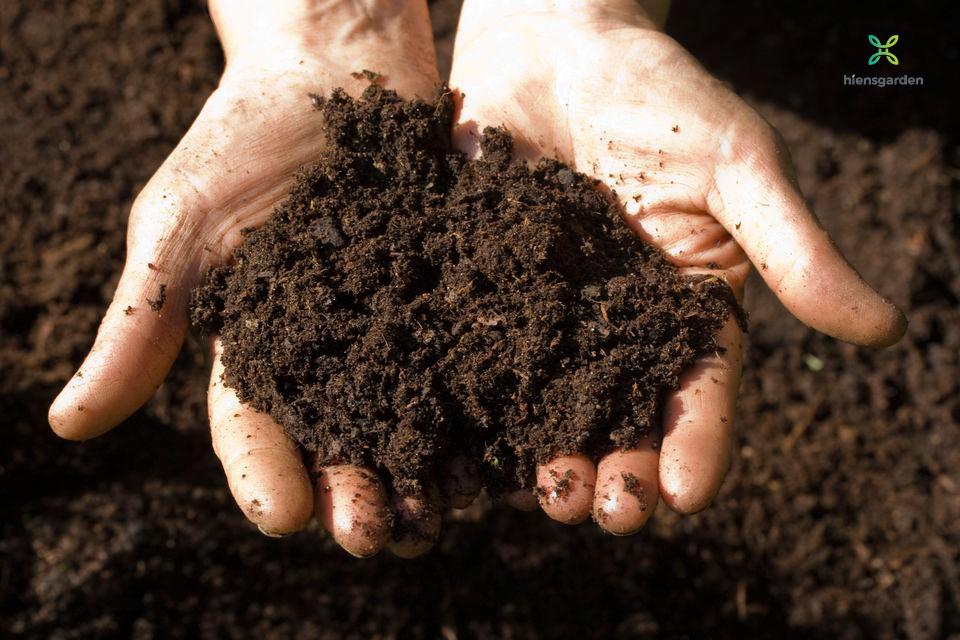 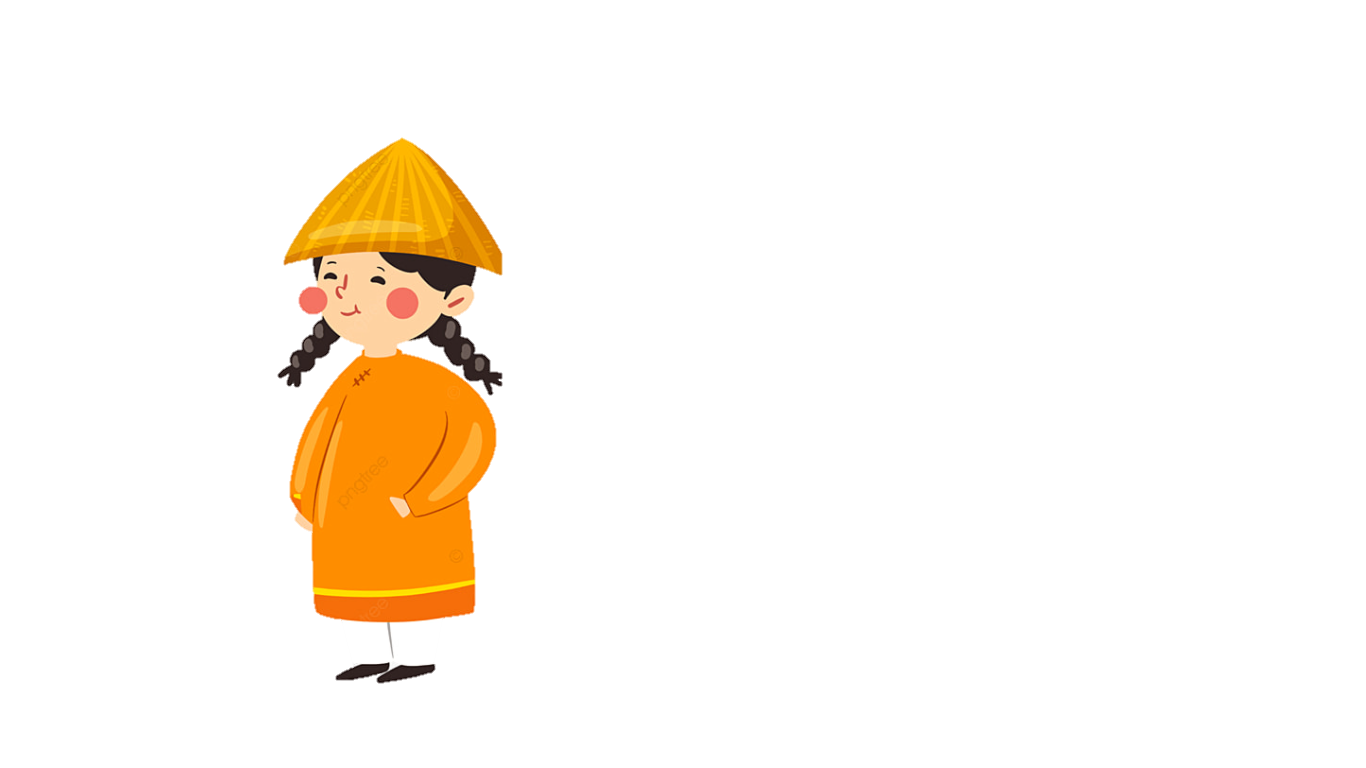 Xông
Đất
XÔNG ĐẤT
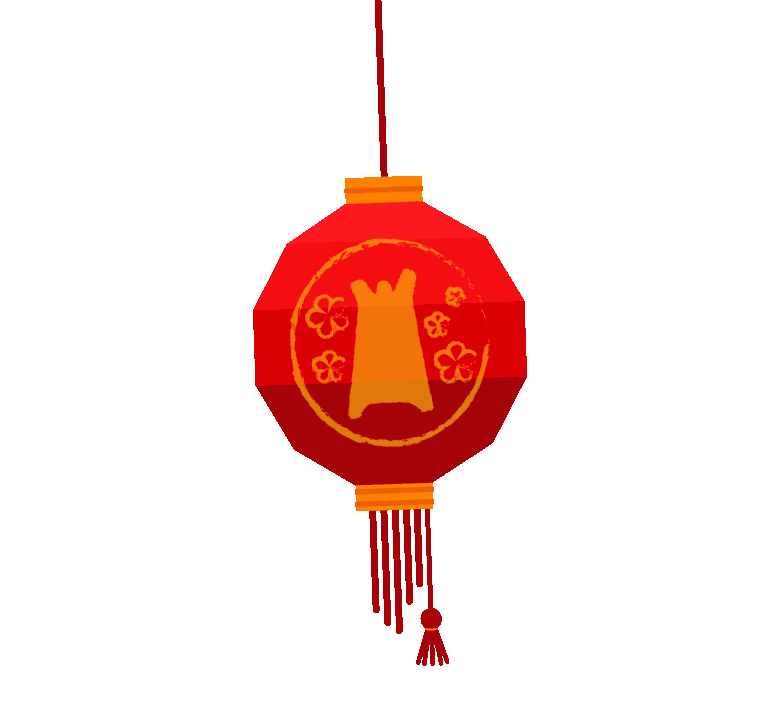 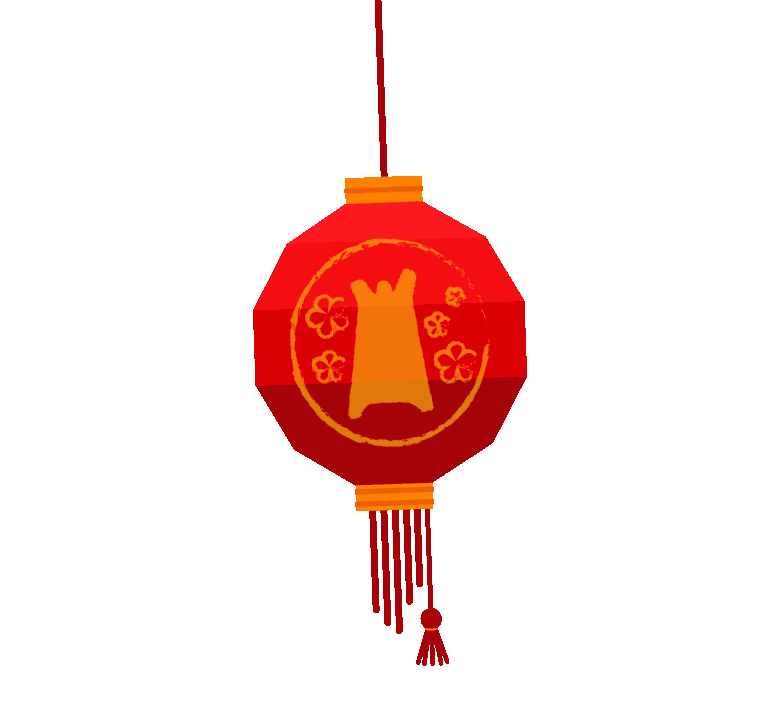 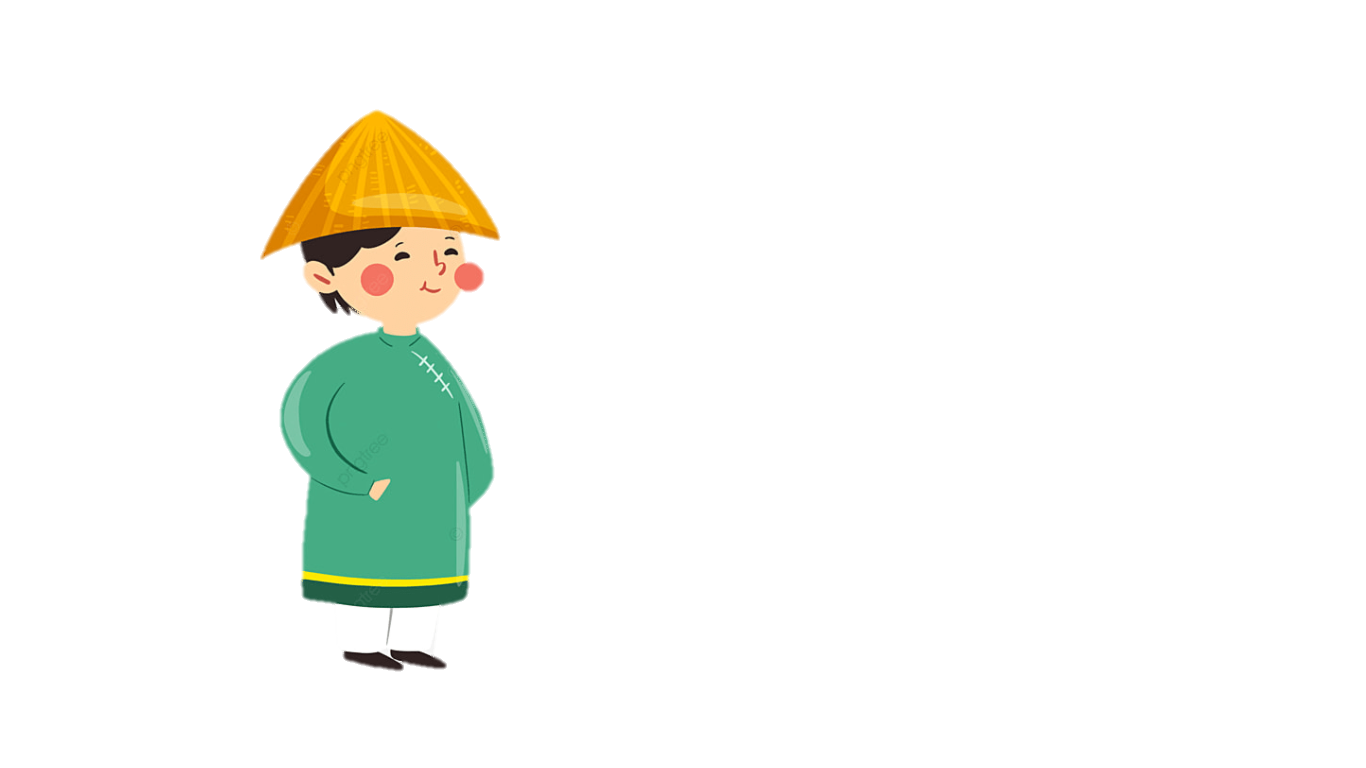 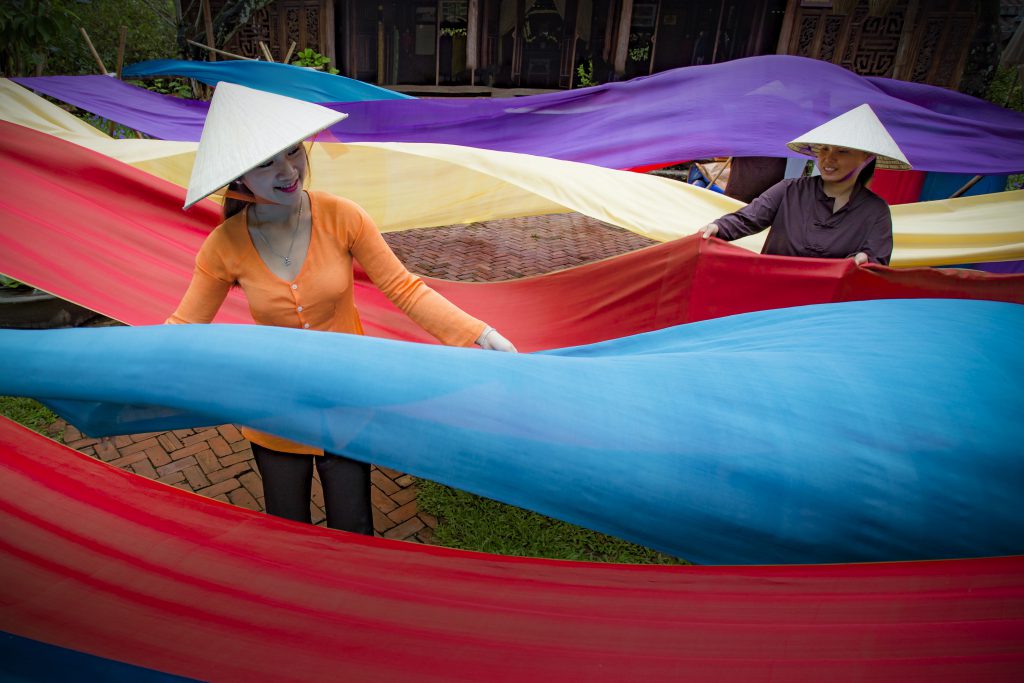 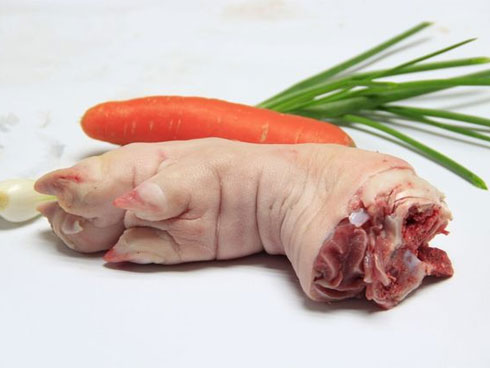 Chân giò
Lụa
GIÒ LỤA
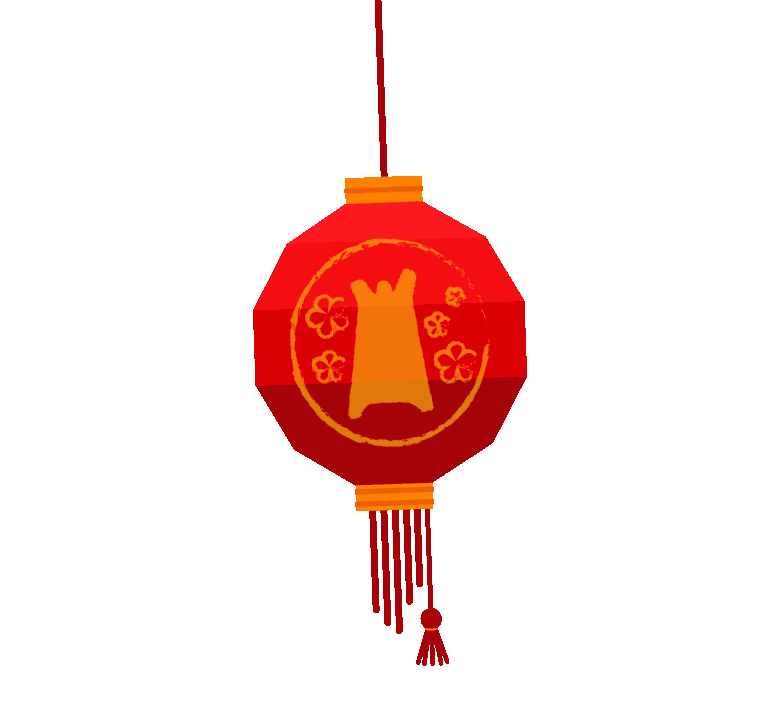 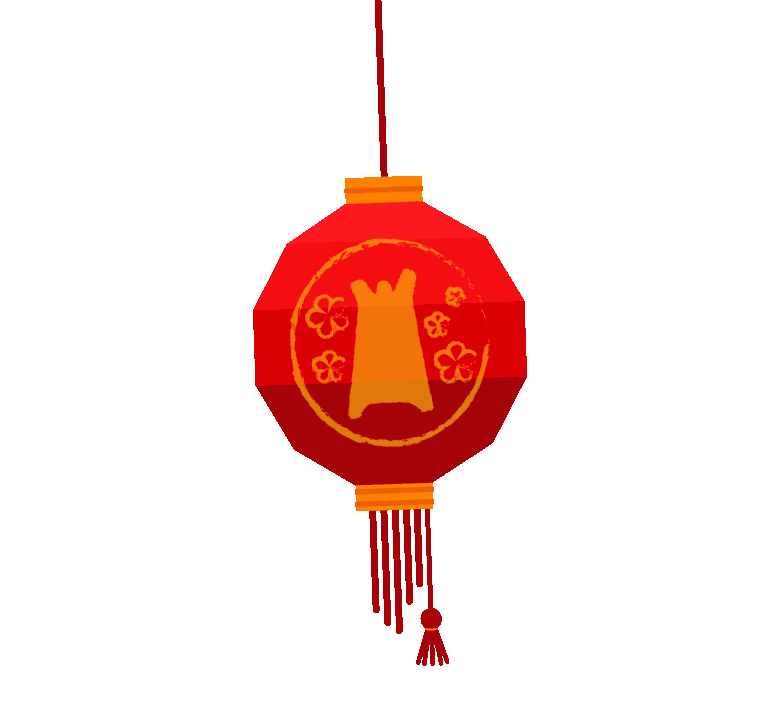 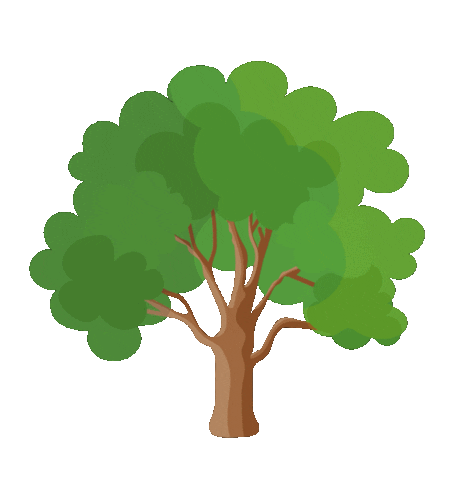 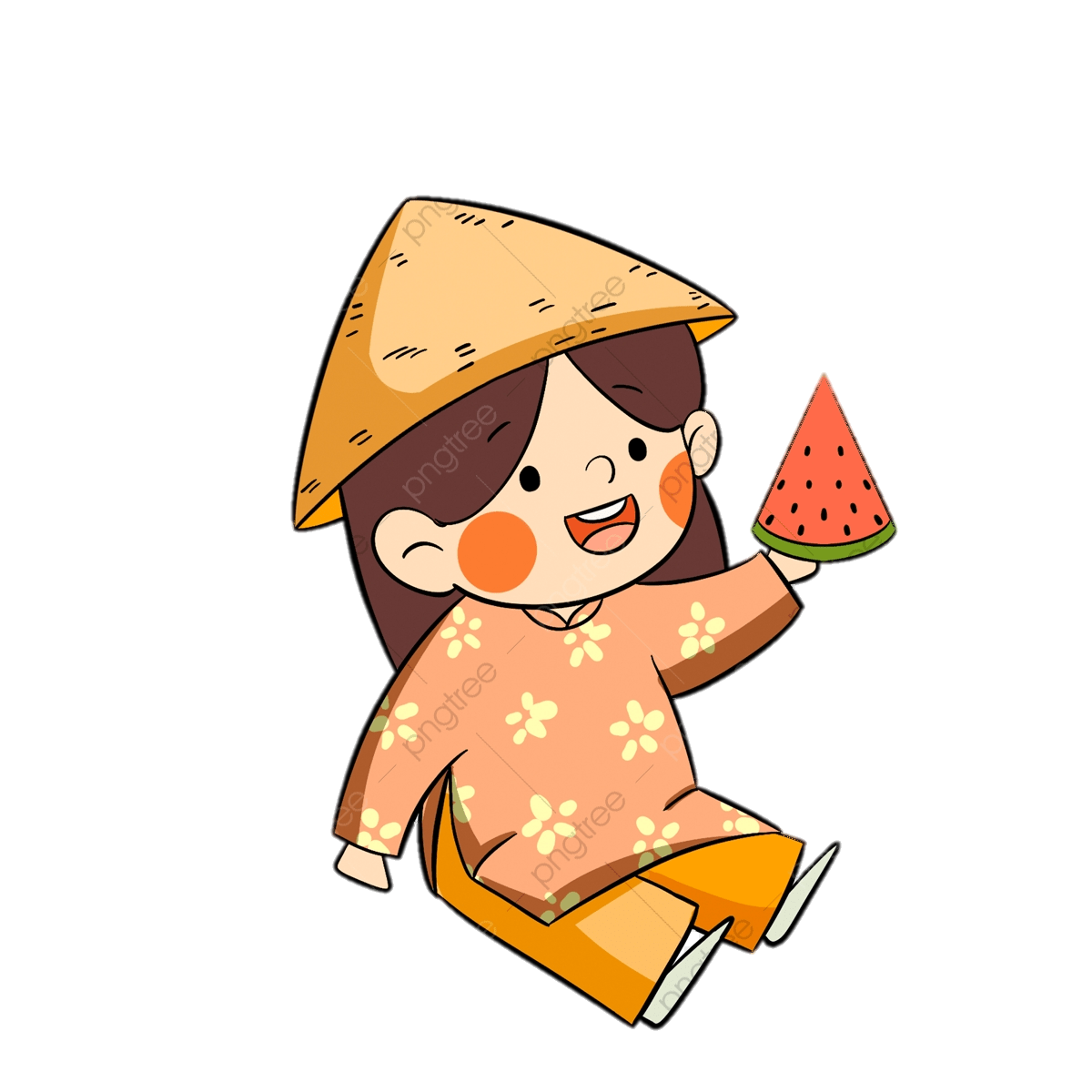 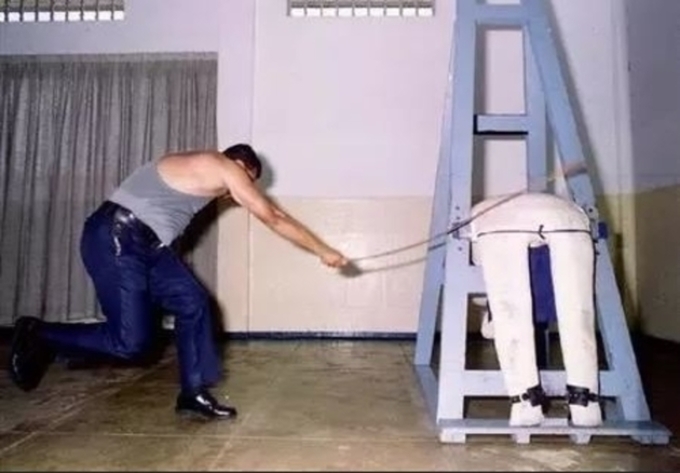 Cây
Quất roi
CÂY QUẤT
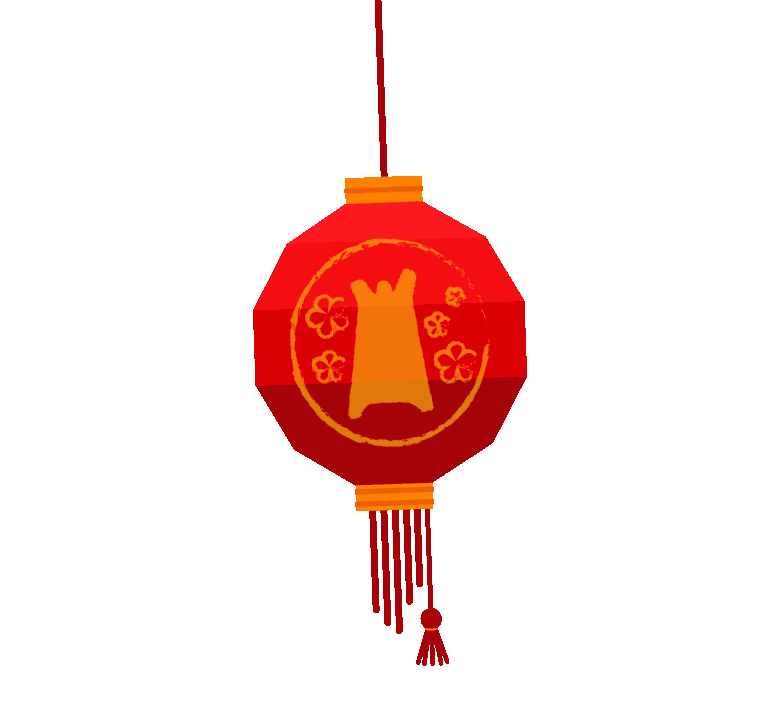 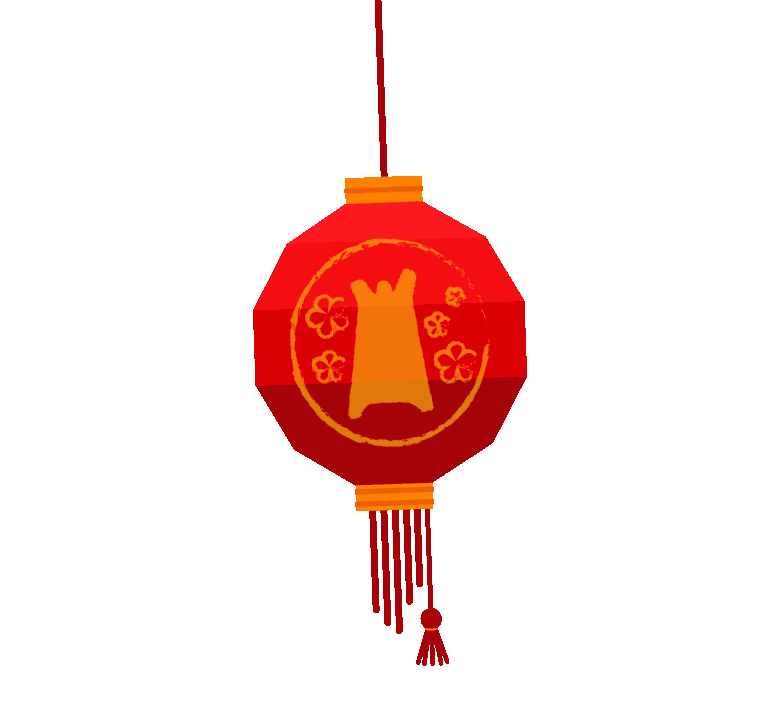 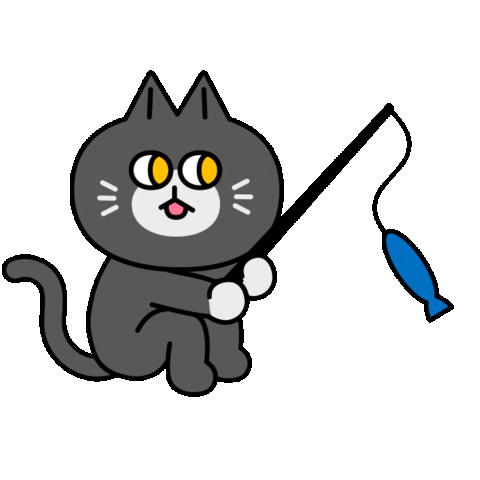 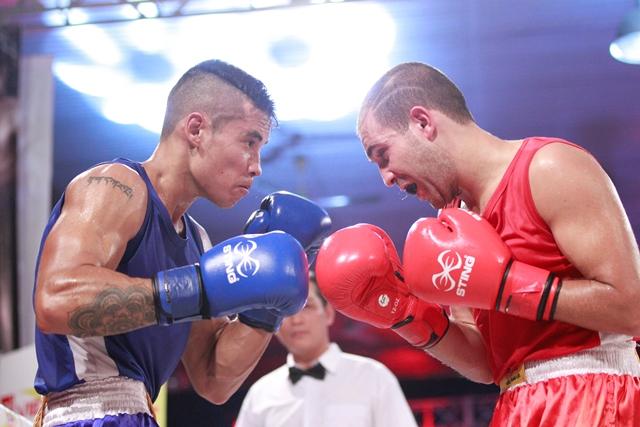 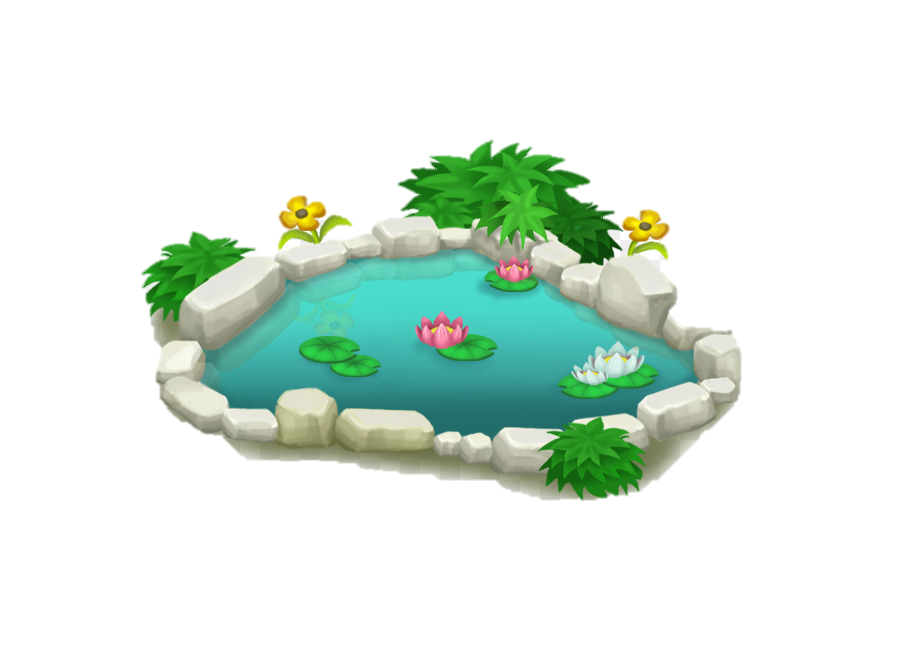 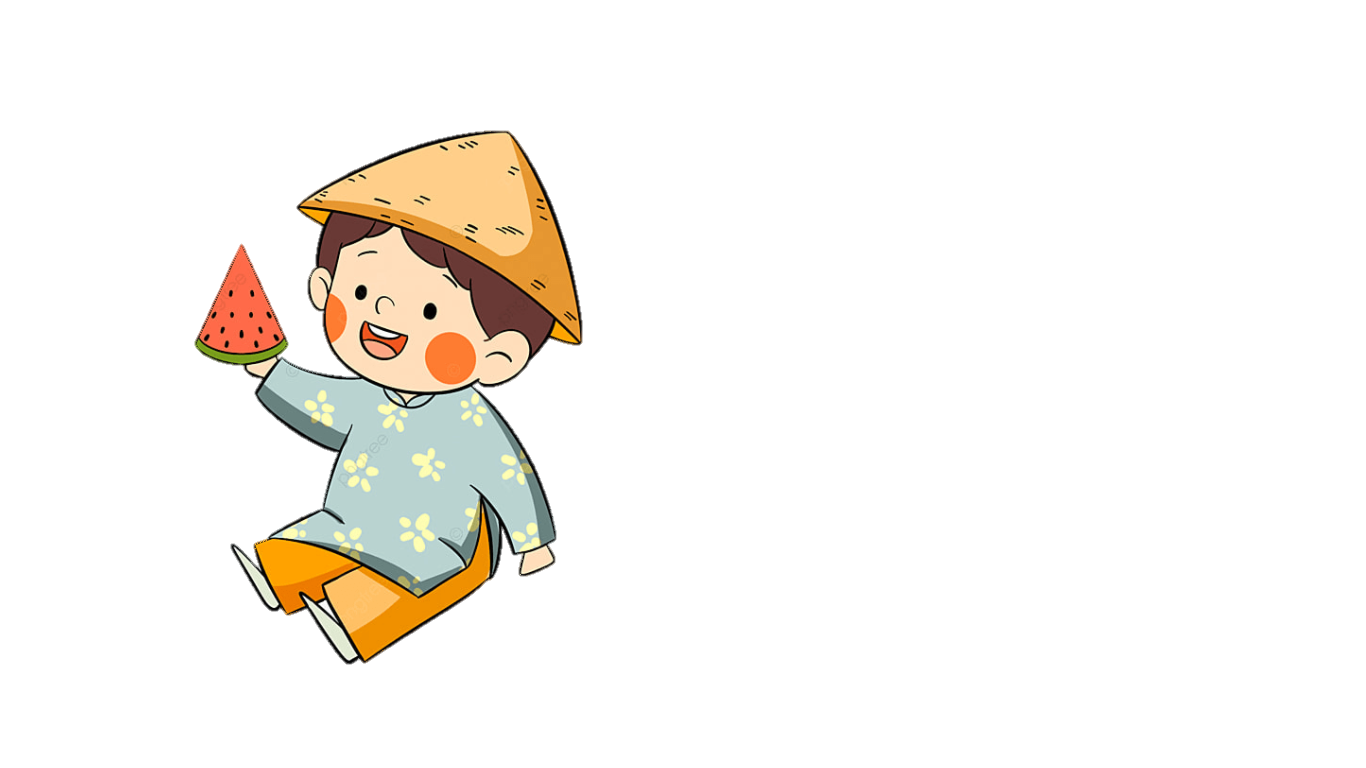 Câu cá
Đối thủ
CÂU ĐỐI
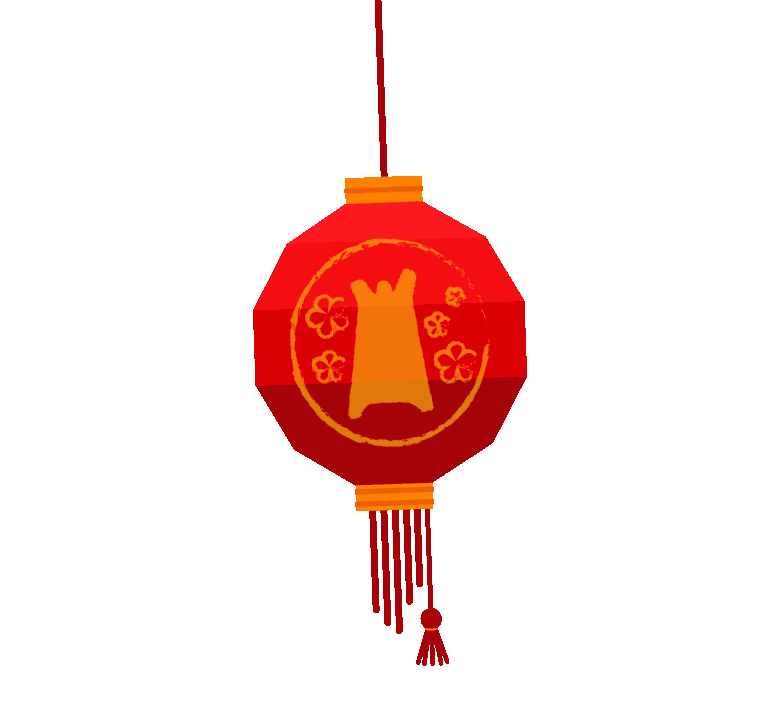 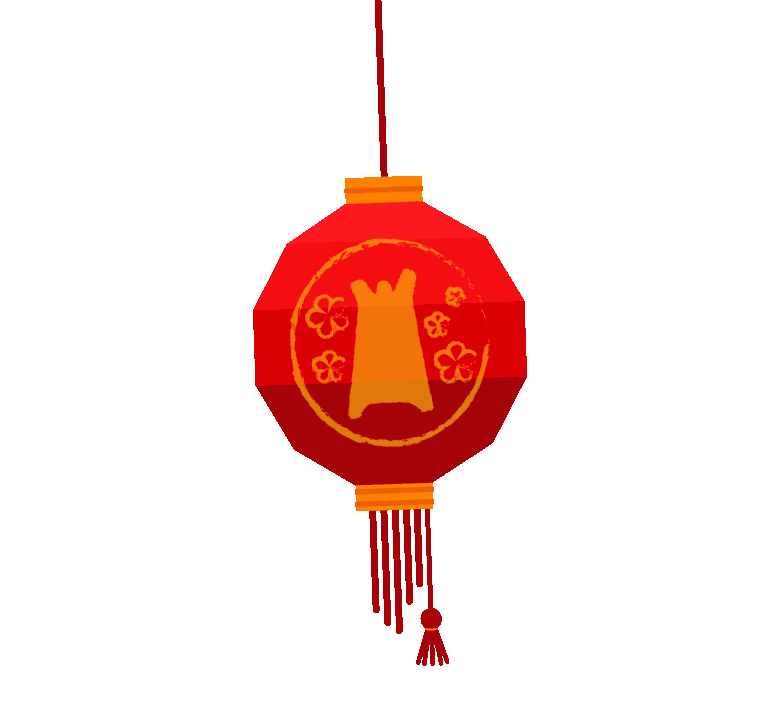 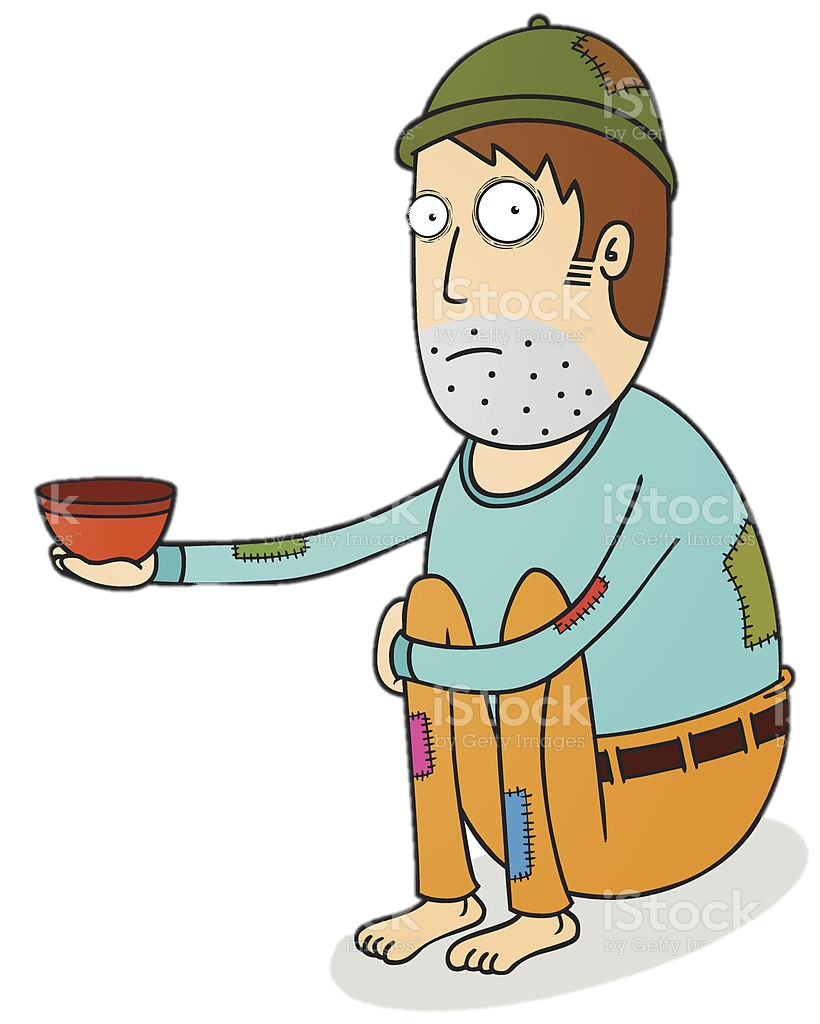 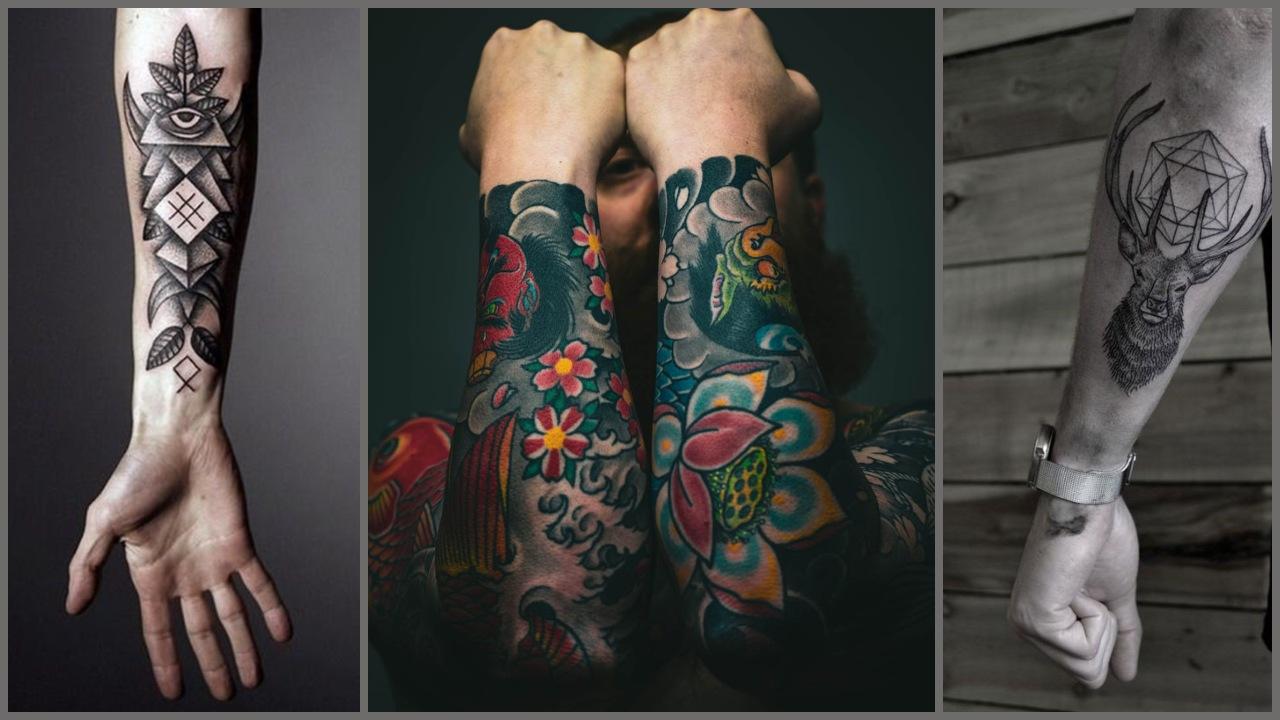 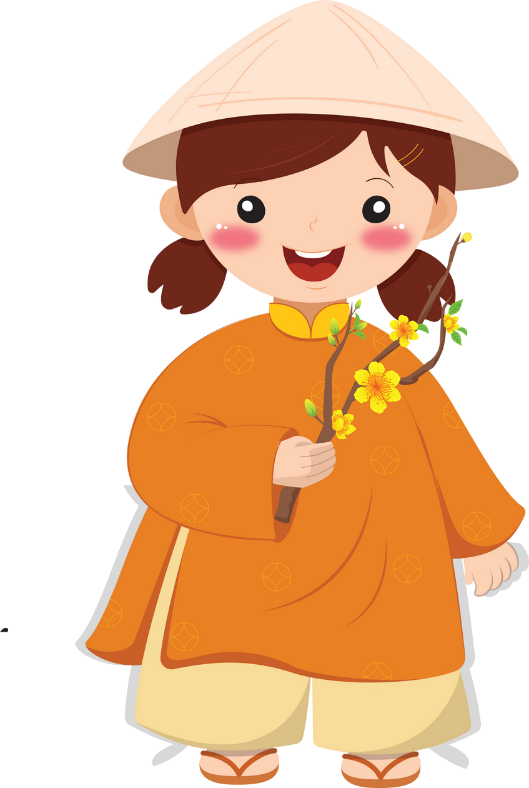 Ăn xin
Xăm trổ
XIN XĂM
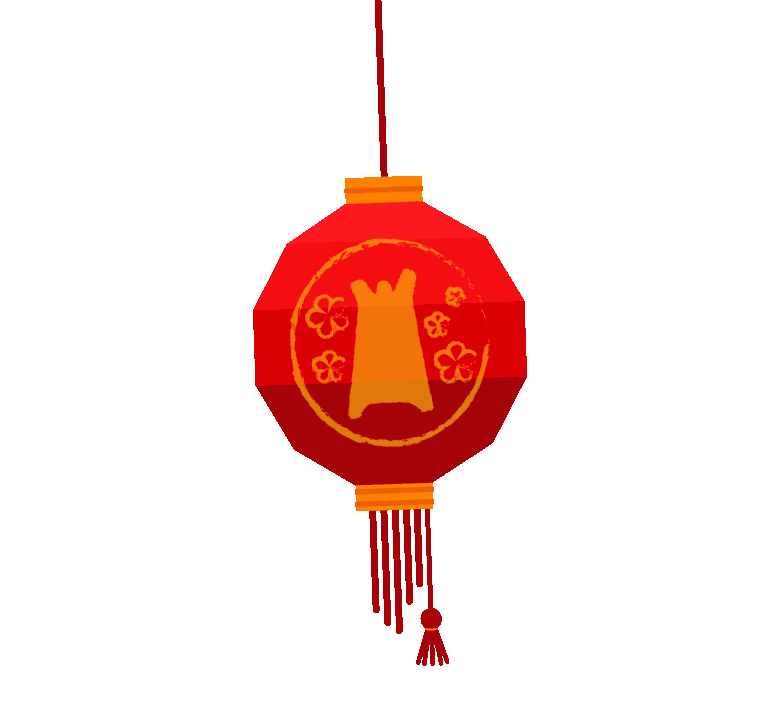 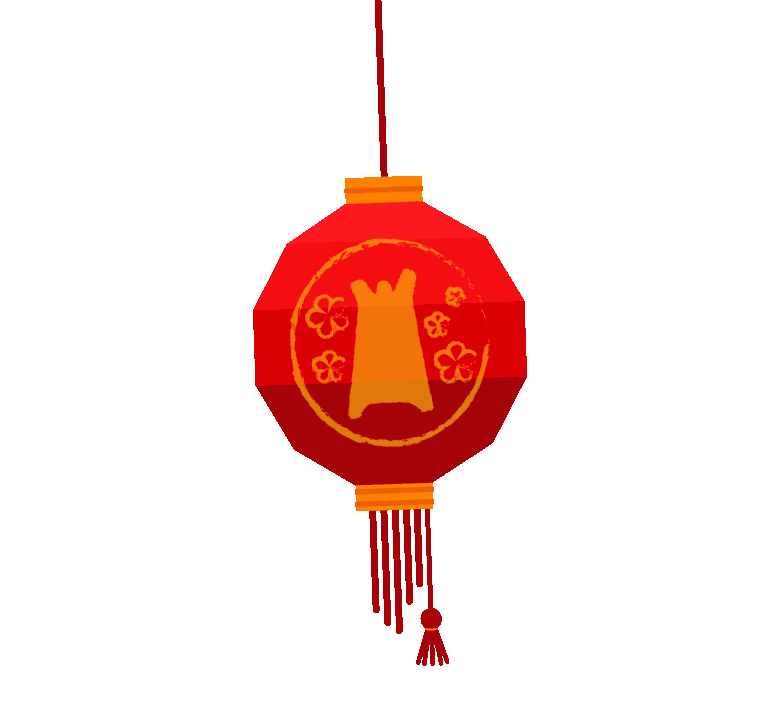 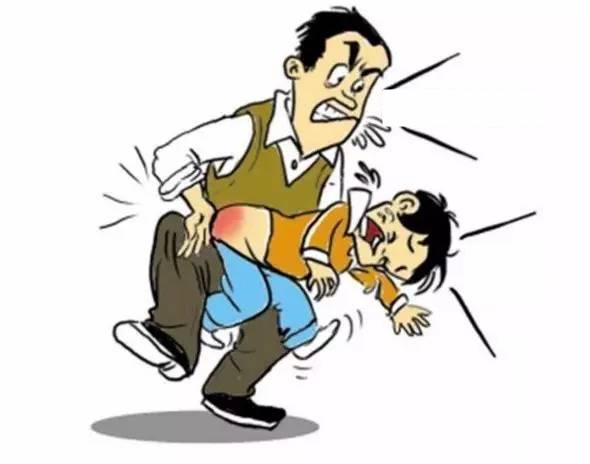 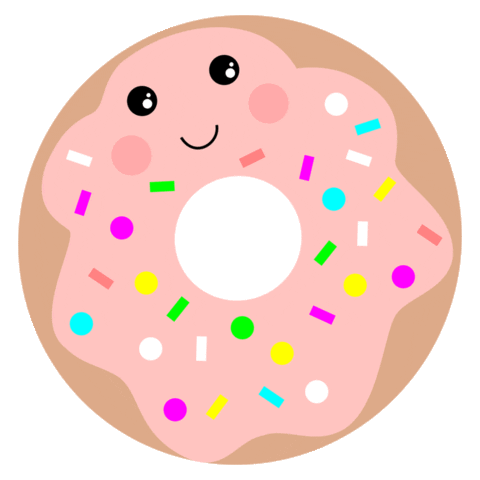 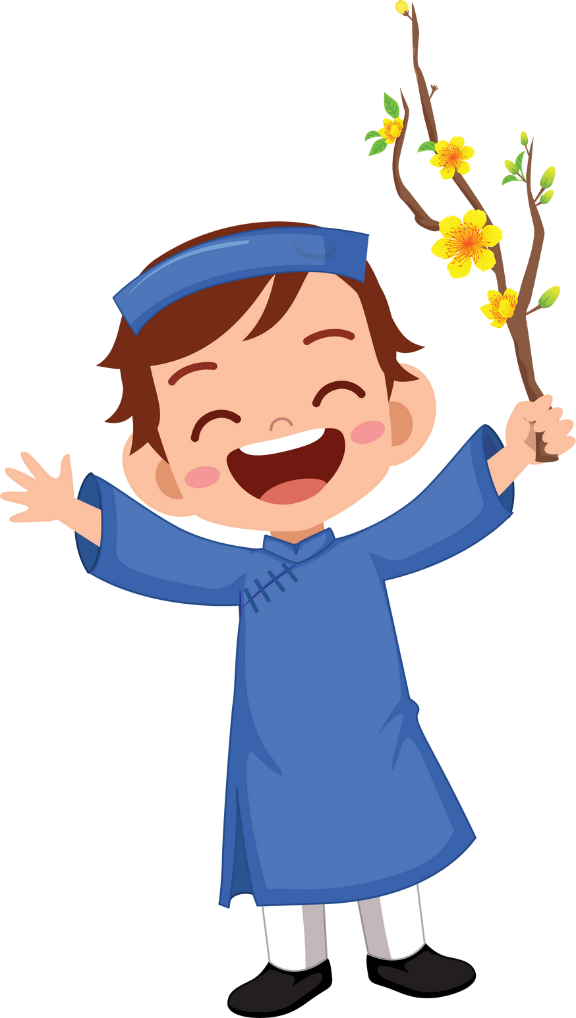 Bánh
Tét đít
BÁNH TÉT
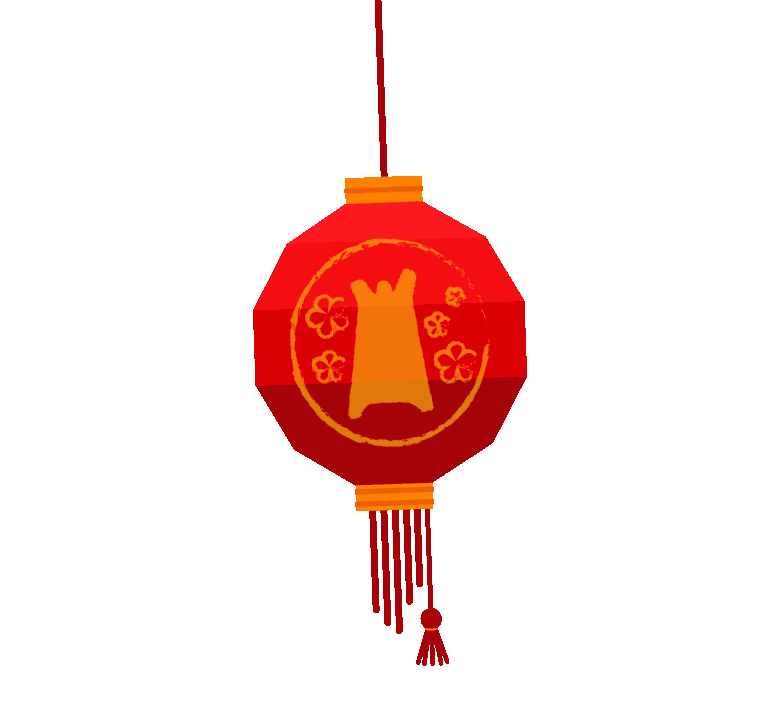 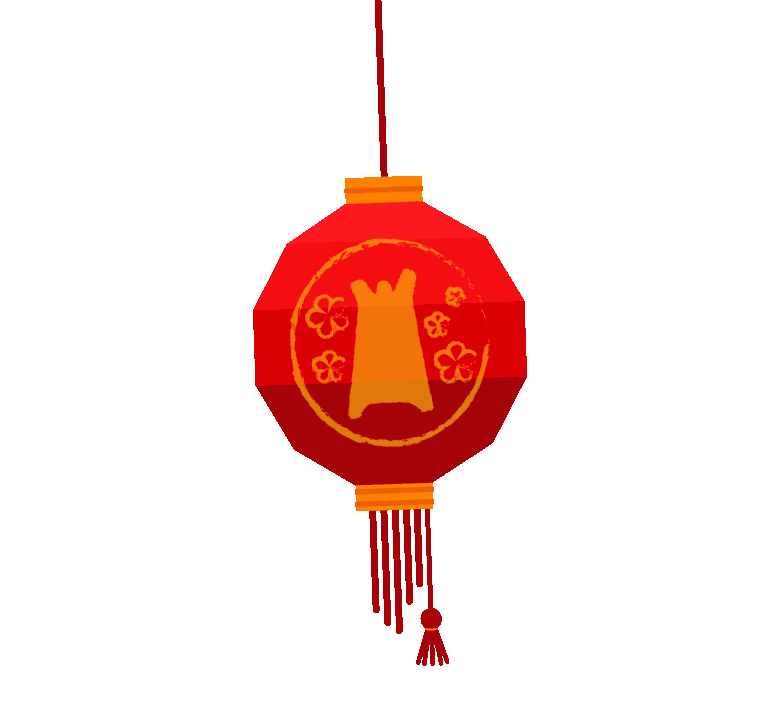 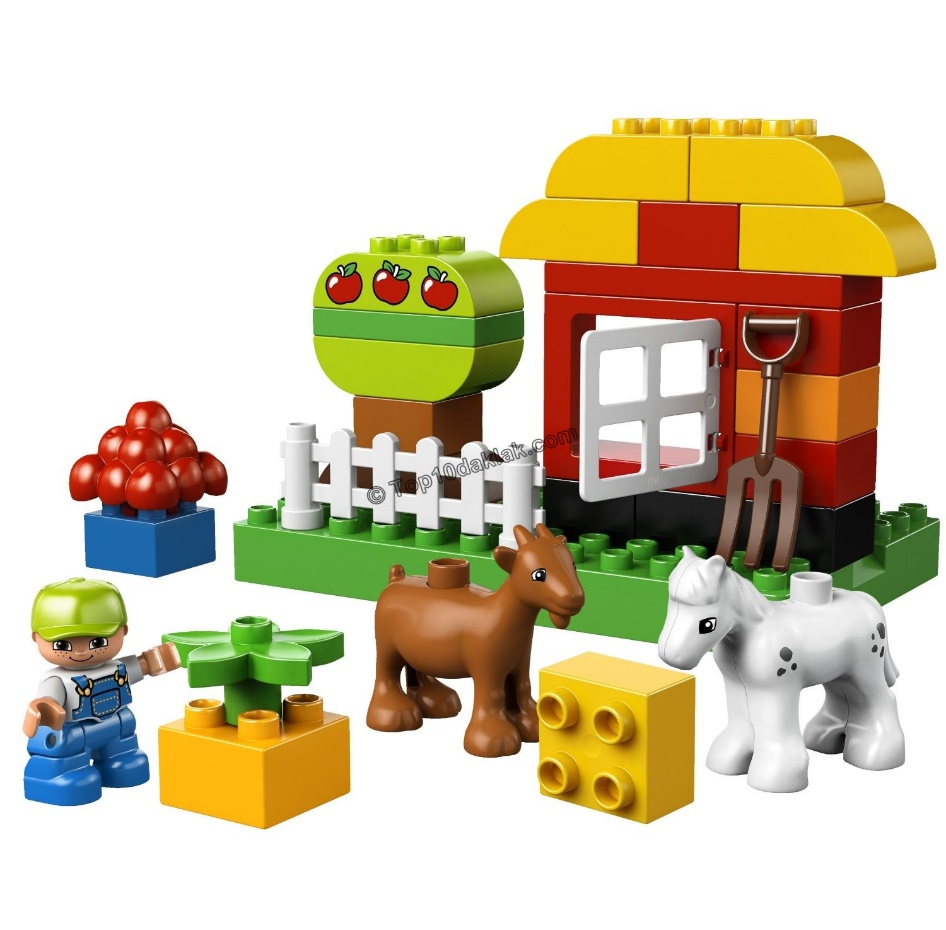 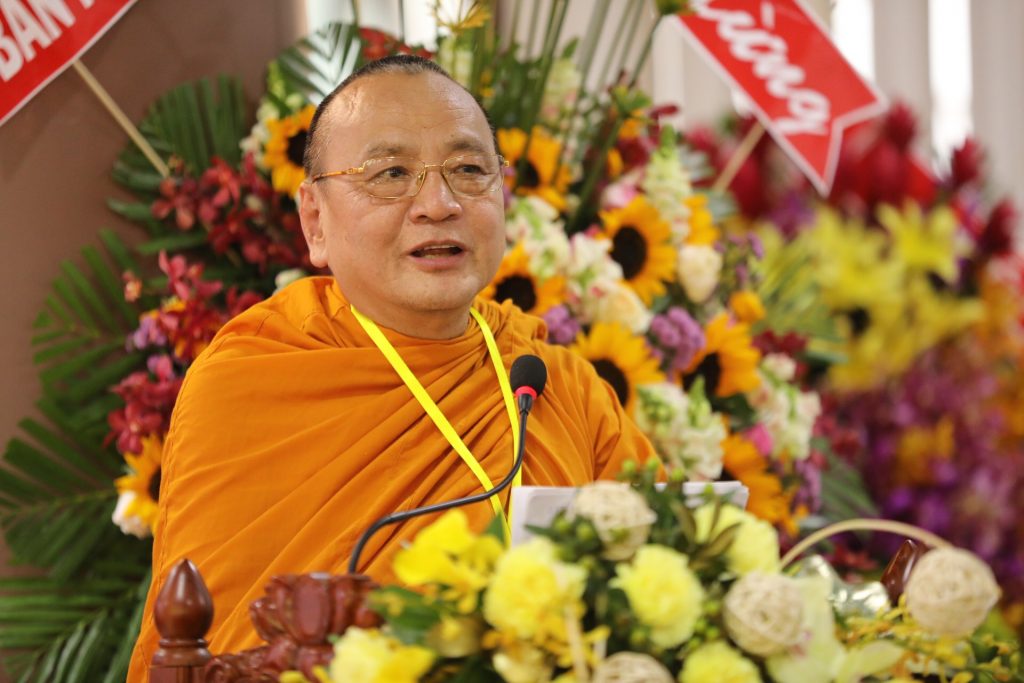 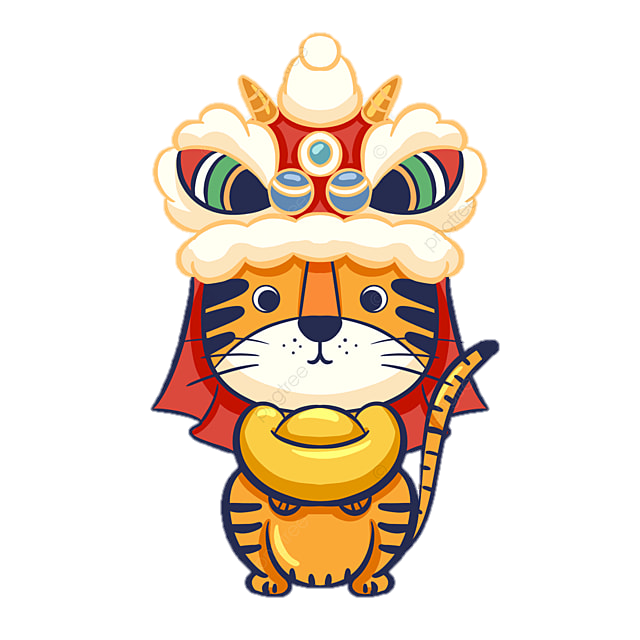 Sư thầy
Đồ chơi
THẦY ĐỒ
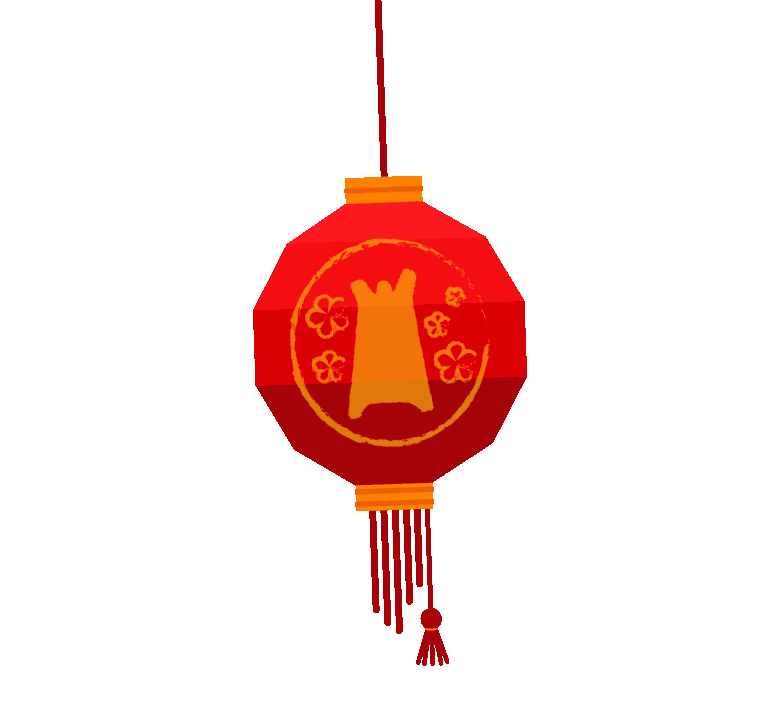 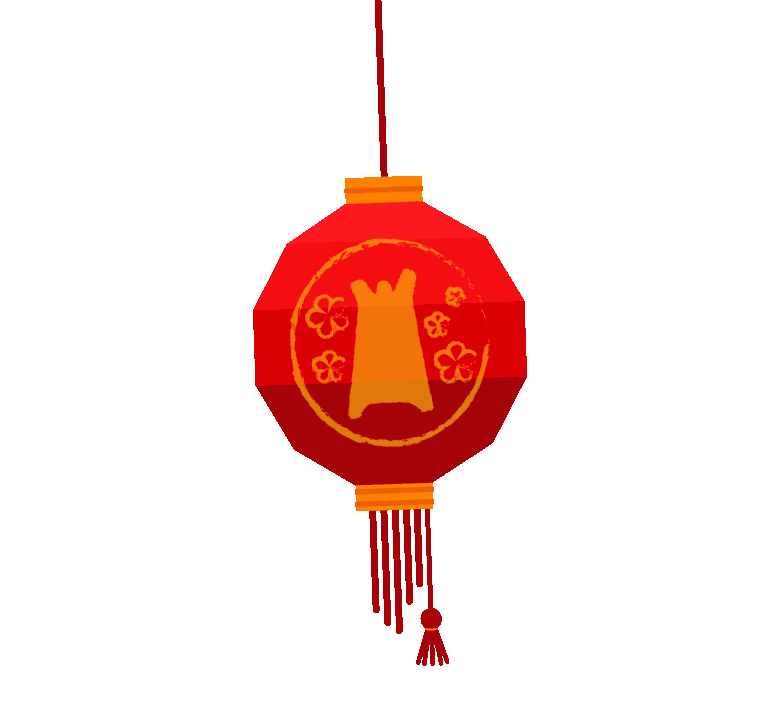 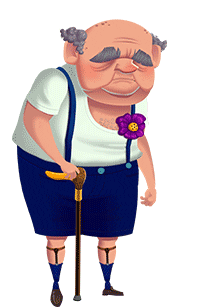 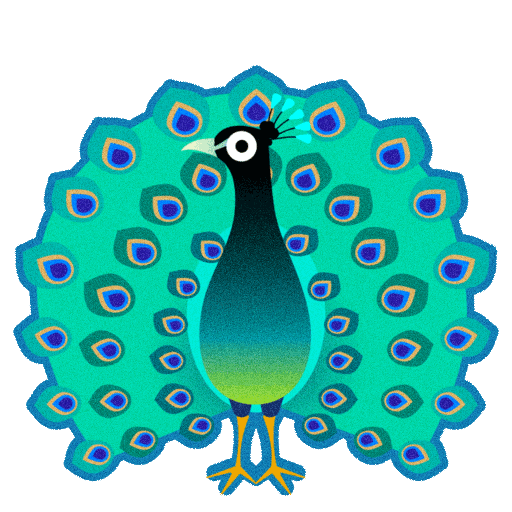 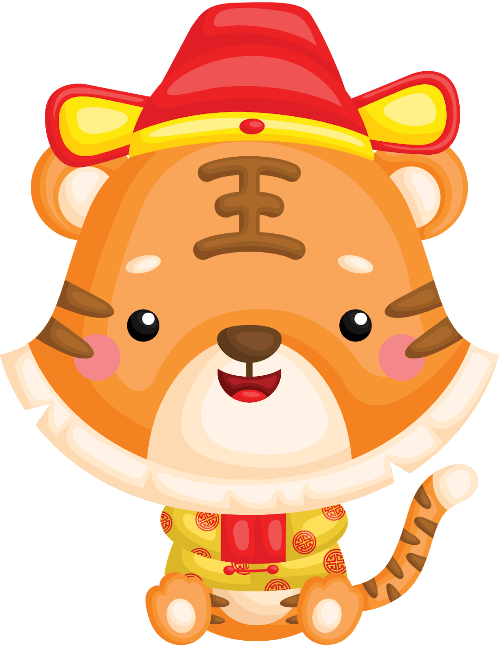 Ông
Con công
ÔNG CÔNG
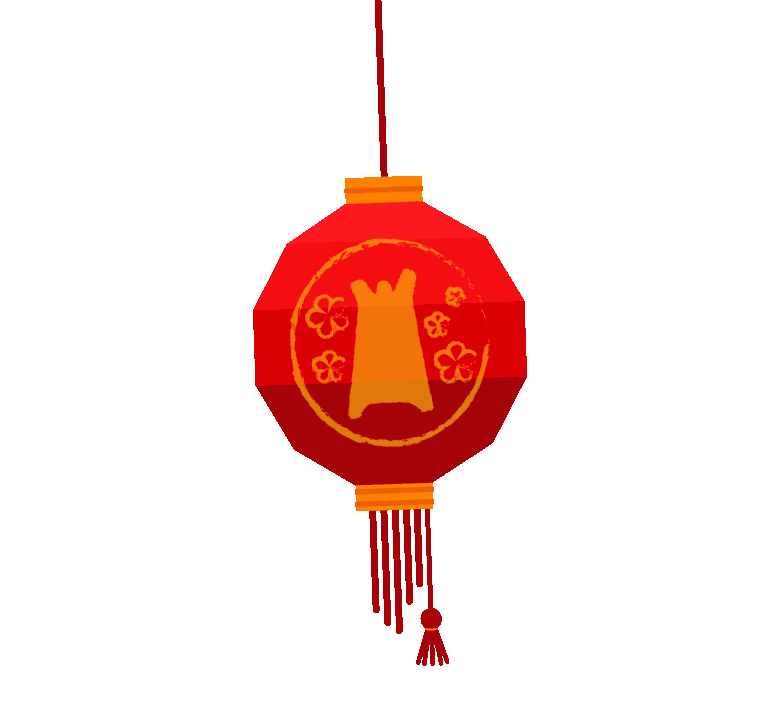 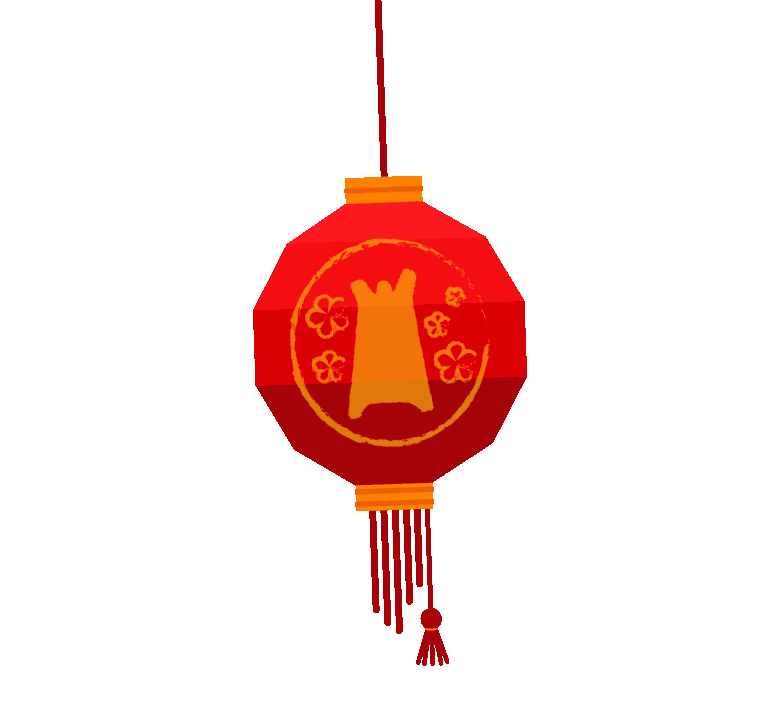 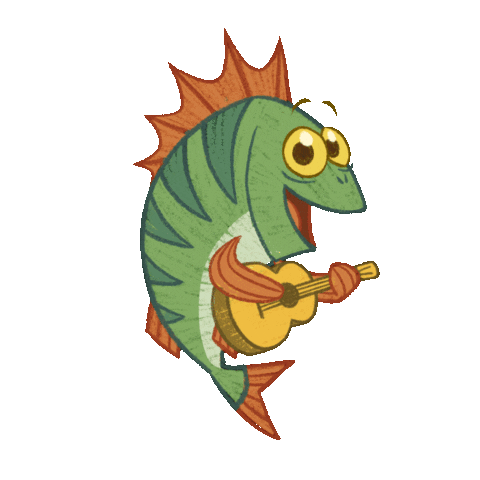 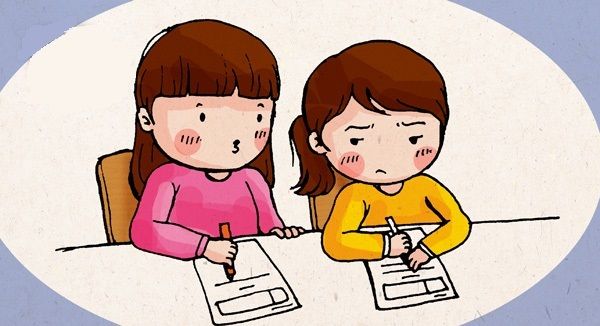 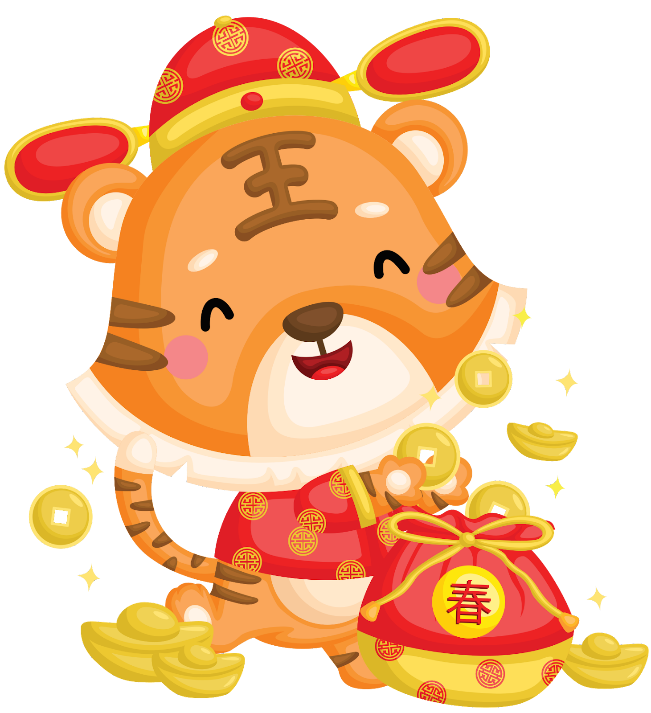 Cá
Chép bài
CÁ CHÉP
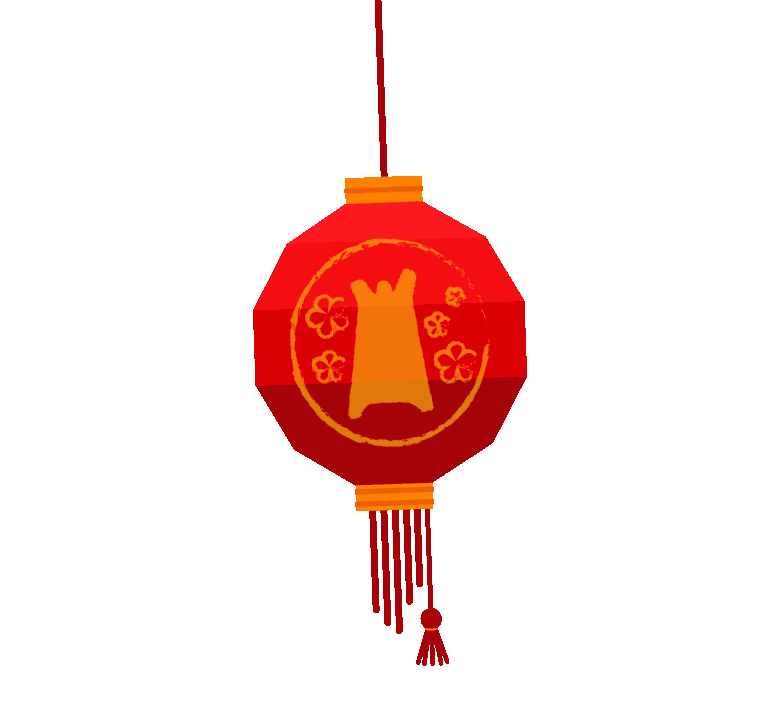 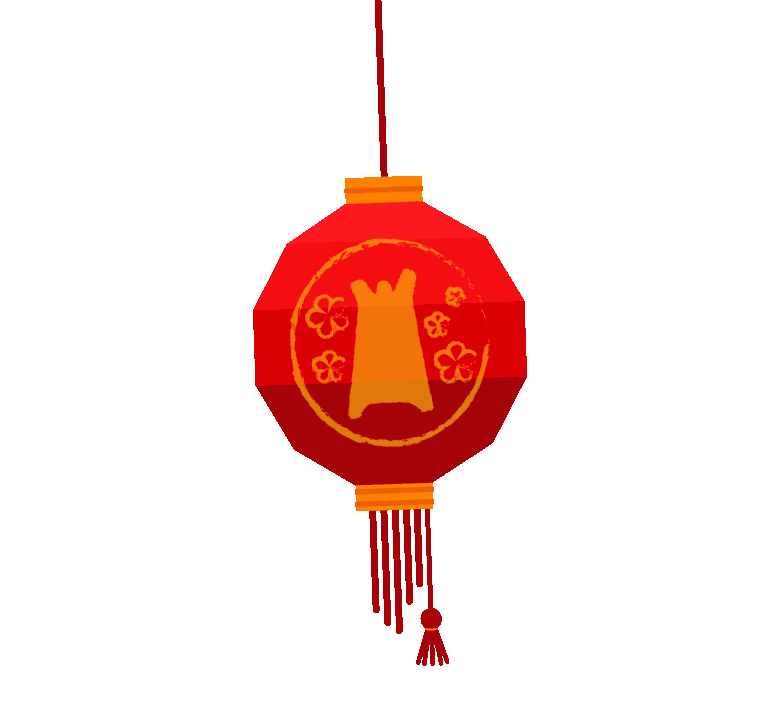 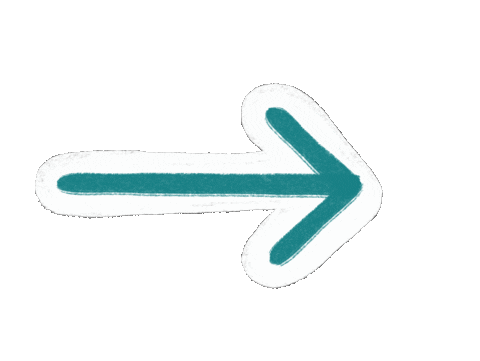 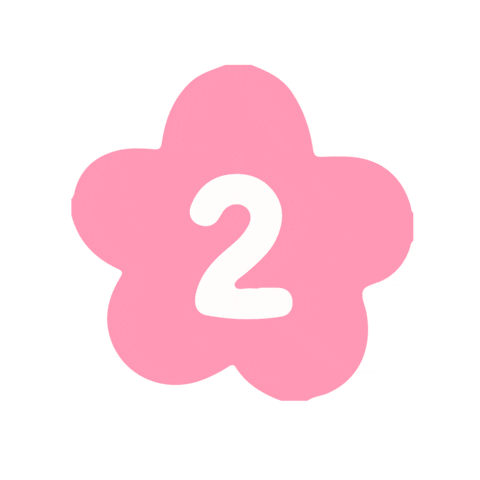 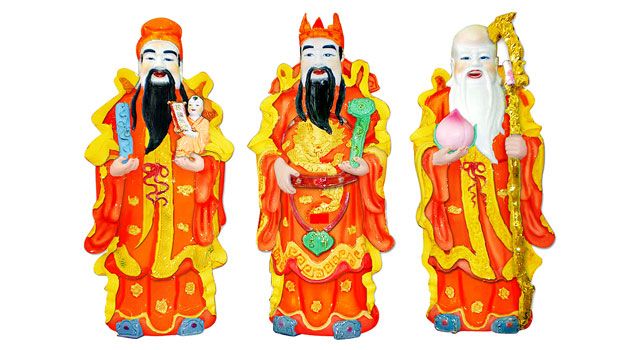 Sắc
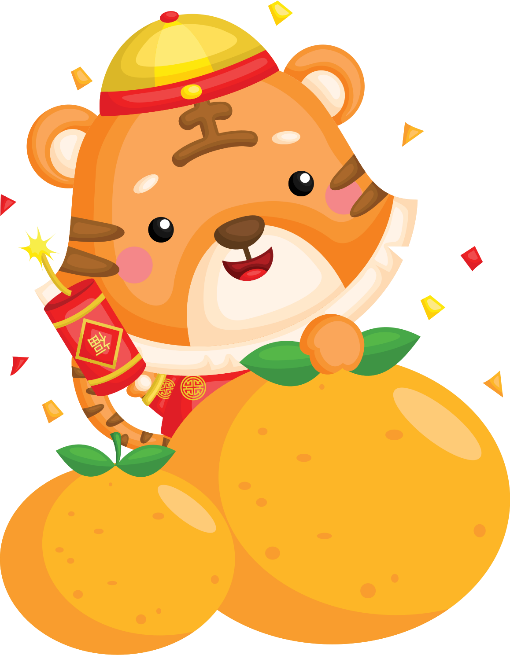 Hai sắc hái
Ông lộc
HÁI LỘC
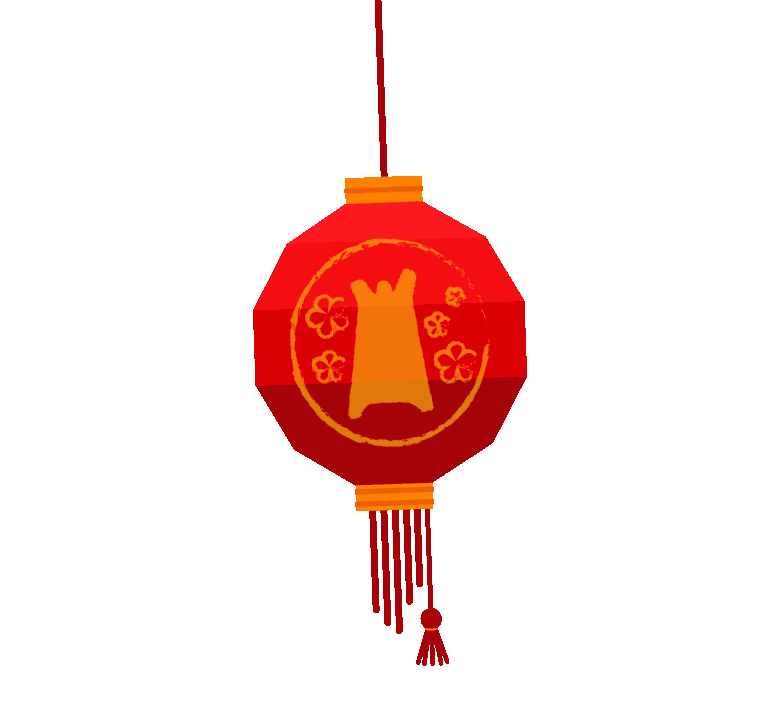 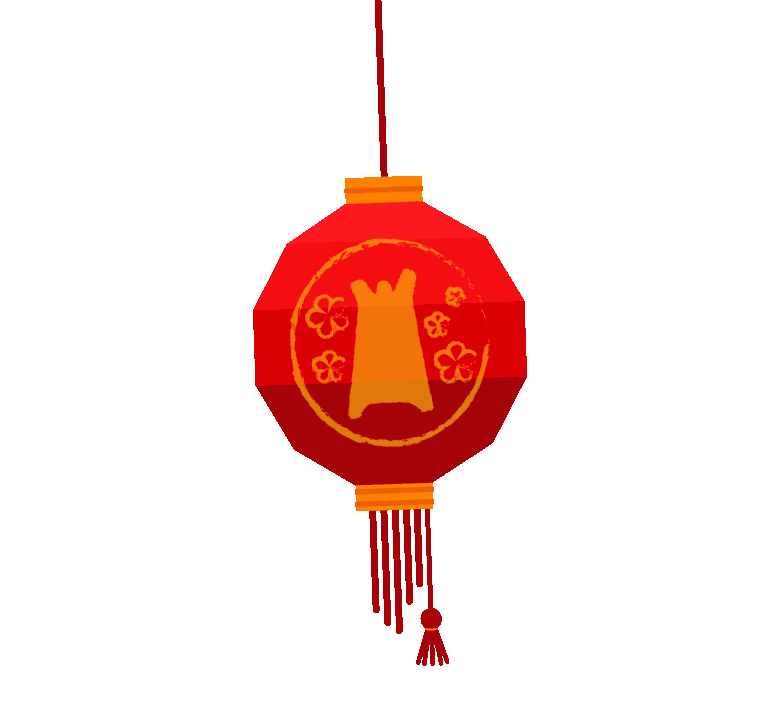 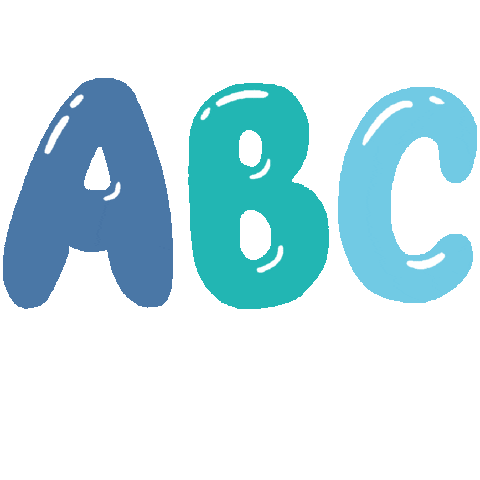 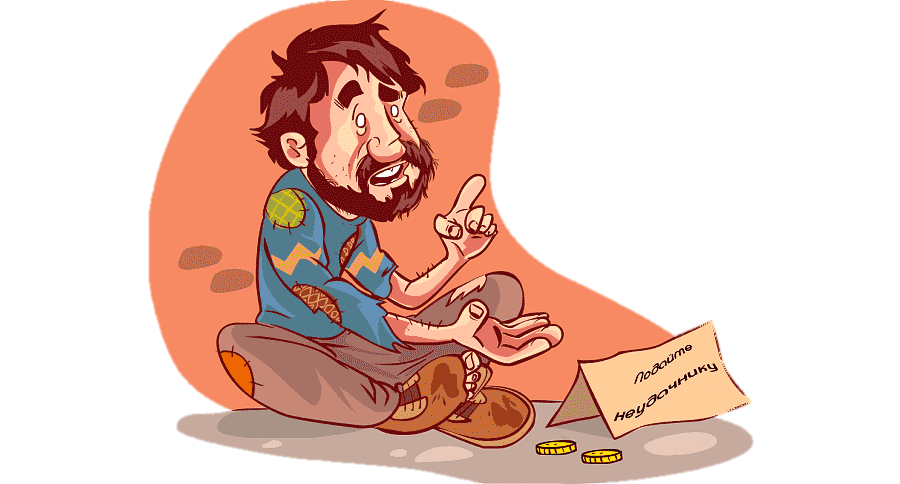 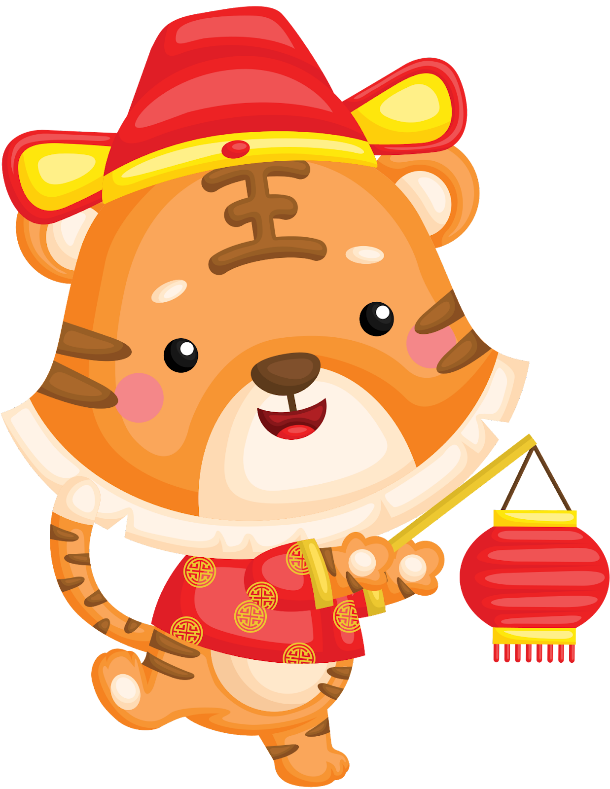 Chữ cái
Ăn xin
XIN CHỮ
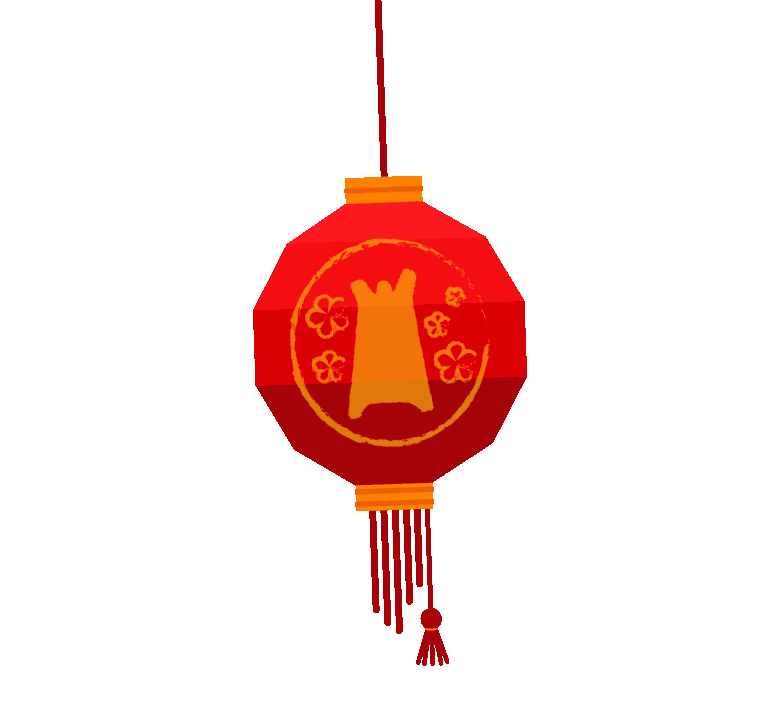 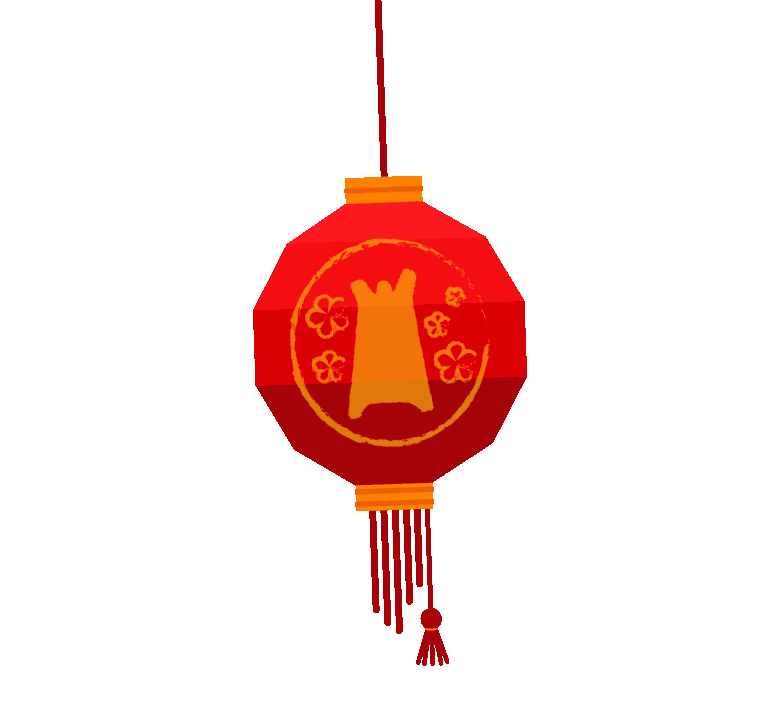 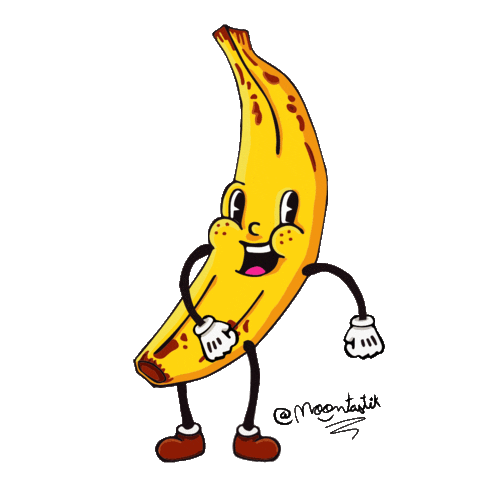 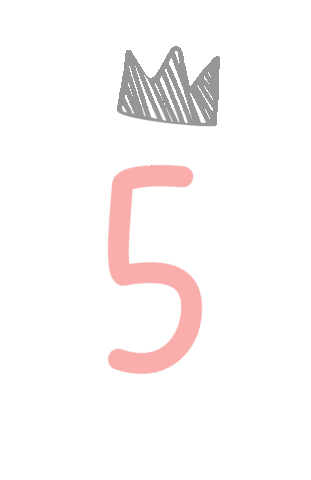 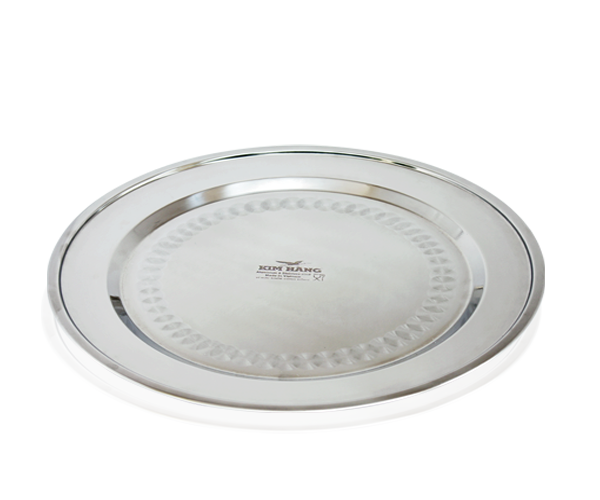 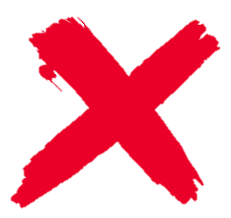 Quả
5
Mâm
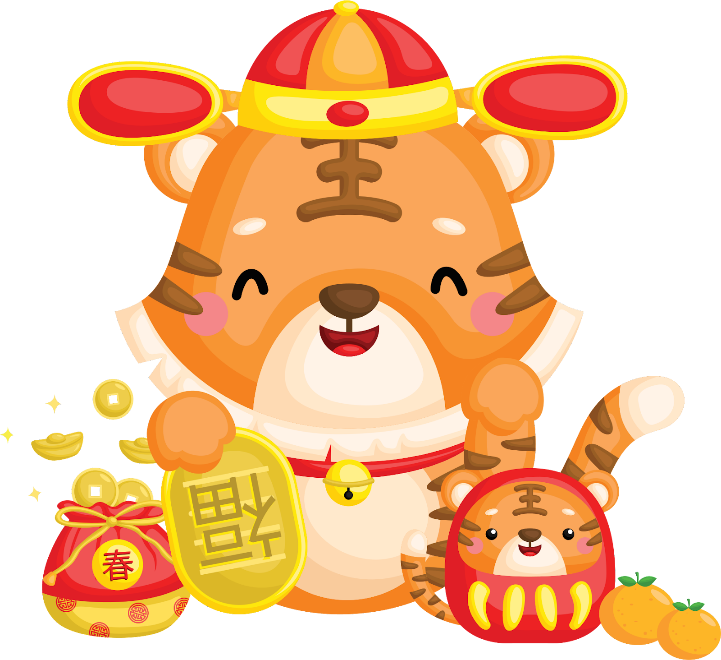 MÂM NGŨ QUẢ
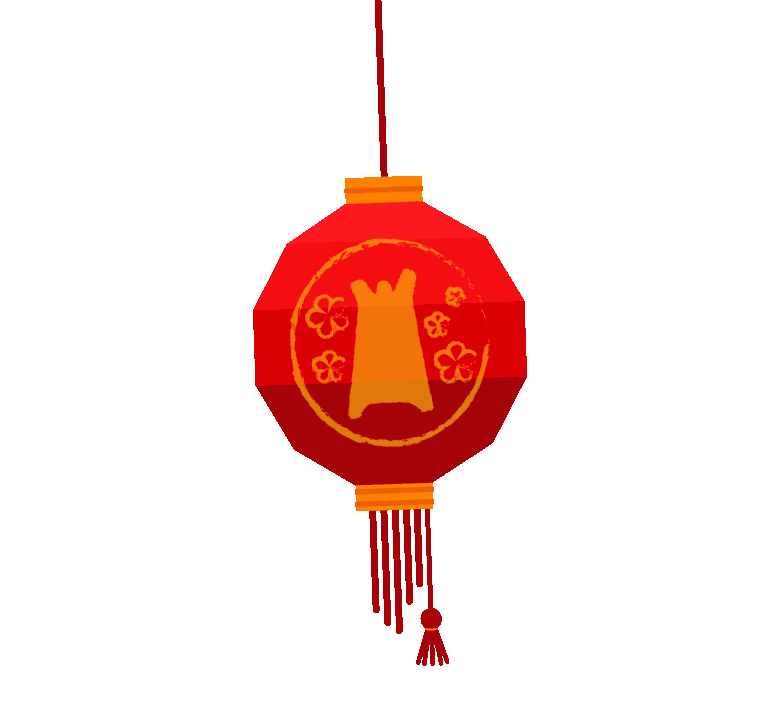 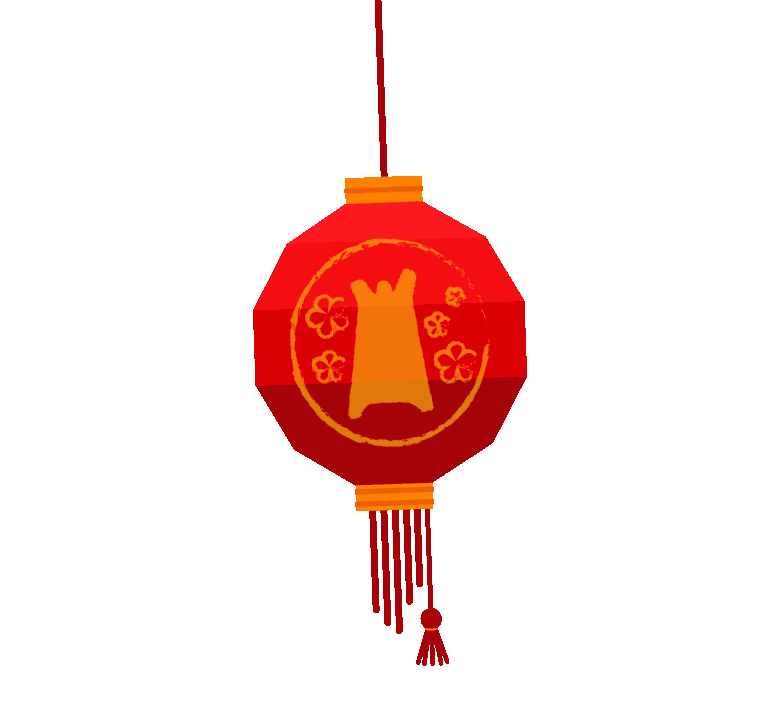 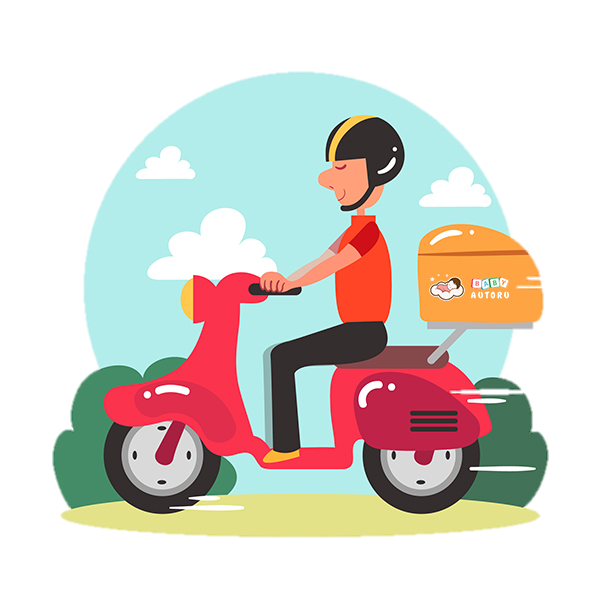 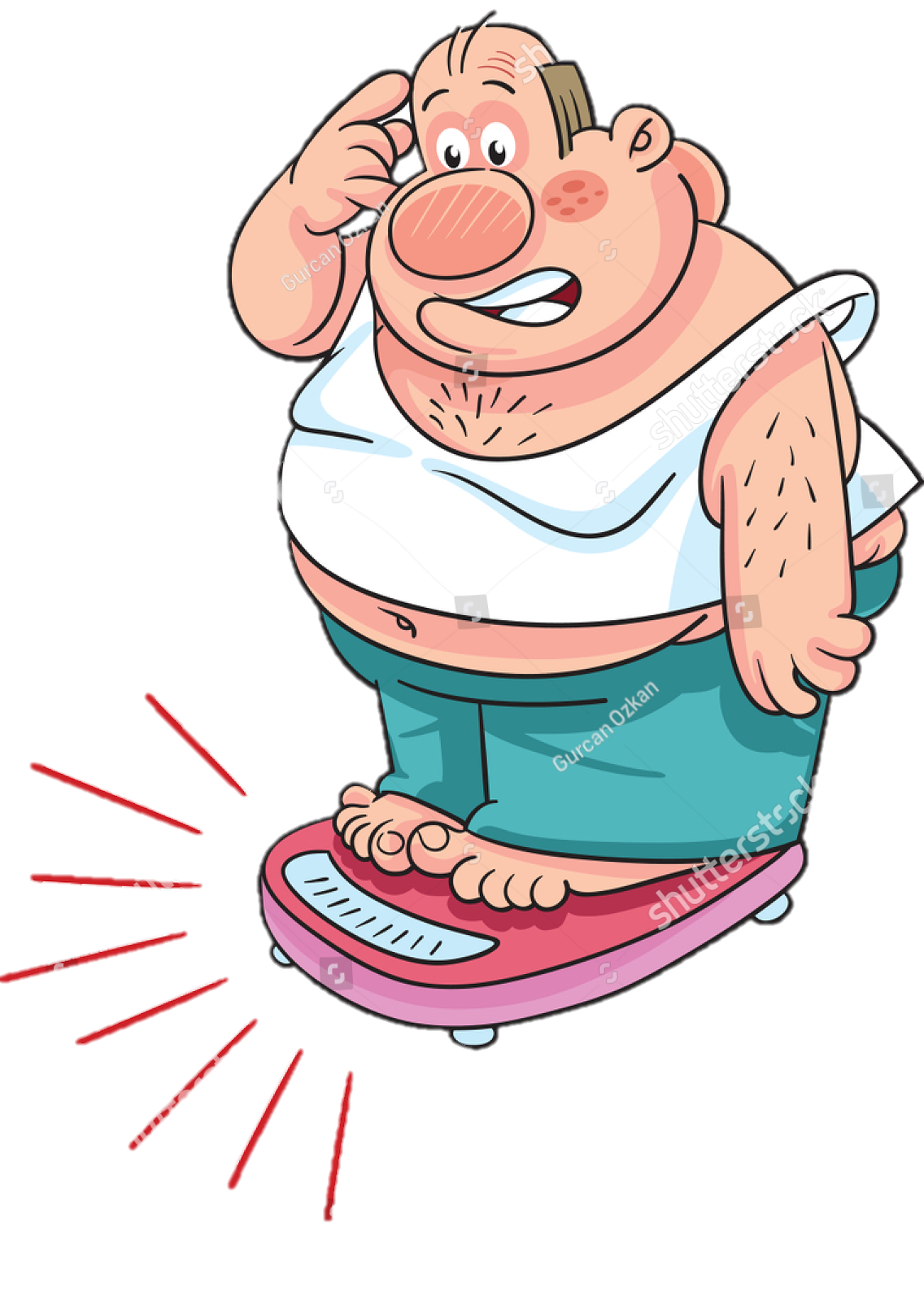 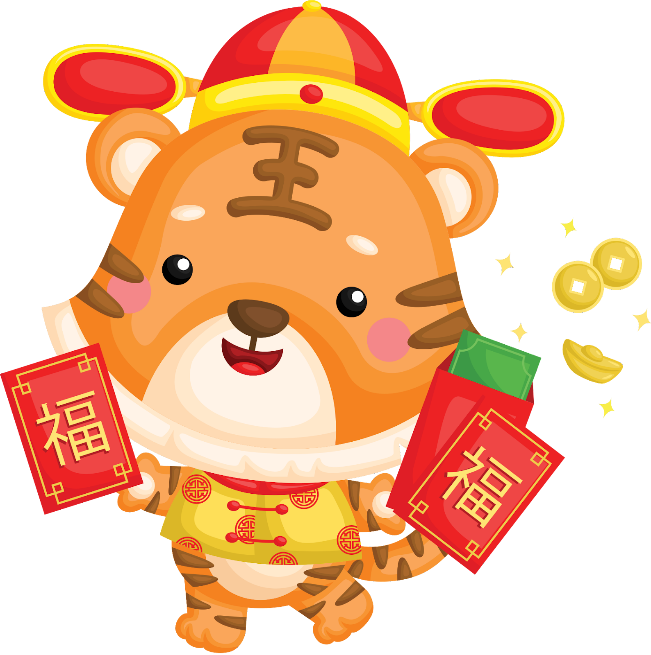 Giao hàng
Thừa cân
GIAO THỪA
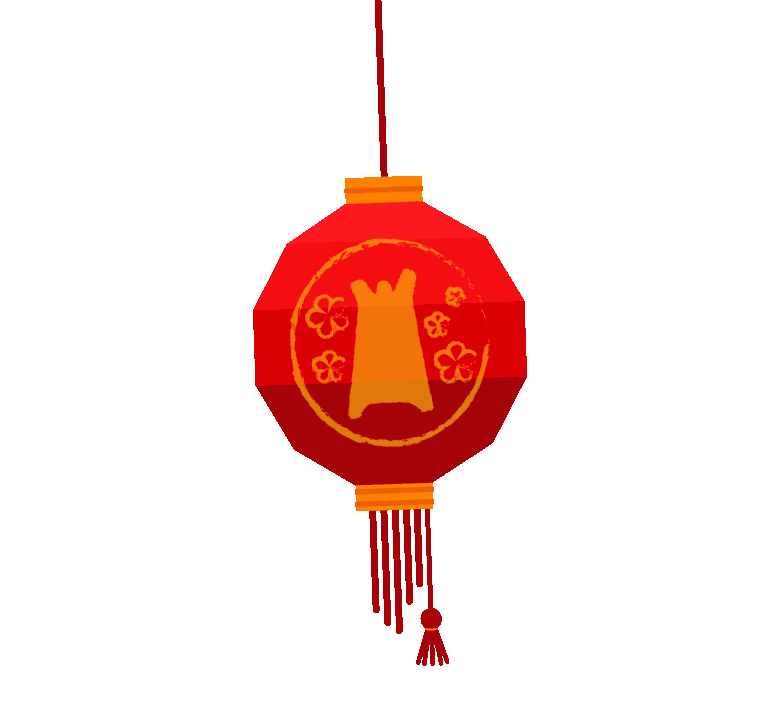 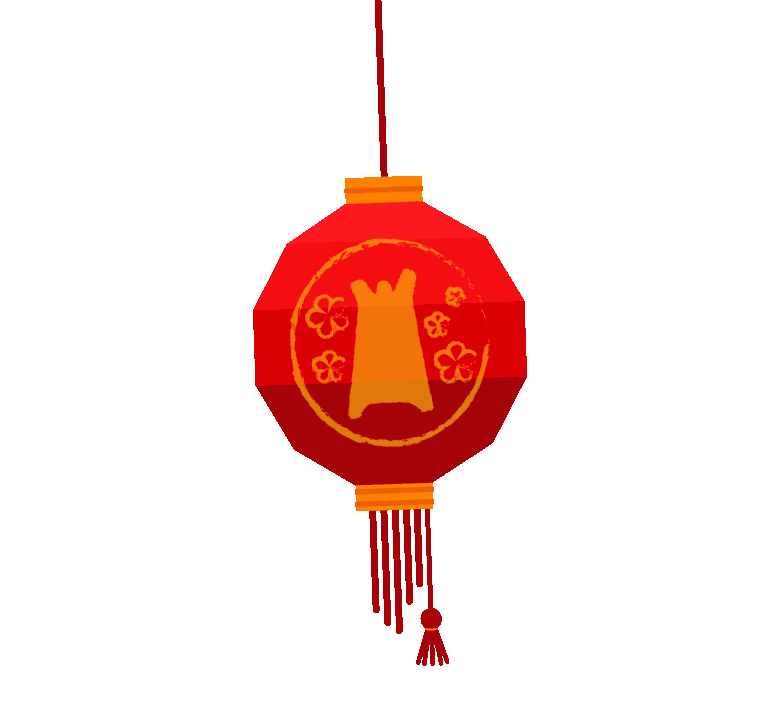 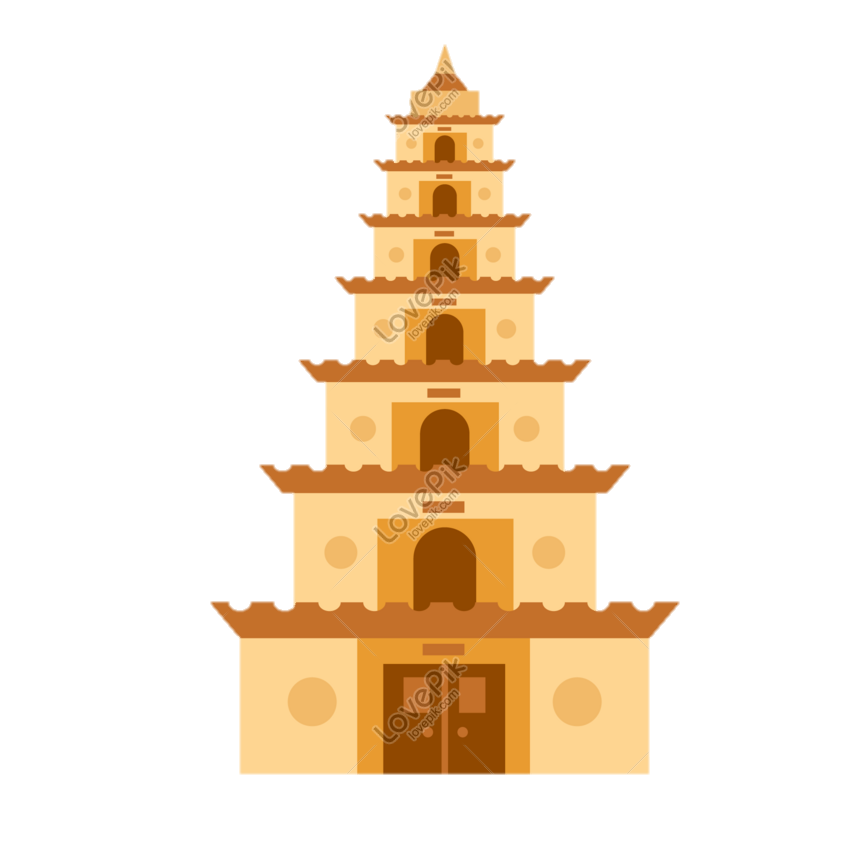 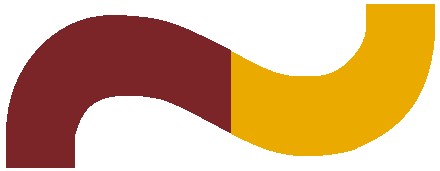 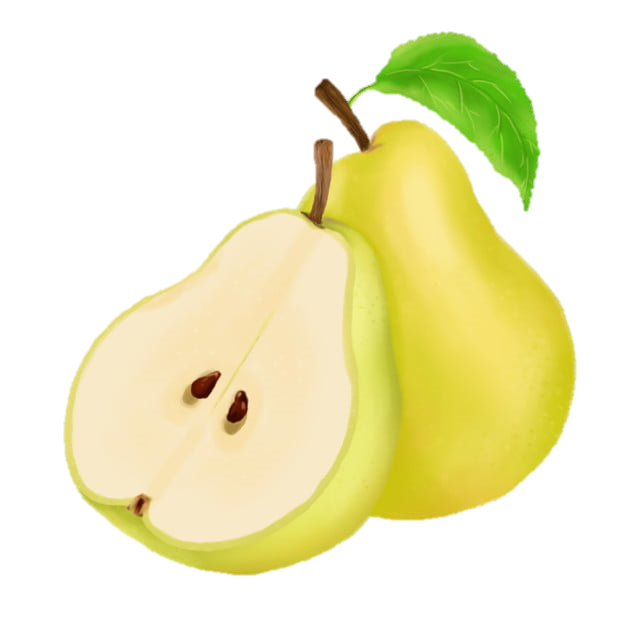 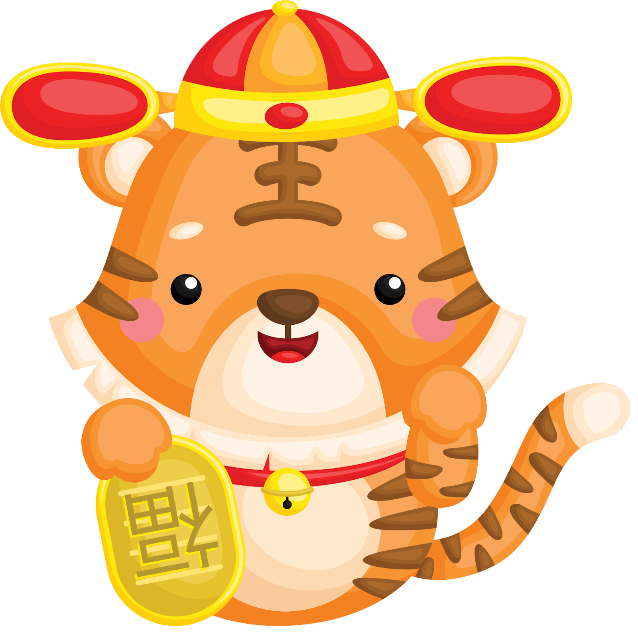 Lê ngã lễ
Chùa
LỄ CHÙA
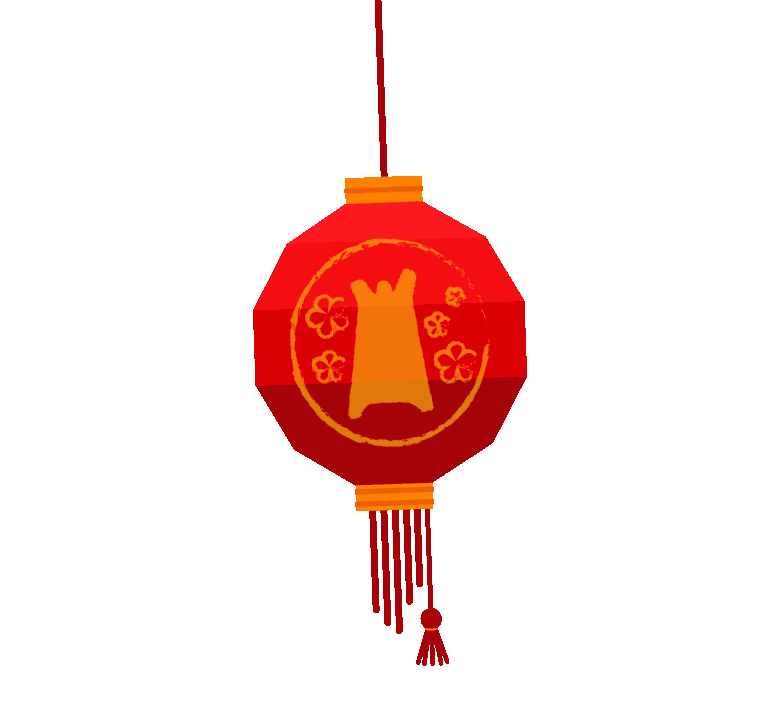 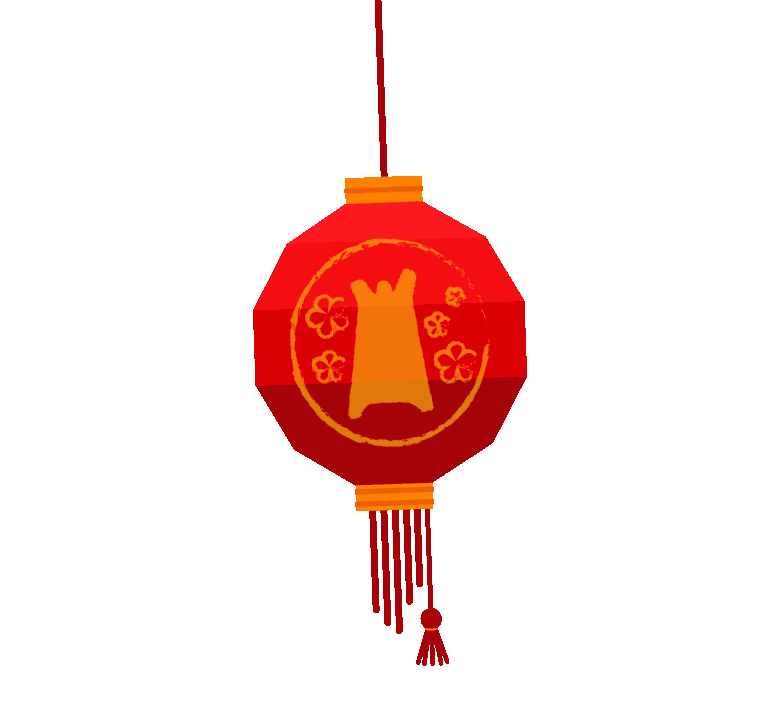 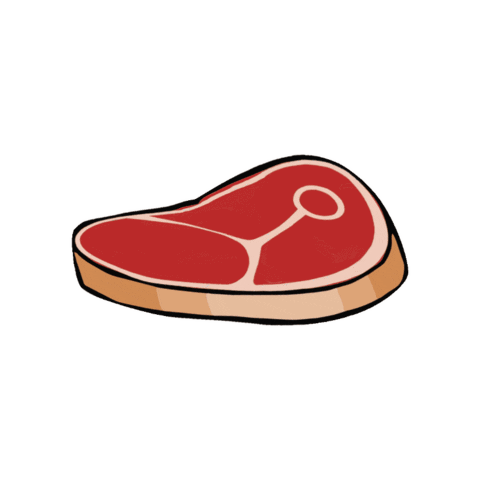 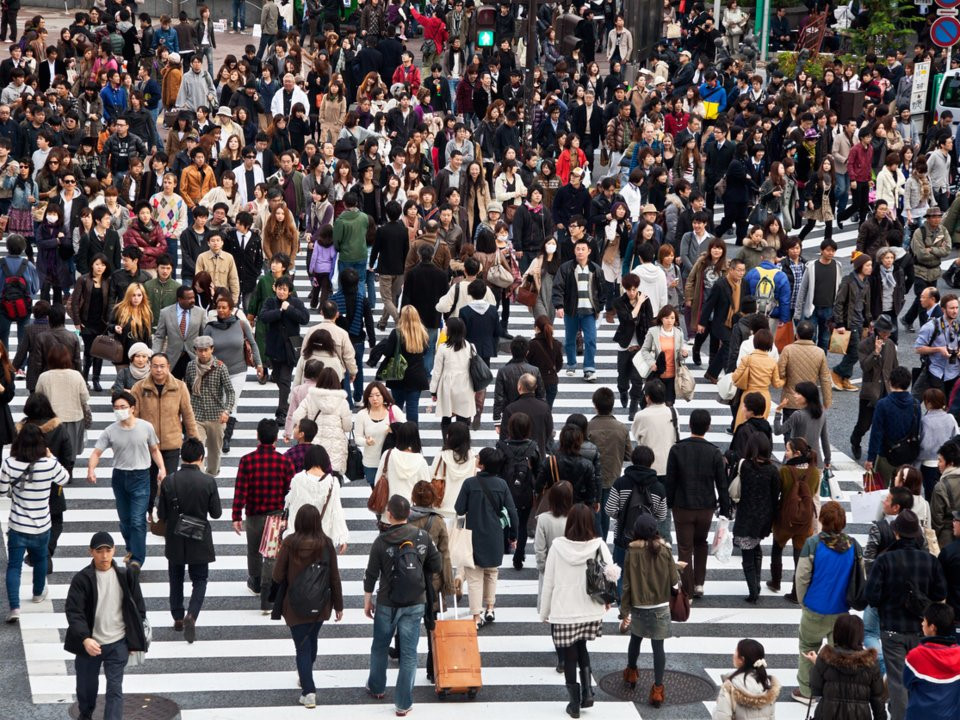 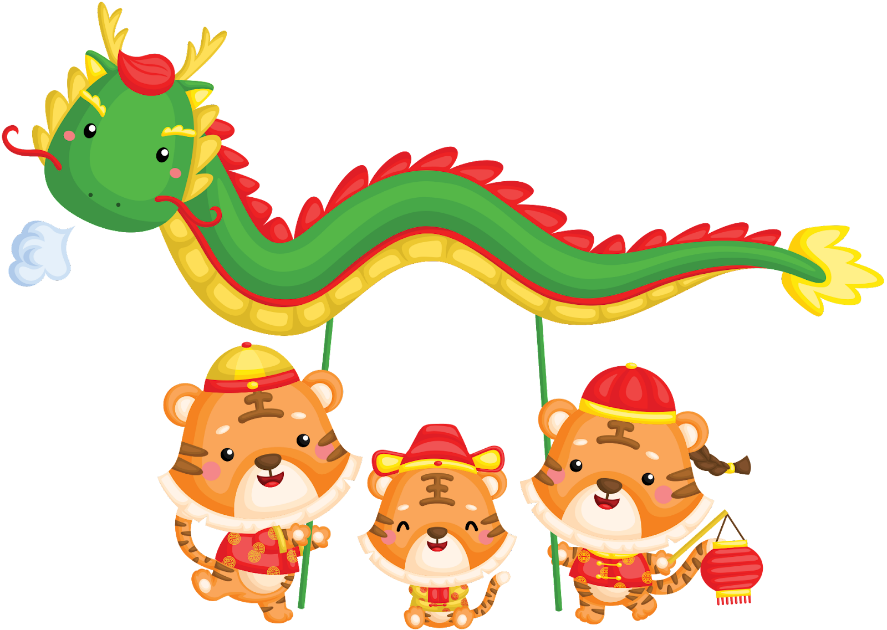 Thịt
Đông đúc
THỊT ĐÔNG
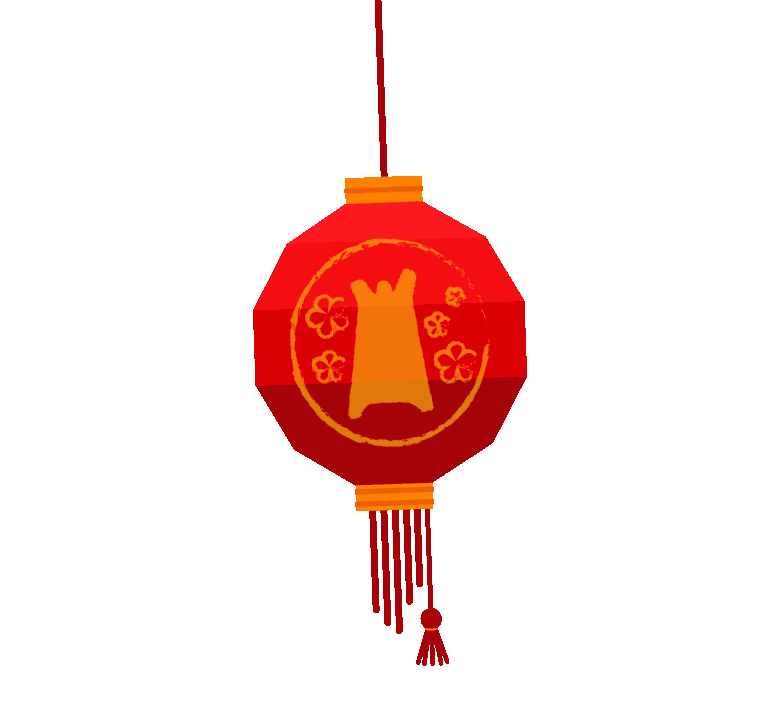 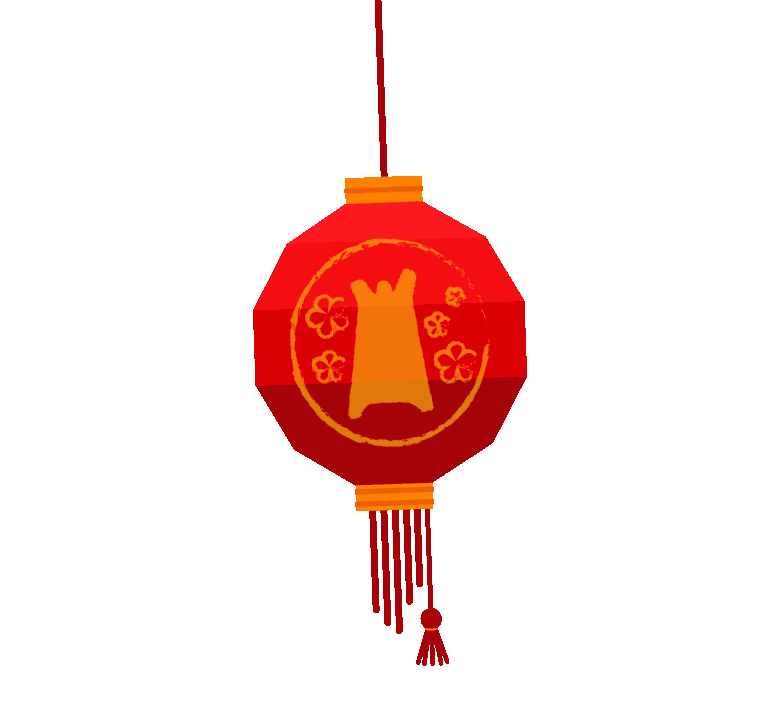 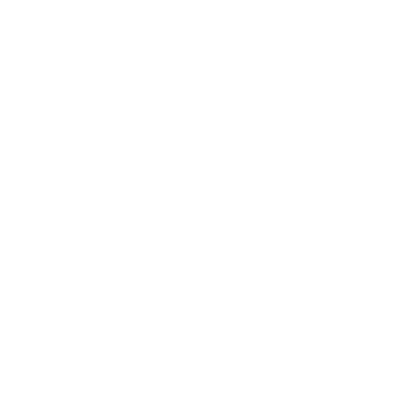 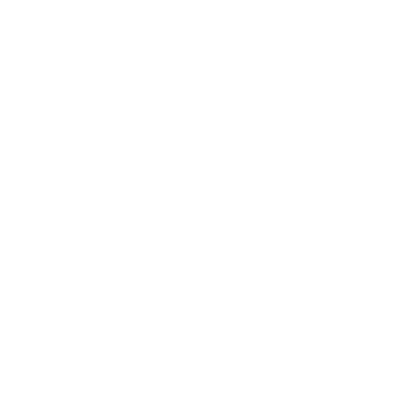 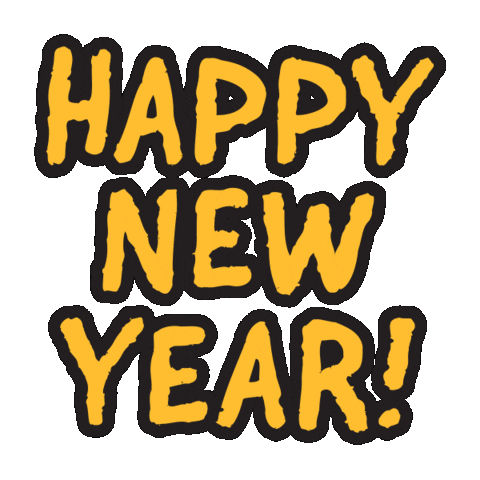 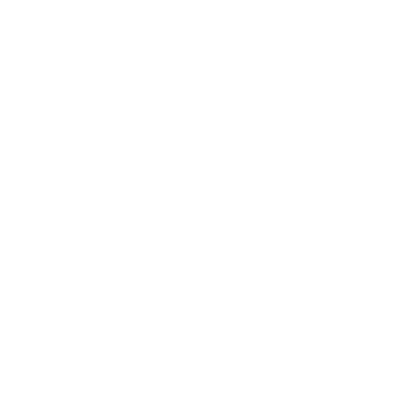 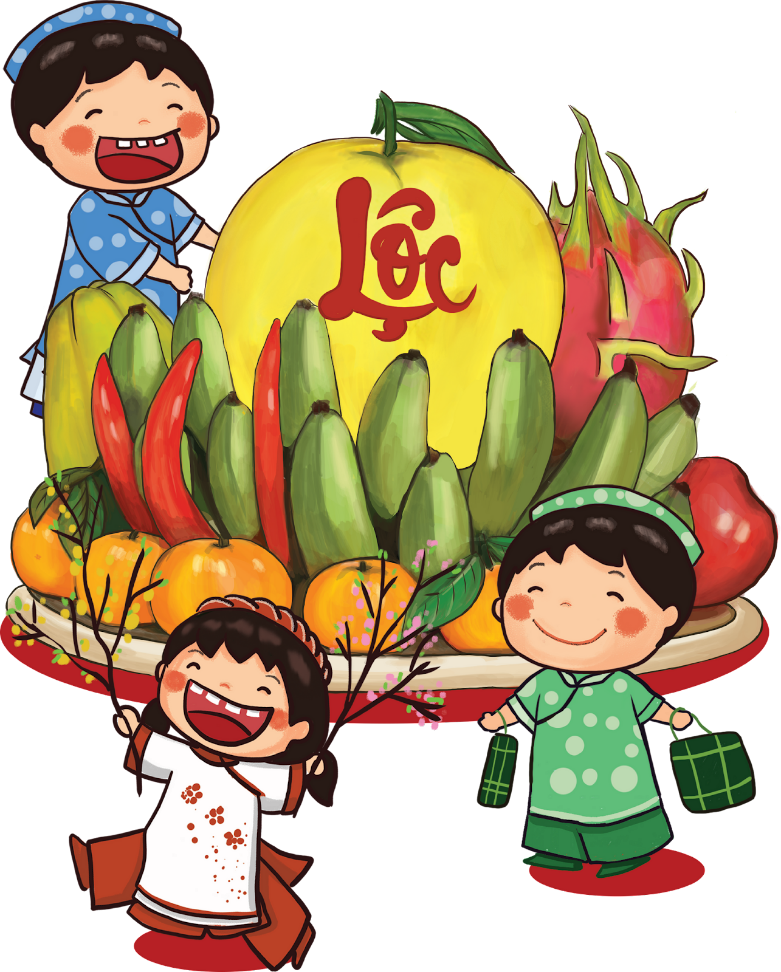 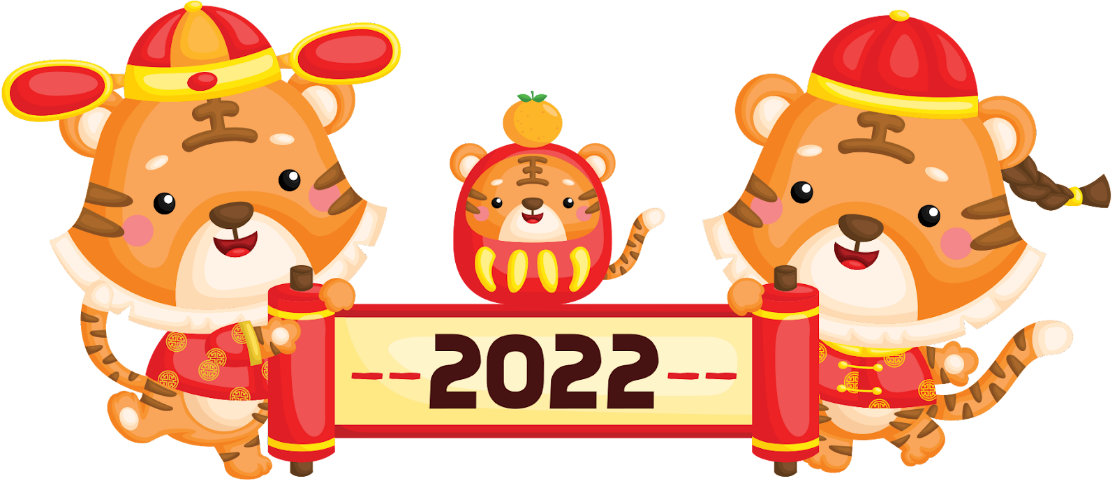